Профориентационная работа в образовательных организациях, реализующих адаптированные основные образовательные программы – как основа адаптации обучающихся к самостоятельной жизни
Направления профориентационной работы:
Информационное
Активизирующее
Диагностико-консультационное
Развивающее
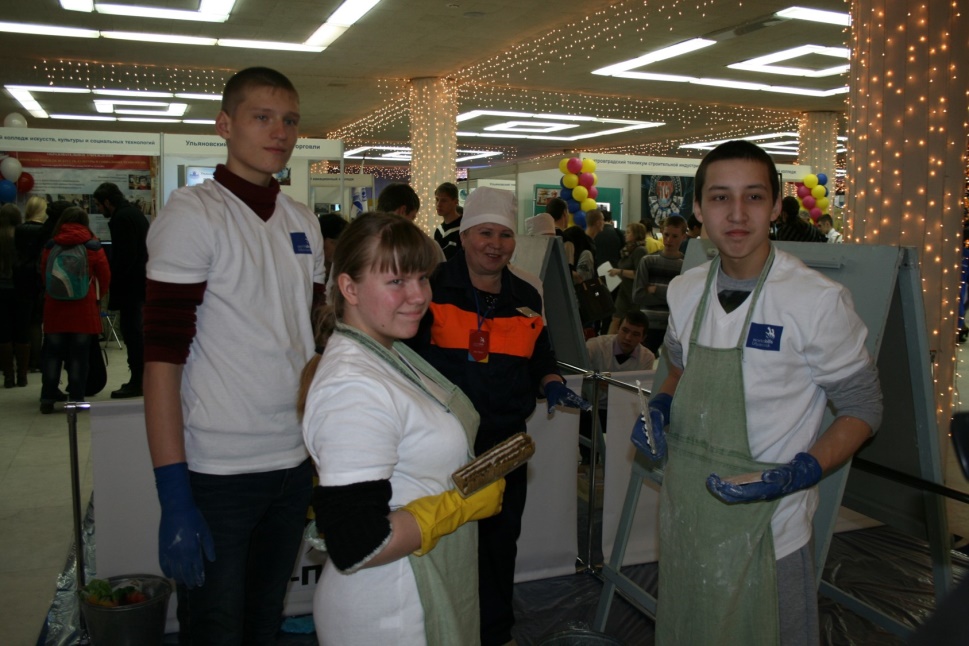 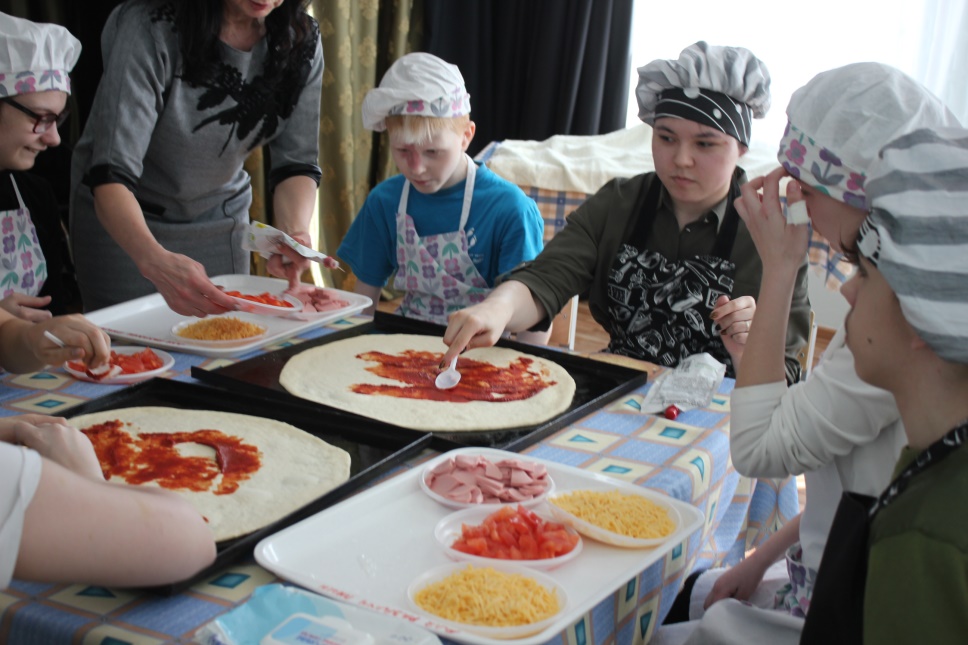 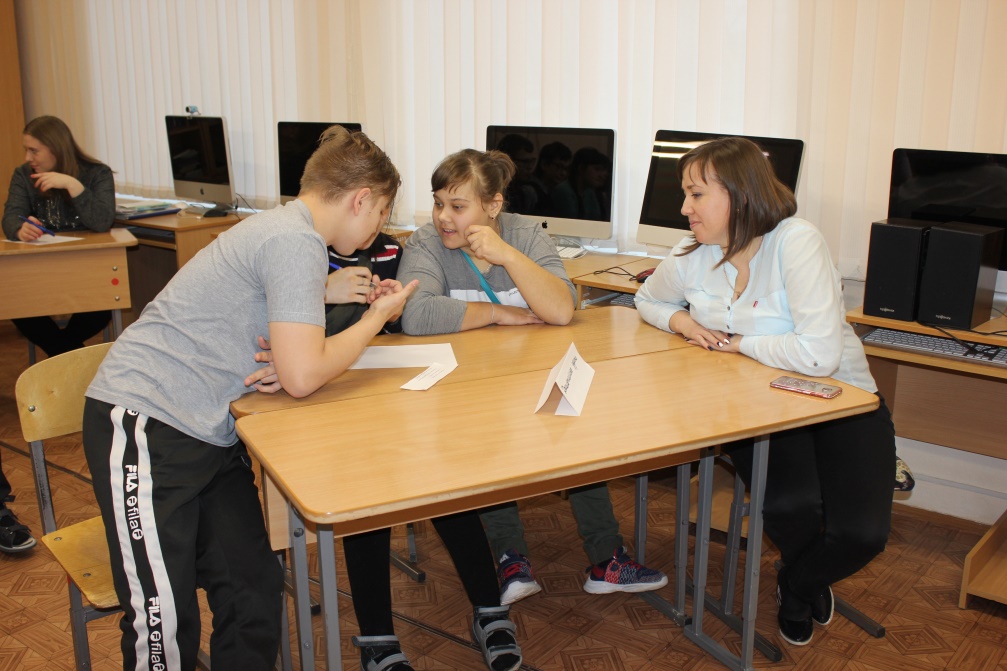 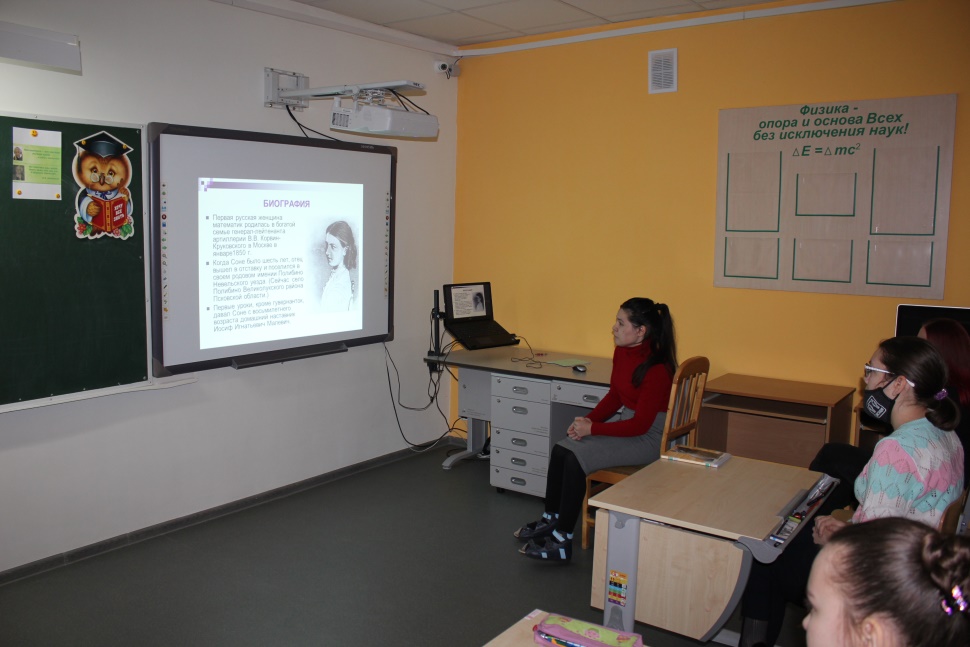 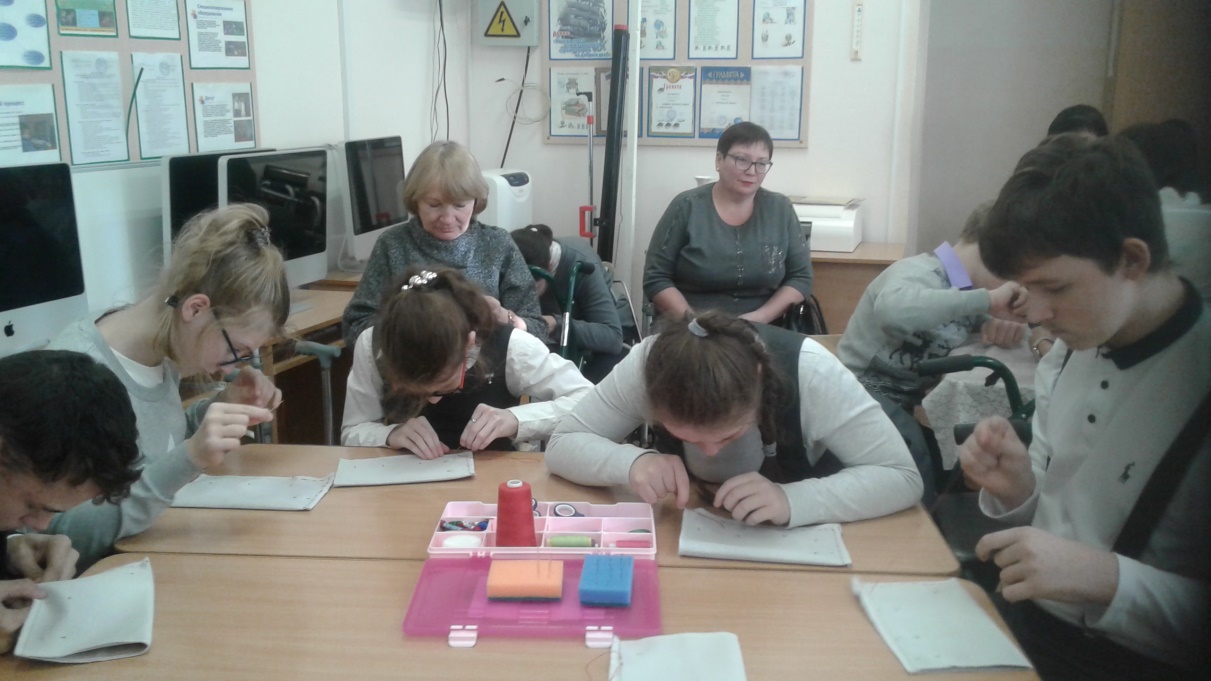 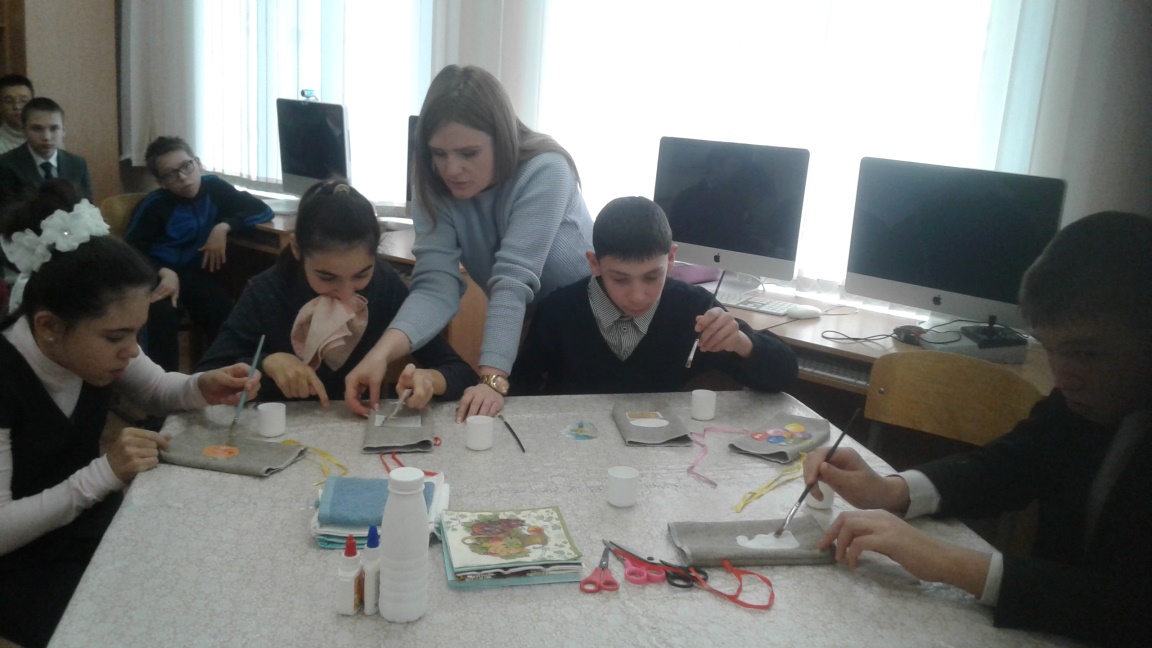 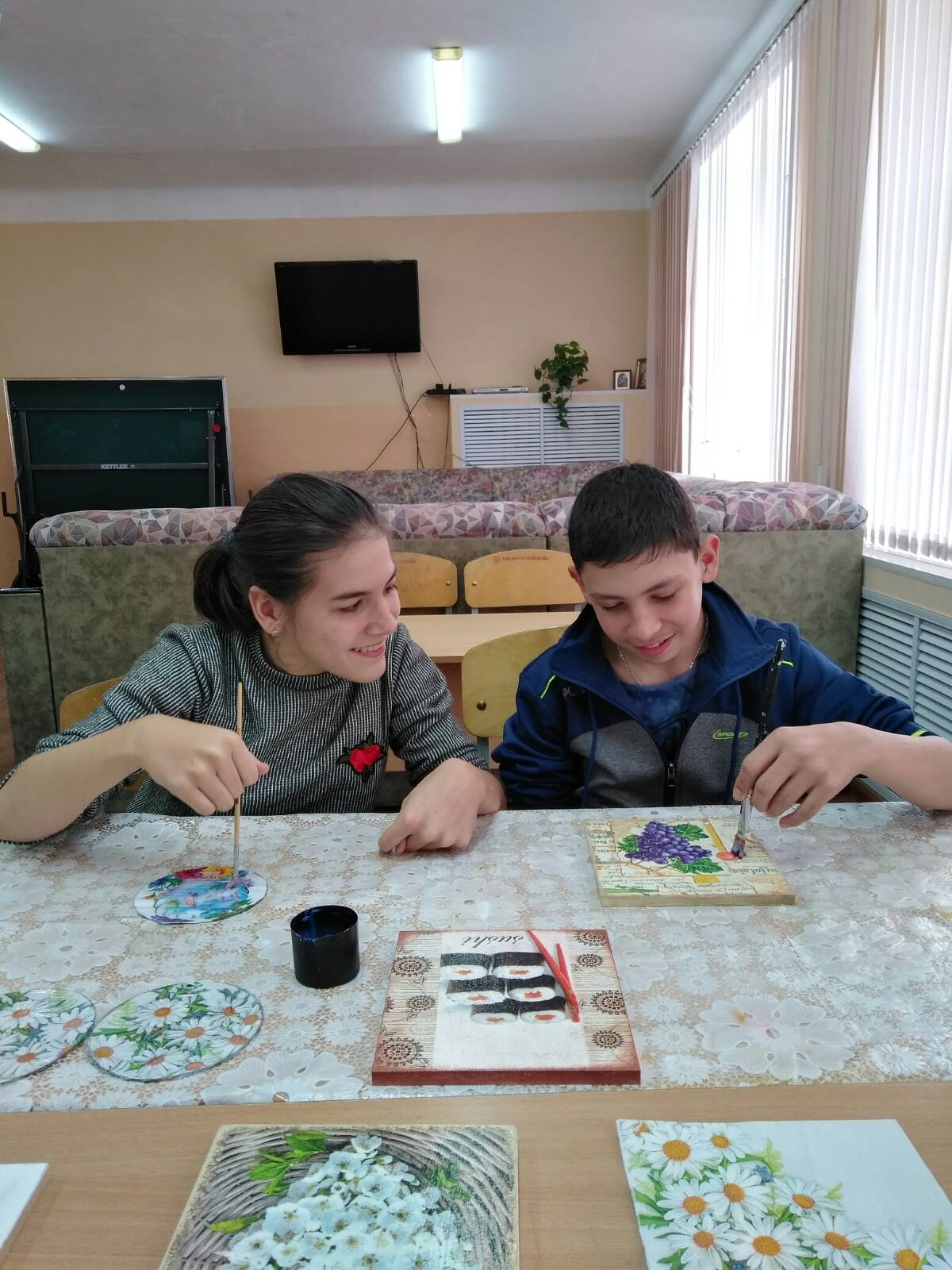 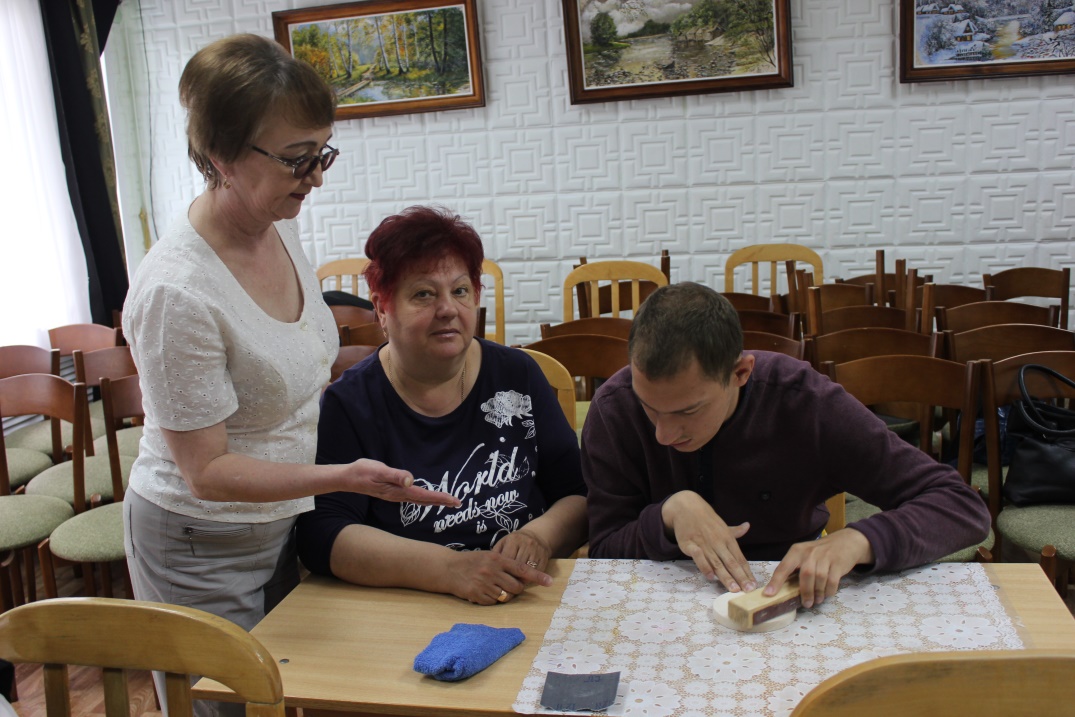 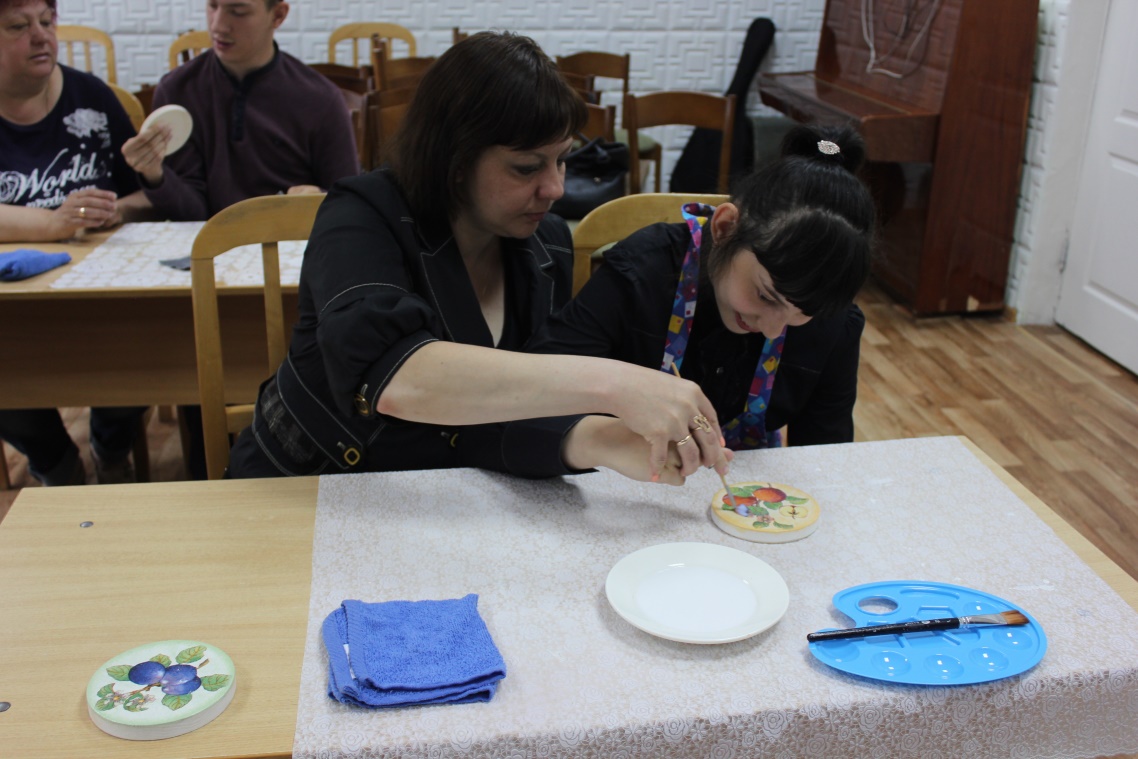 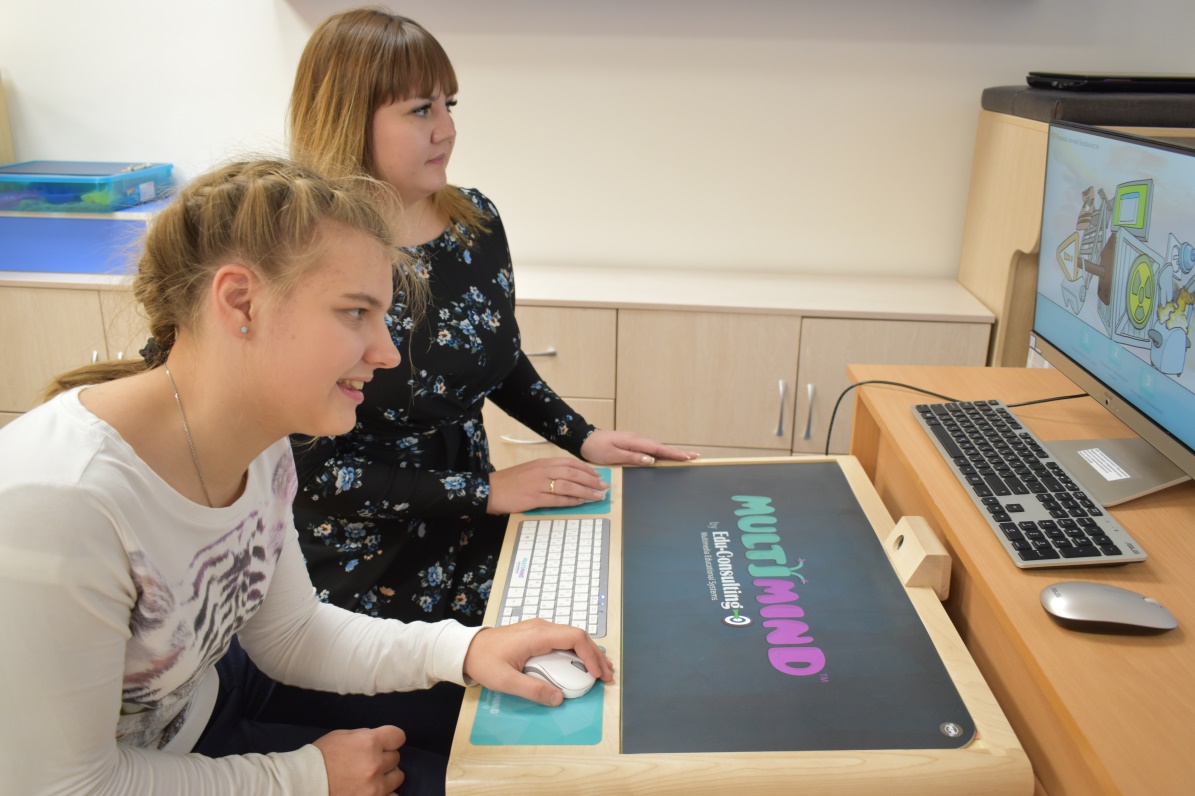 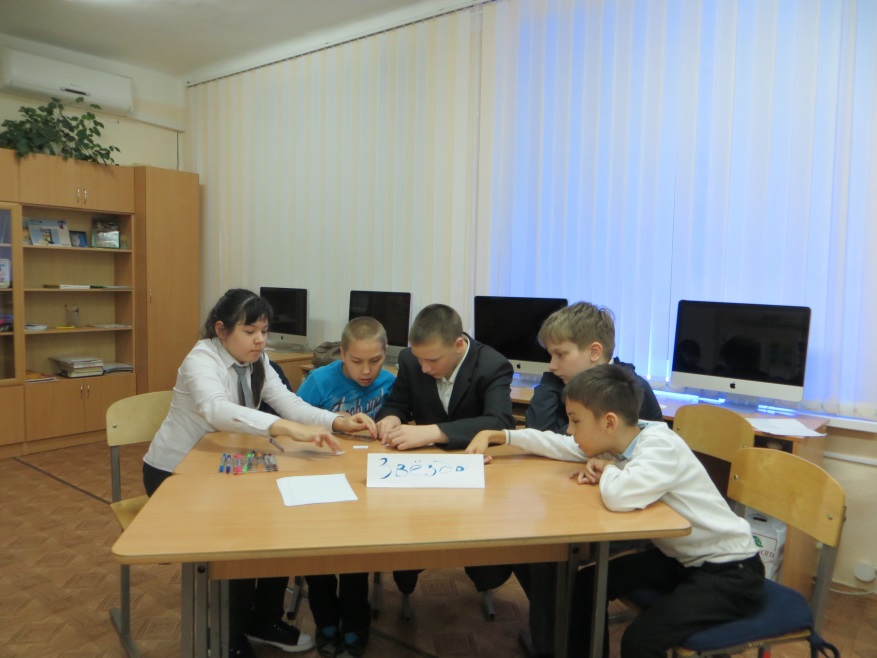 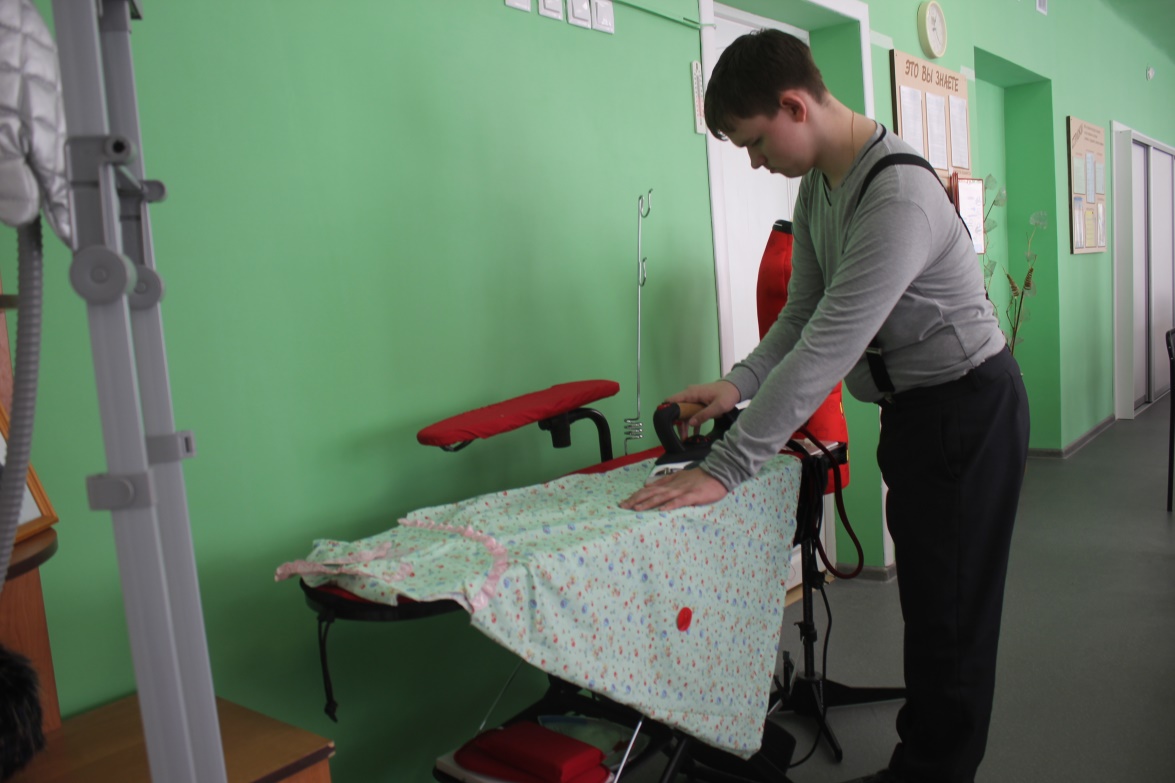 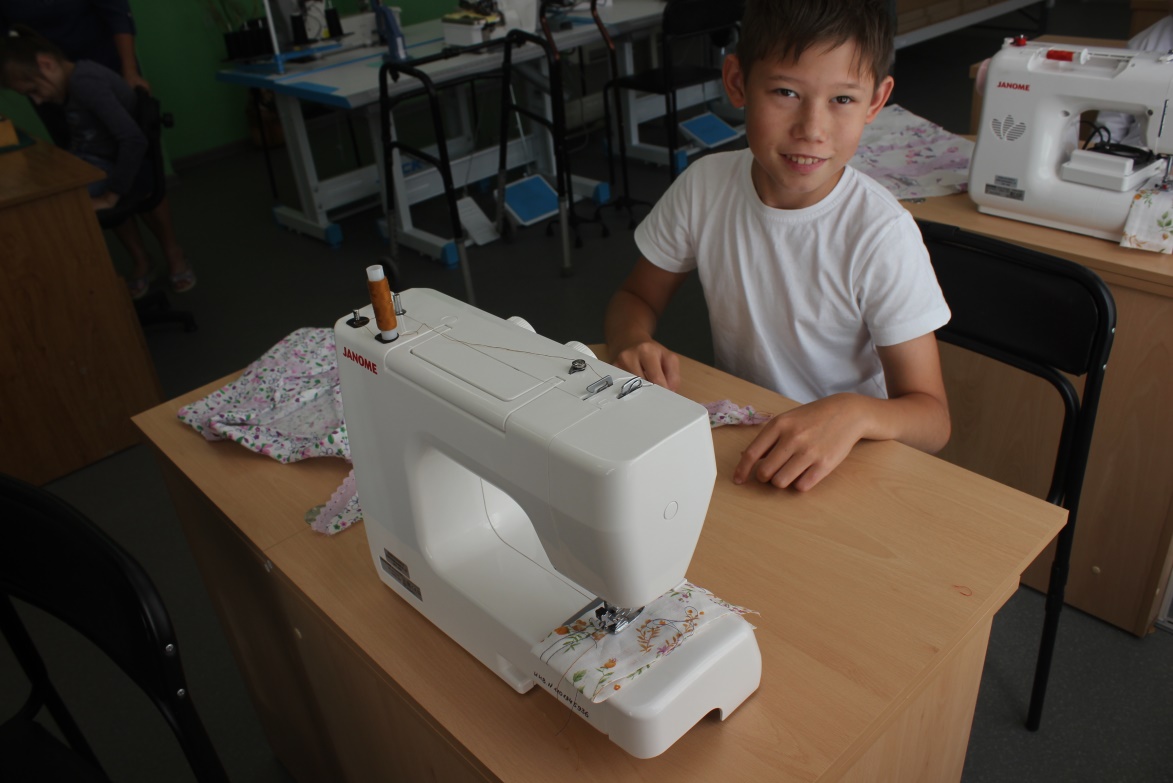 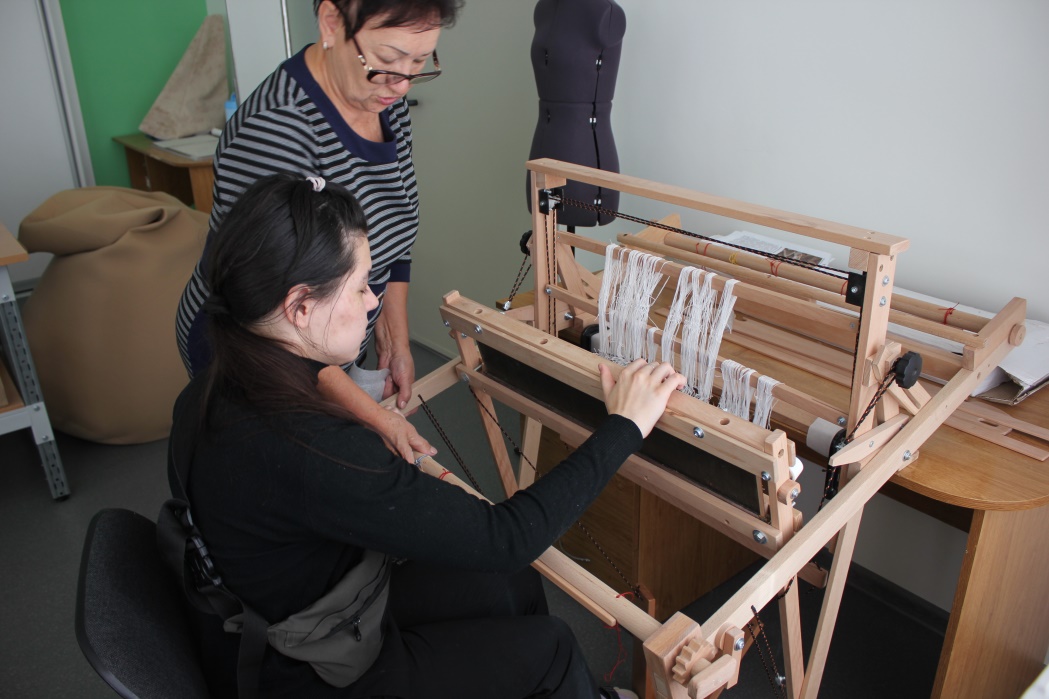 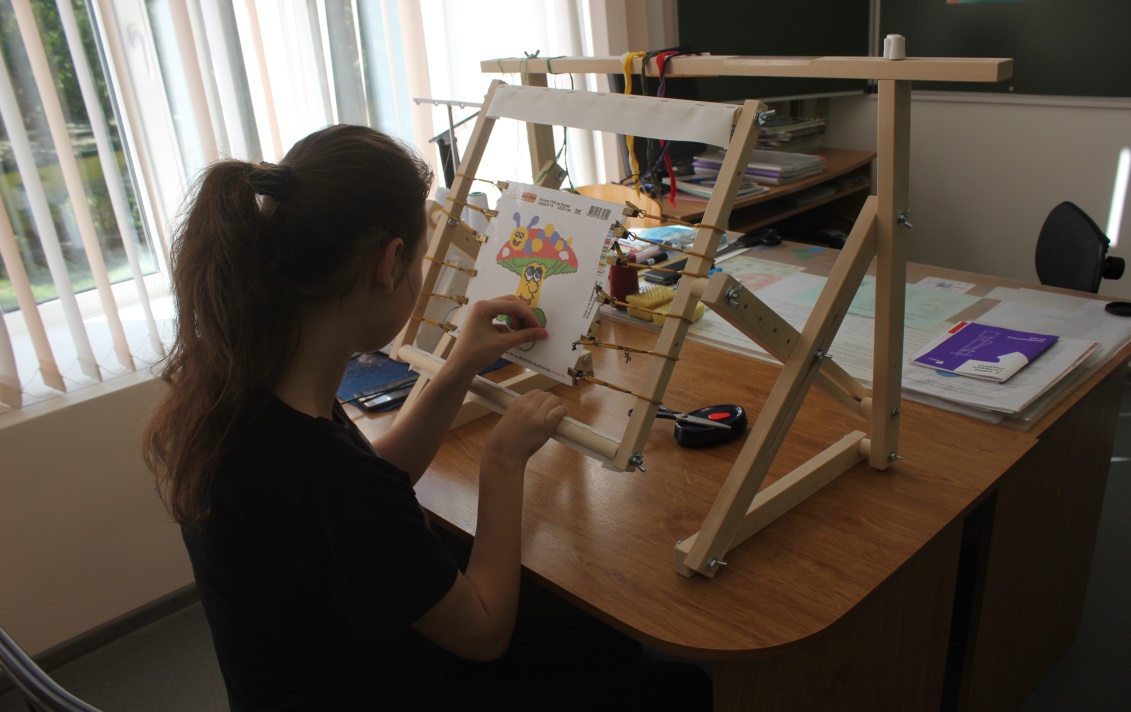 «Абилимпикс»
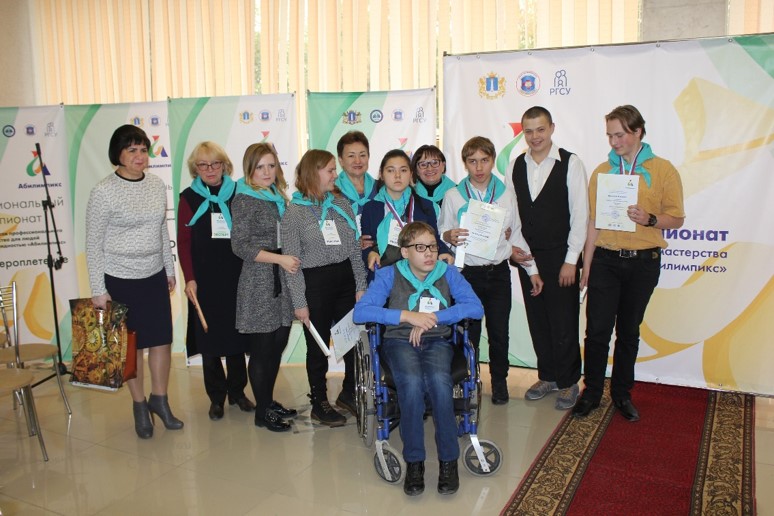 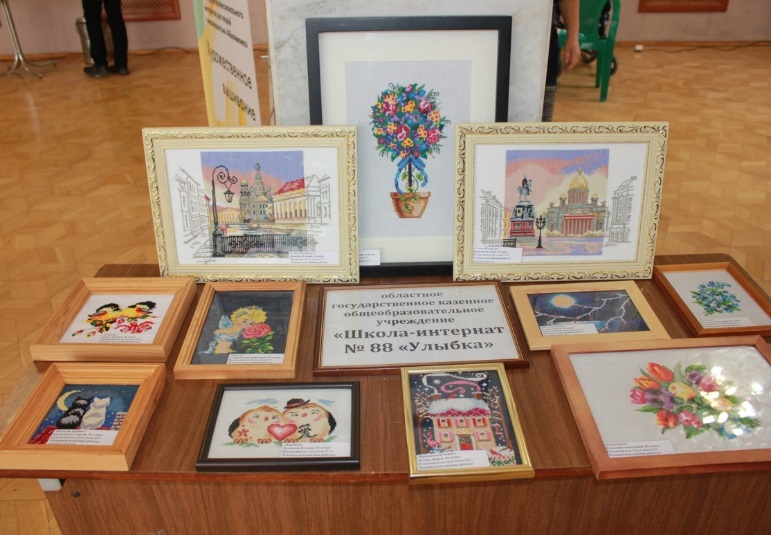 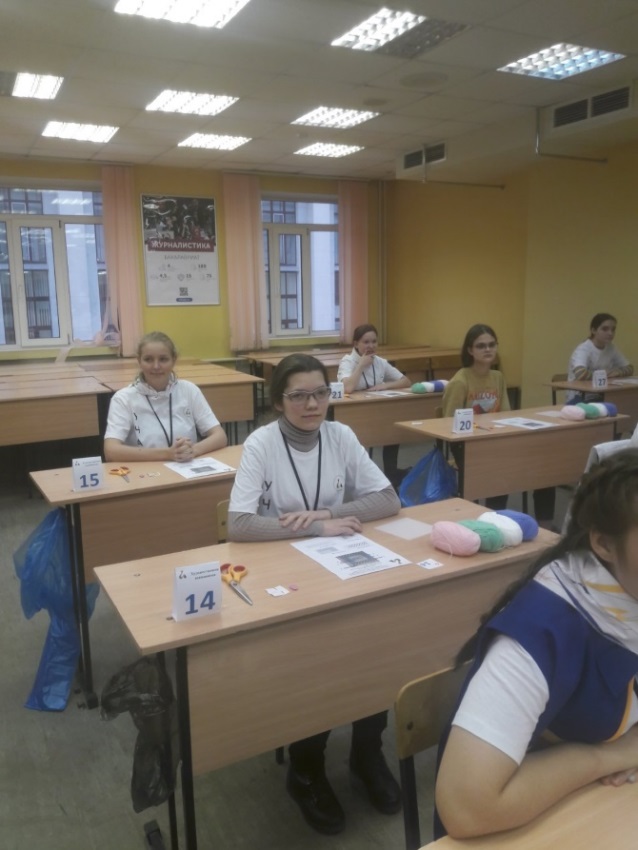 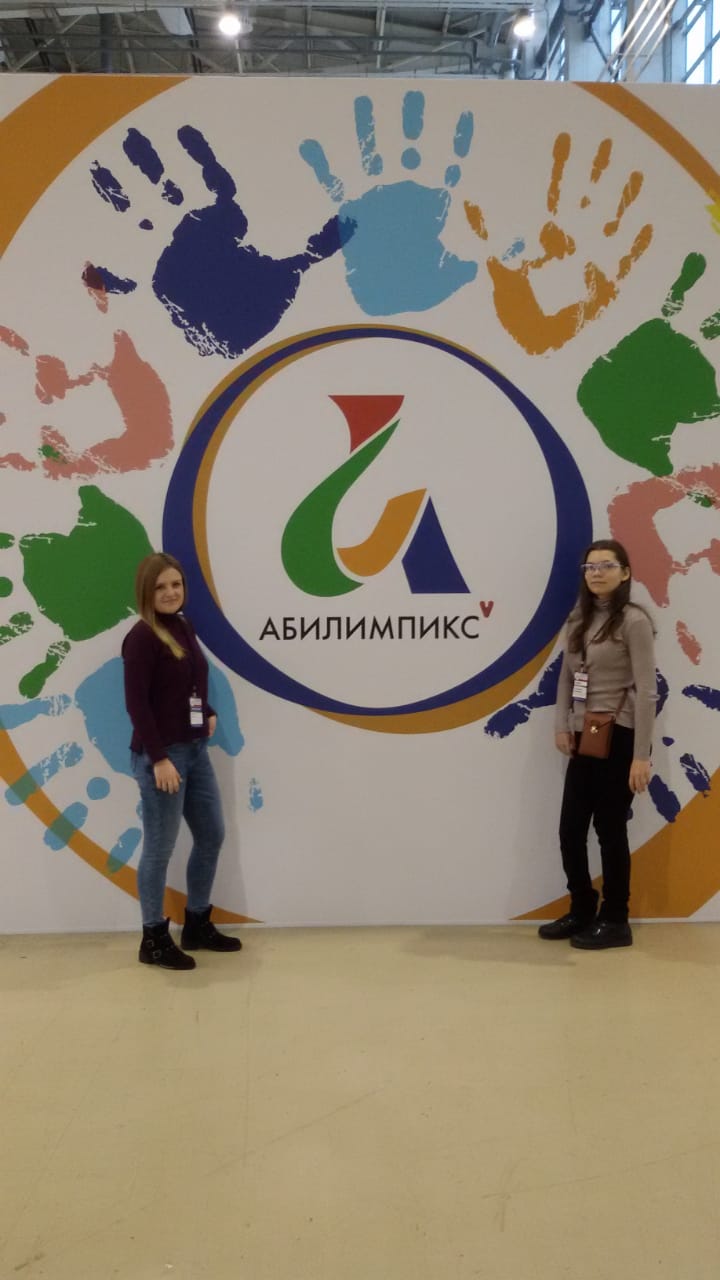 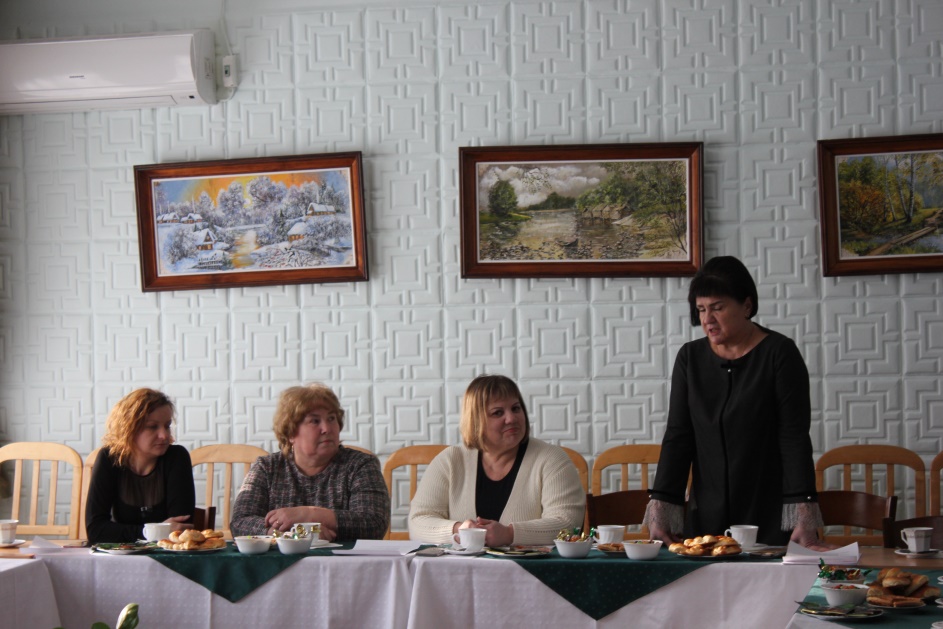 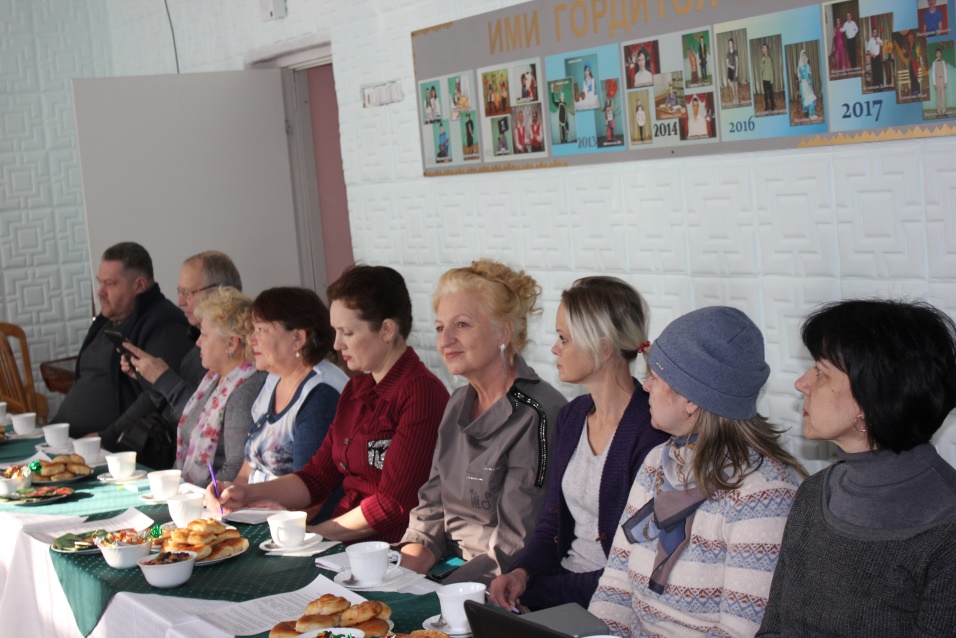 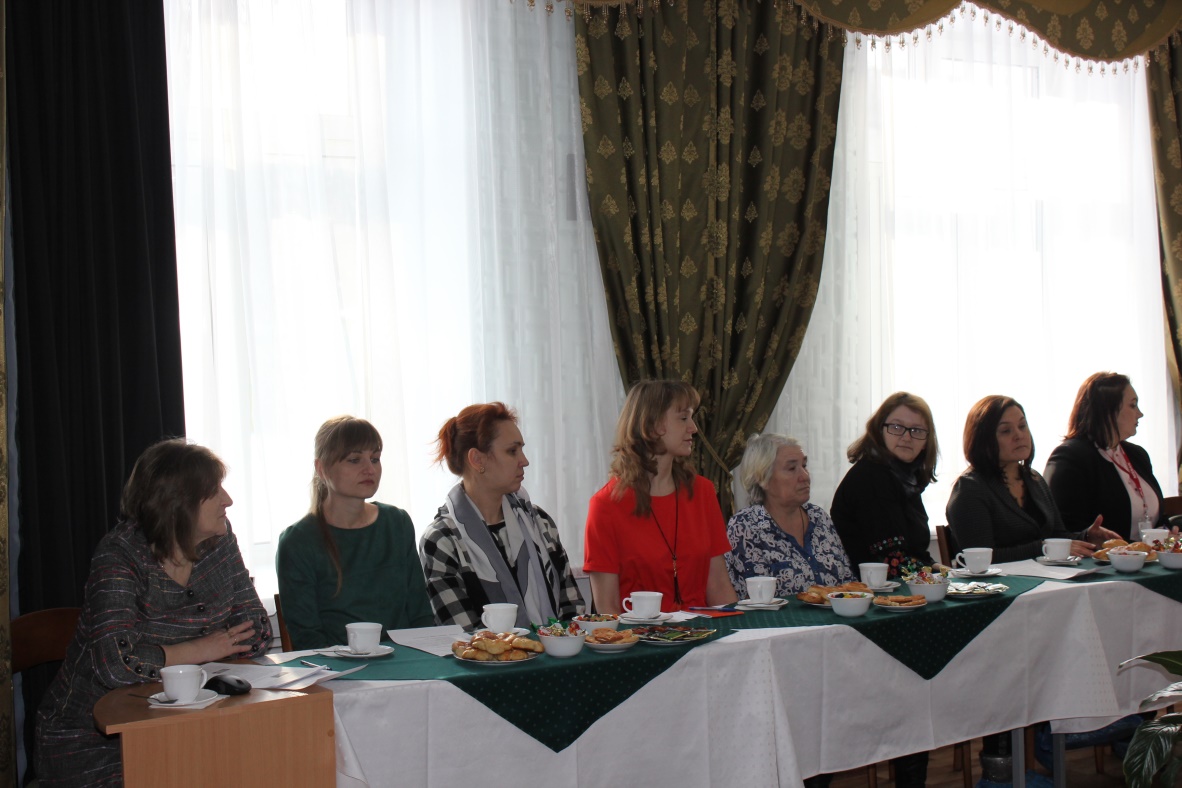 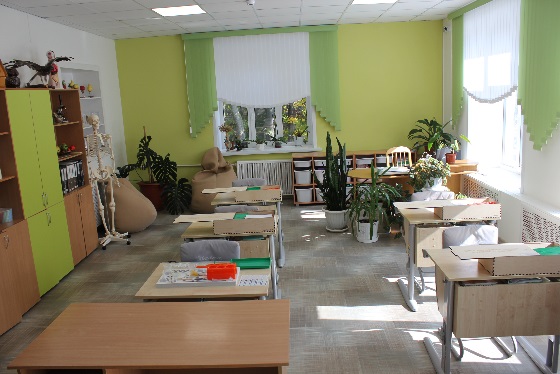 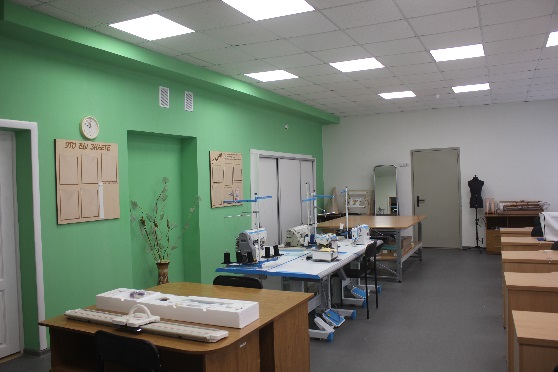 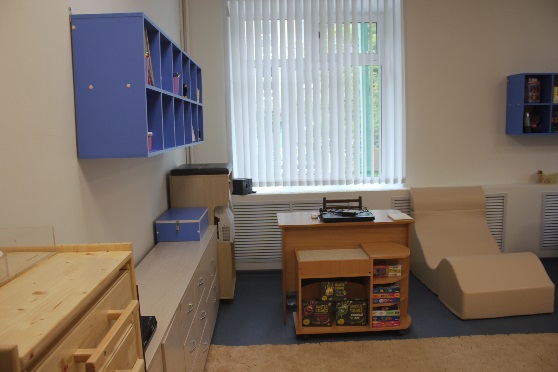 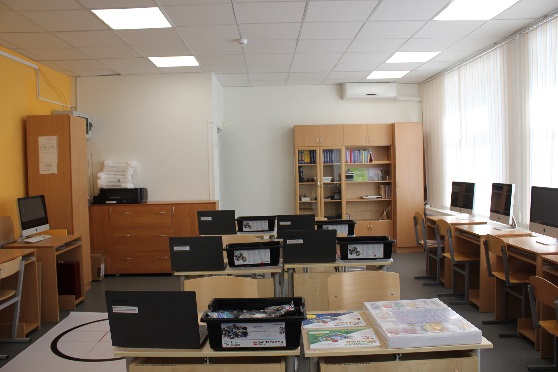 Кабинет химии
Микролаборатория для эксперимента
Комплект для практических работ для моделирования молекул
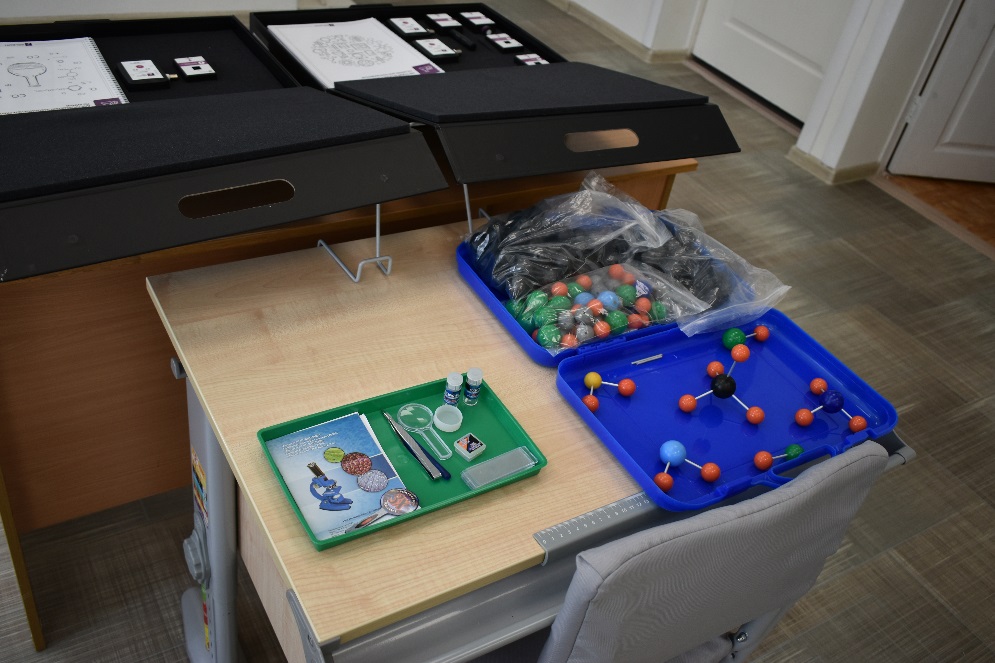 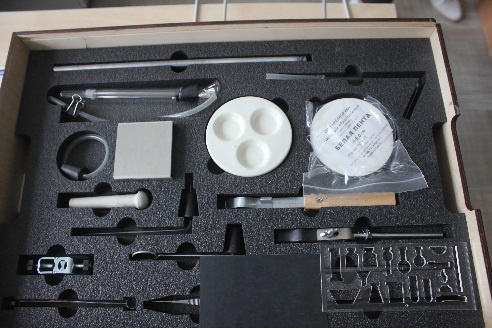 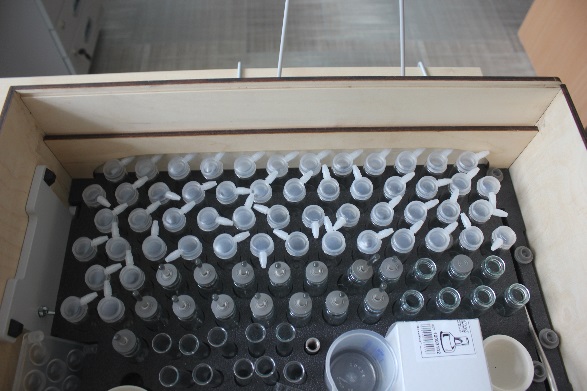 Вытяжной  шкаф
Электронные учебные пособия для кабинета химии
Набор реактивов для проведения эксперимента
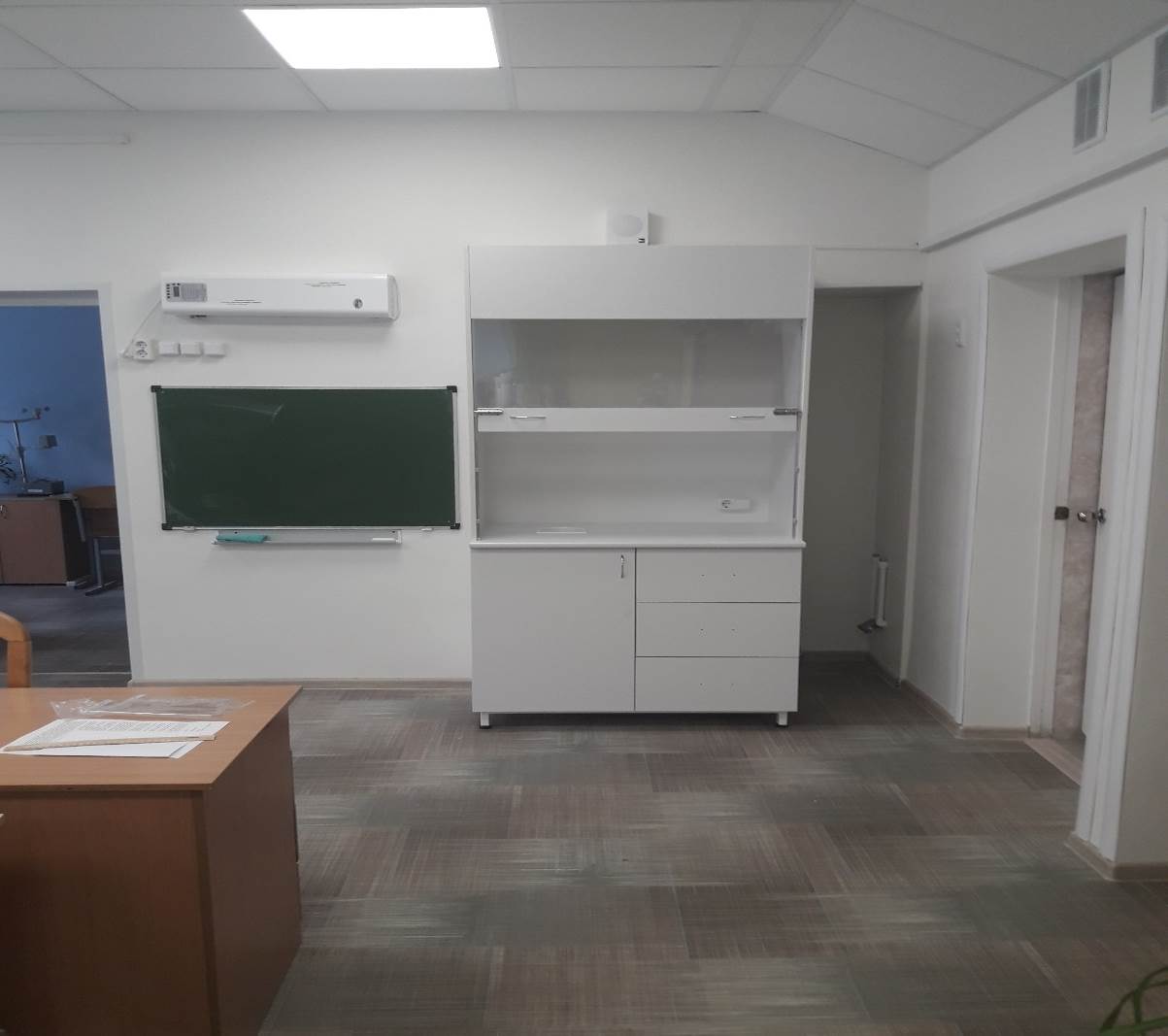 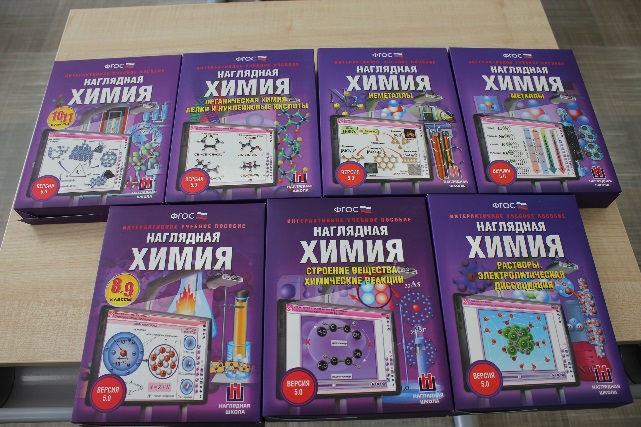 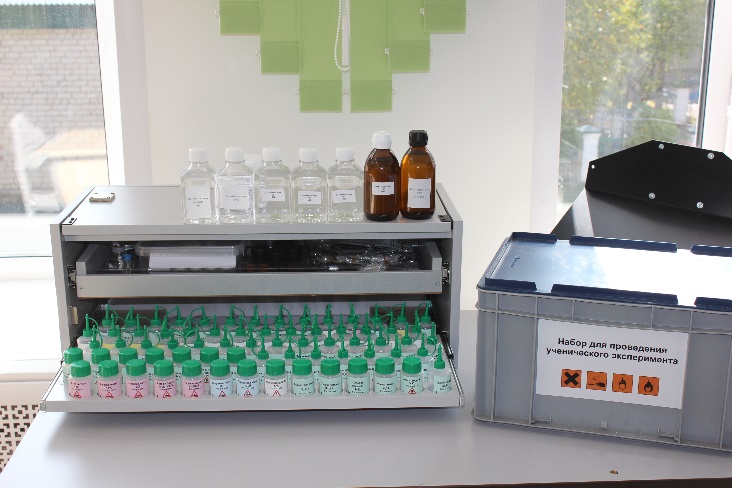 Кабинет химии
Беспроводная цифровая лаборатория мультидатчиков для учителя и ученика
Лабораторный комплекс для учебной практической и проектной деятельности по химии и биологии
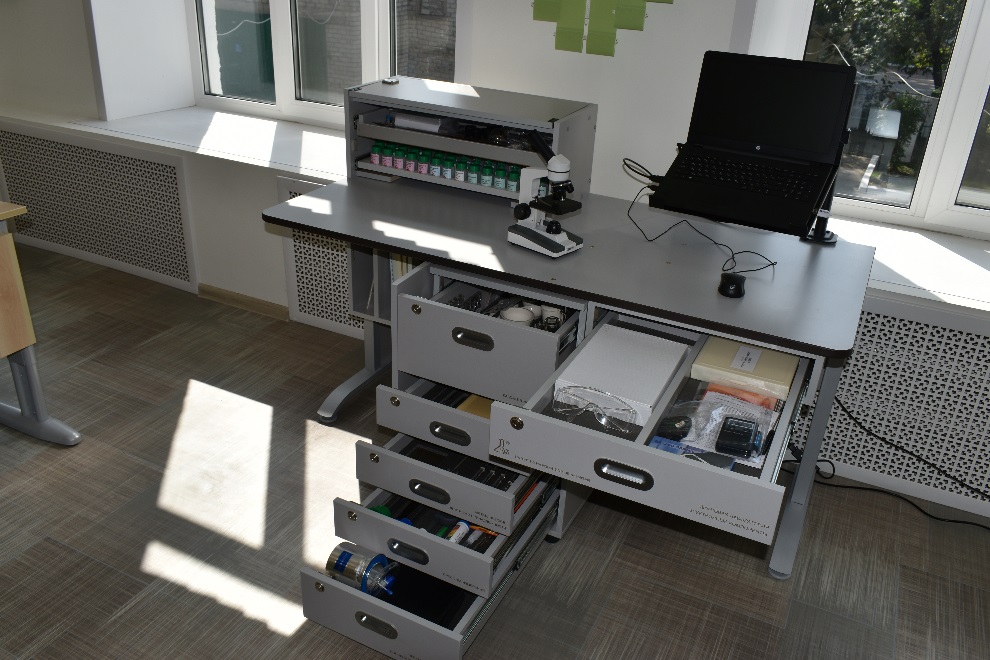 Кабинет биологии
Система хранения модулей
Интерактивный комплекс
Кабинет биологии
Влажные препараты по биологии
Биологическая микролаборатория с микроскопом  и микропрепаратами
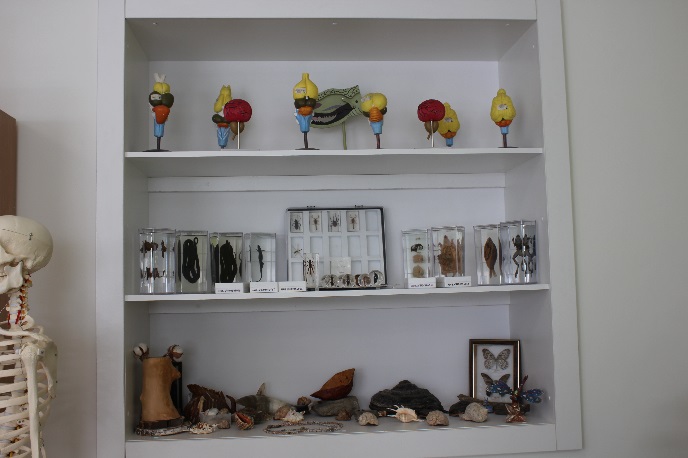 Интерактивные учебные пособия для кабинета биологии
Беспроводная цифровая лаборатория мультидатчиков для ученика и учителя
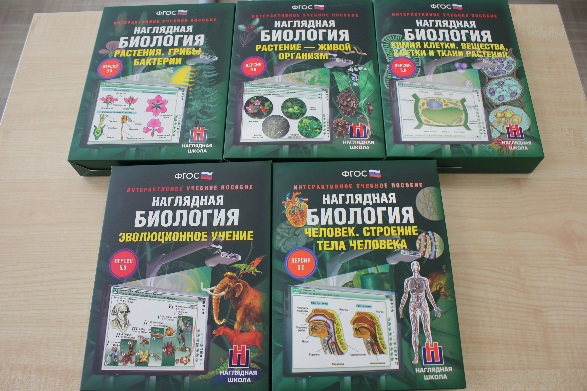 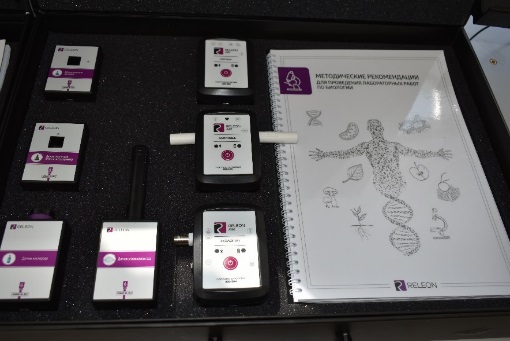 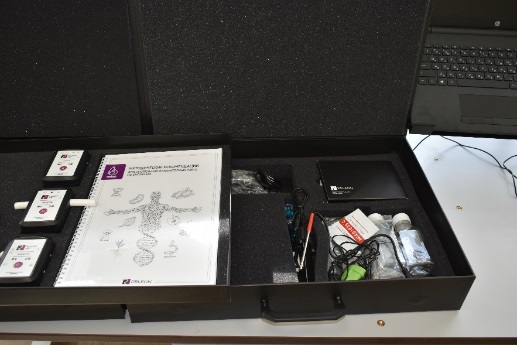 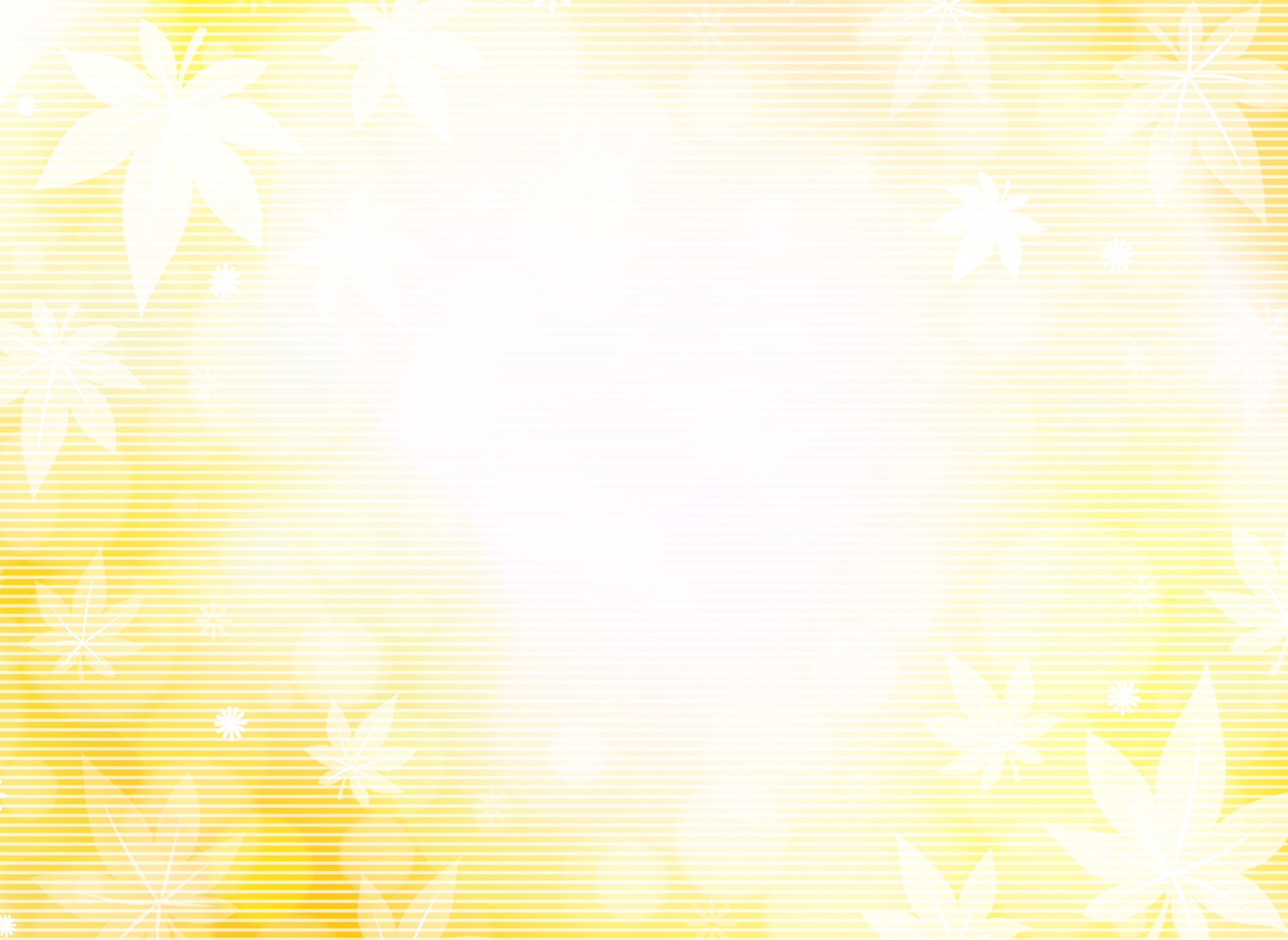 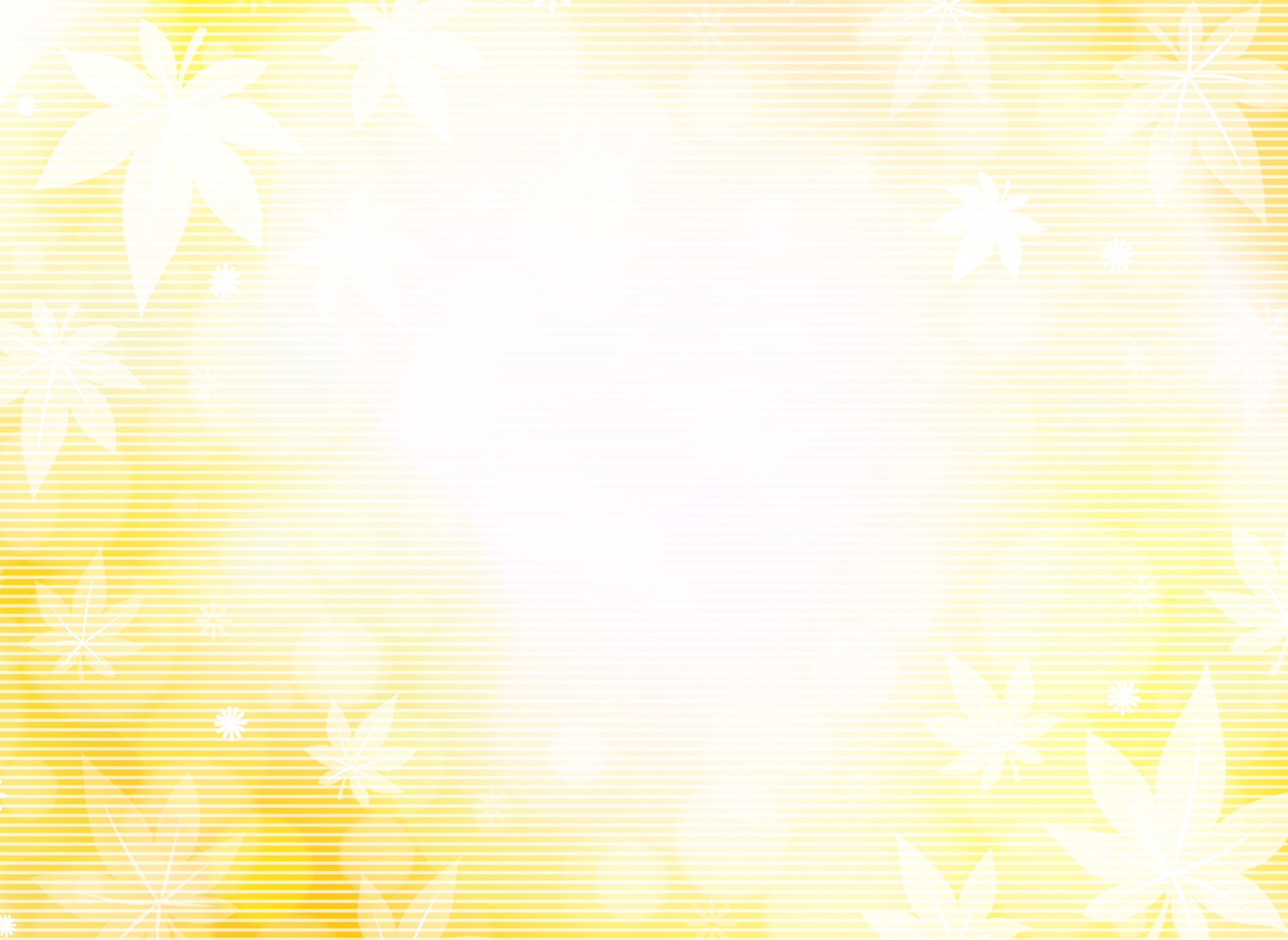 Кабинет физики
Лабораторный комплекс для учебной практической и проектной деятельности
Комплект оборудования по изучению принципов работы возобновляемых источников энергии
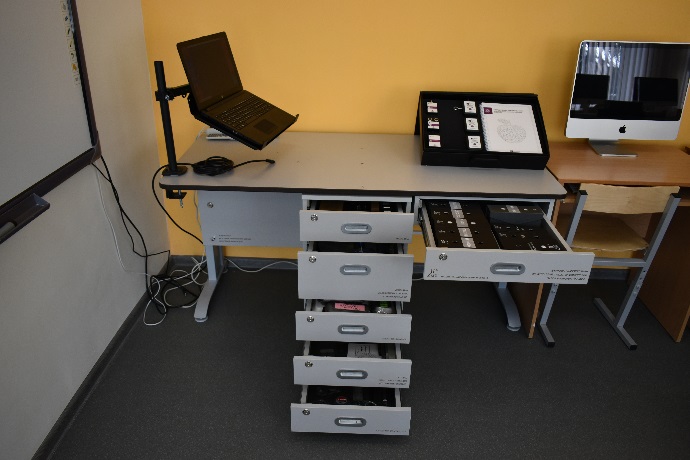 Интерактивные учебные пособия  для кабинета физики
Кабинет физики
Лабораторный комплекс для учебной практической и проектной деятельности
Комплект оборудования по изучению принципов работы возобновляемых источников энергии
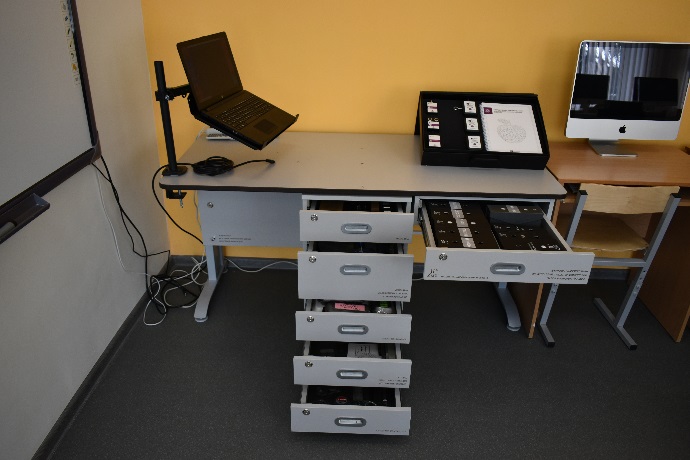 Интерактивные учебные пособия  для кабинета физики
Кабинет педагога - психолога
Интерактивный пол
Интерактивный
 рабочий стол
Интерактивный стол для рисования на воде
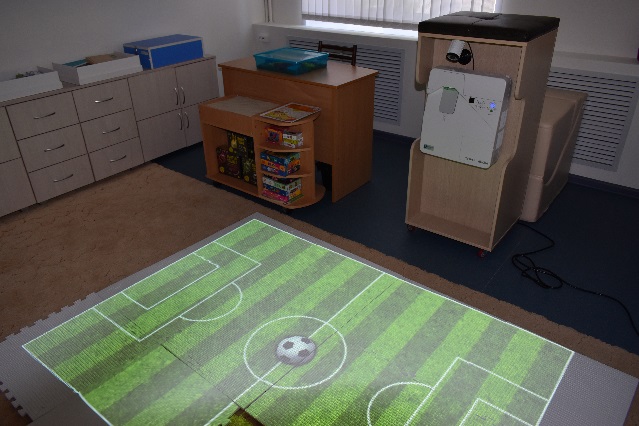 Диагностические материалы и дидактические пособия
Дидактическое и методическое оборудование
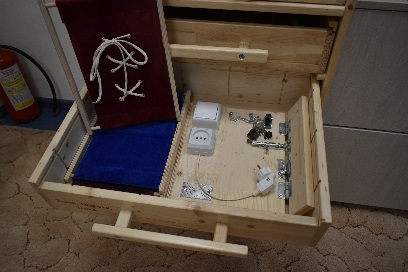 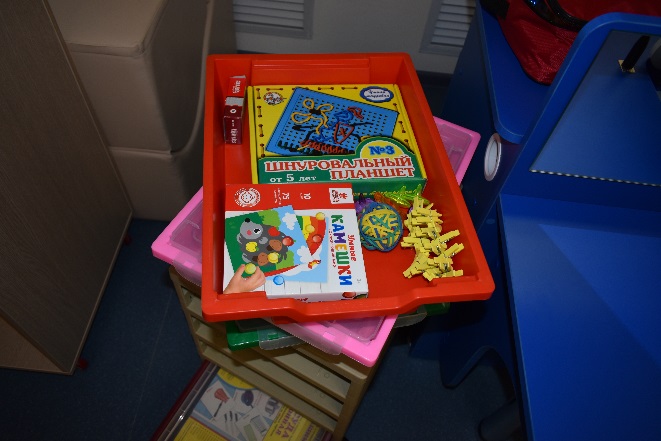 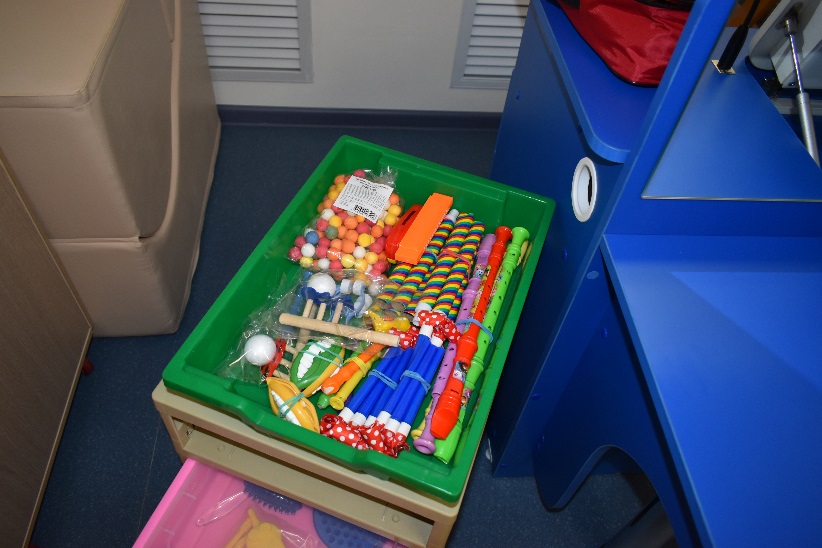 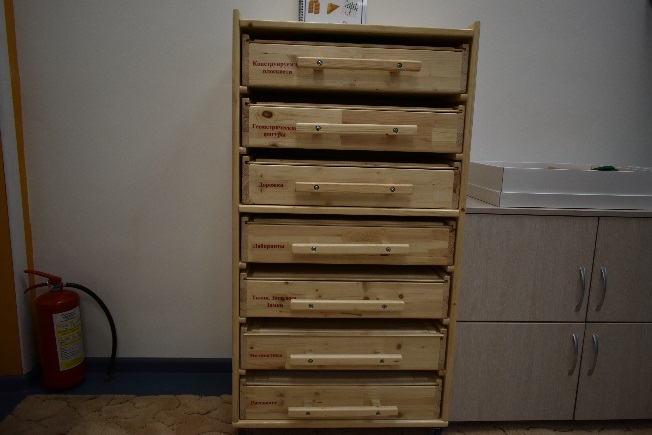 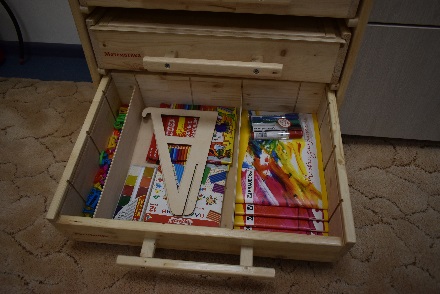 Кабинет учителя-логопеда
Машина, сканирующая и читающая текст
Интерактивный стол логопеда
Чемоданчик 
логопеда
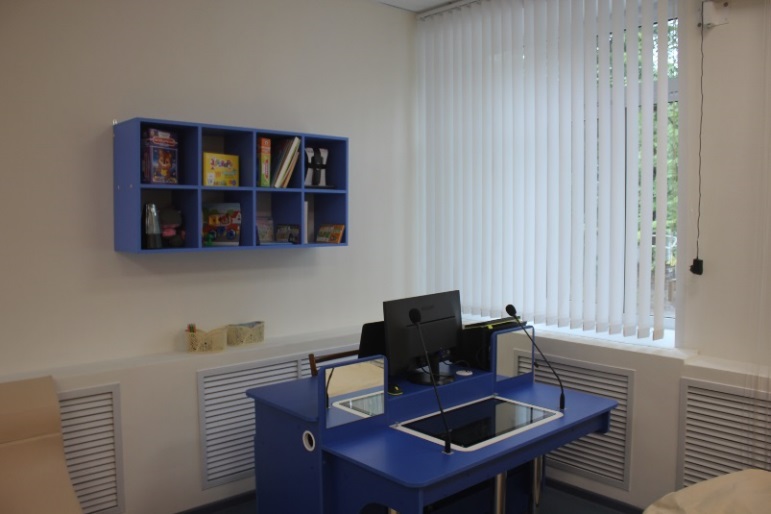 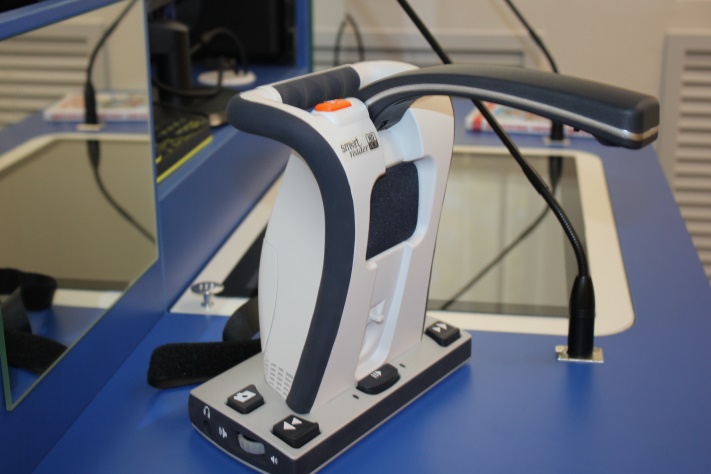 Диагностические материалы и дидактические пособия
Интерактивная 
панель
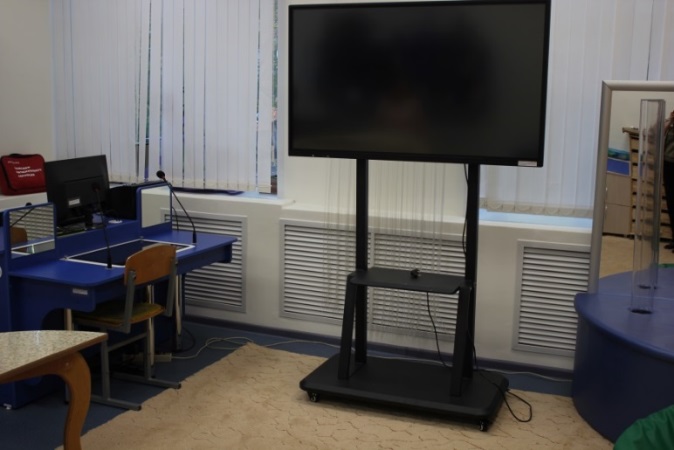 Кабинет технологии
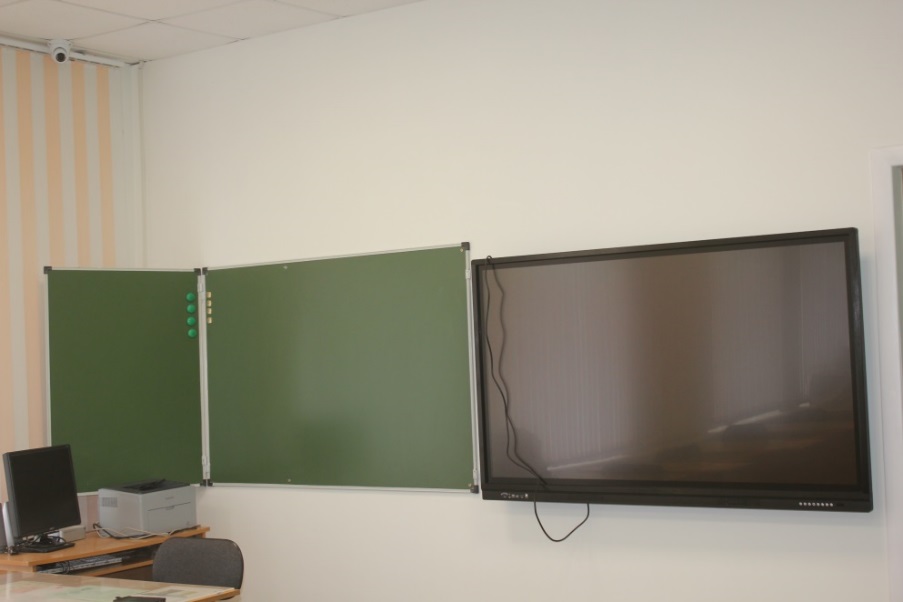 Кабинет технологии
«Производственная зона»
Рабочее место обучающегося
Кабинет технологии
«Зона ткачества
«Зона вышивания»
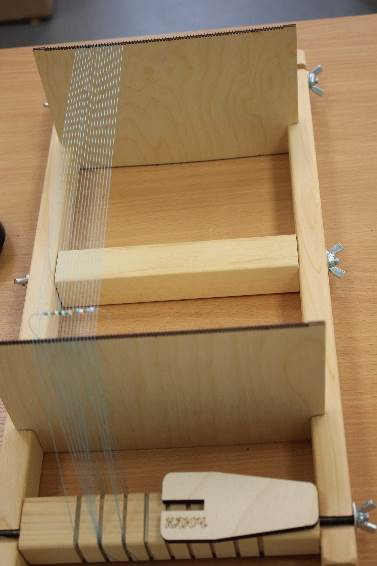 1
5
6
2
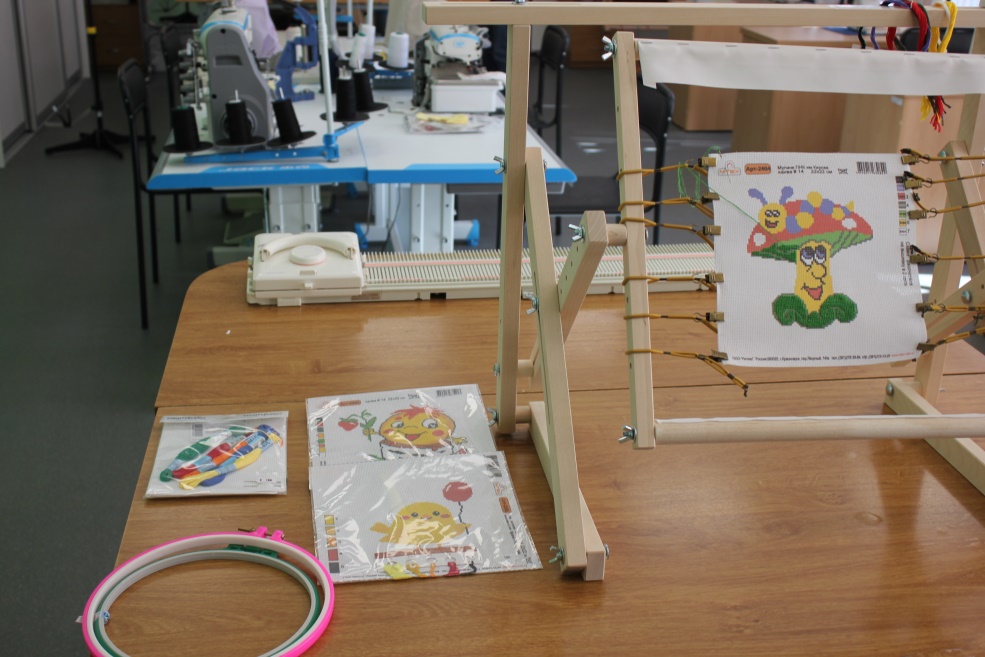 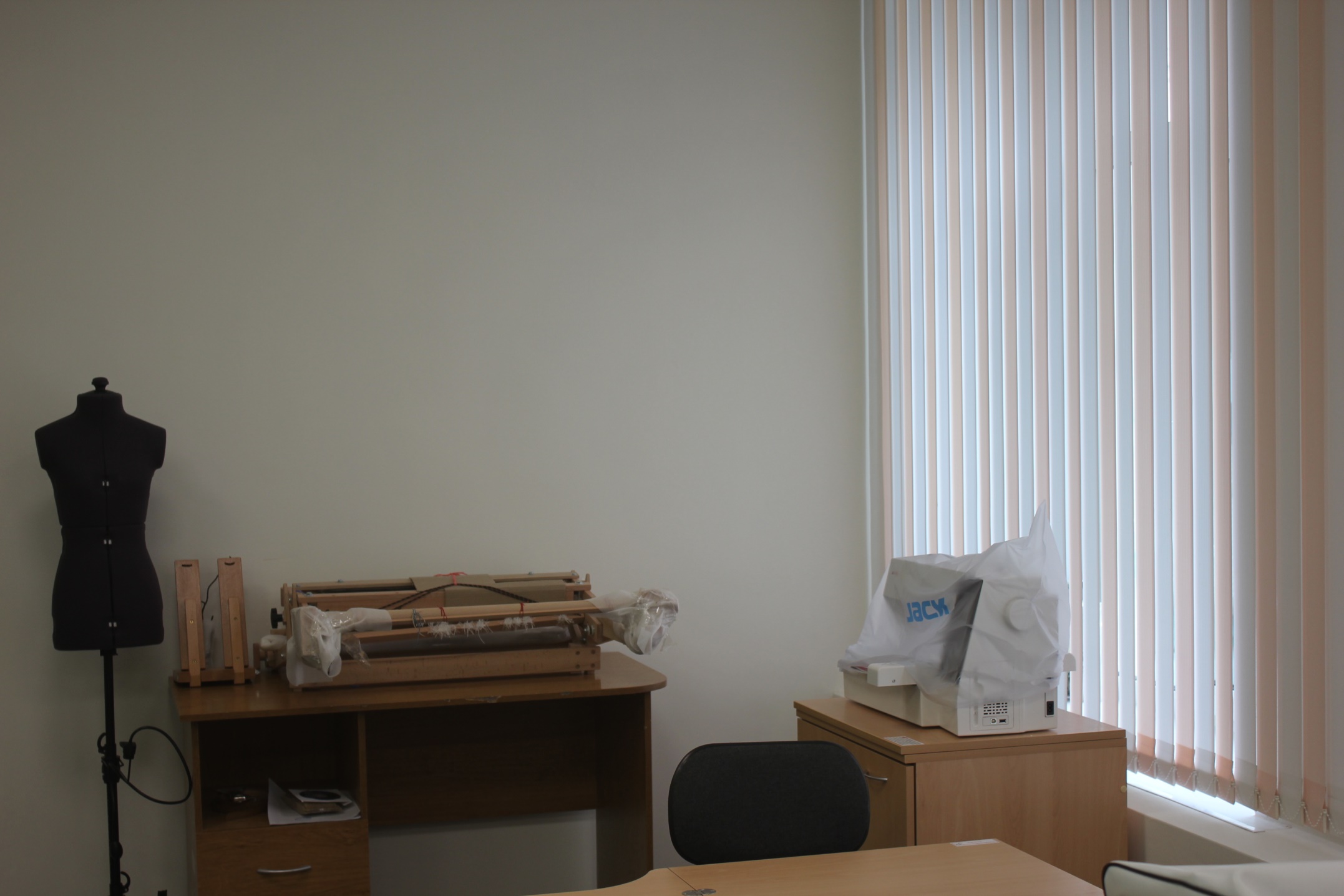 8
7
3
4
[Speaker Notes: 1 – Машина вышивальная со встроенным нитевдевателем и нитеобрезателем;
2 – Демонстрационный стол учителя;
3 – Станок для вышивания; 
4 – Комплект для вышивания;
5 – Станок для бисероплетения;
6 – Ткацкий станок «Пристольный»;
7 – Настольный ткацкий станок;
8 – Станок для ткачества тесьмы]
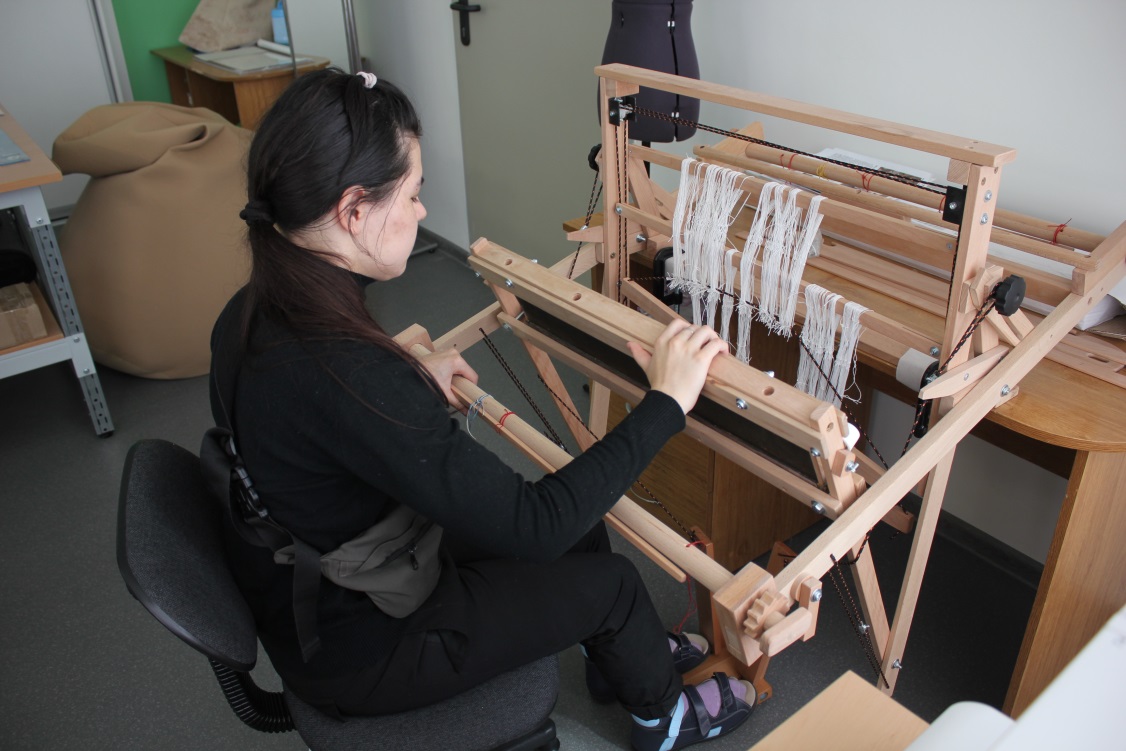 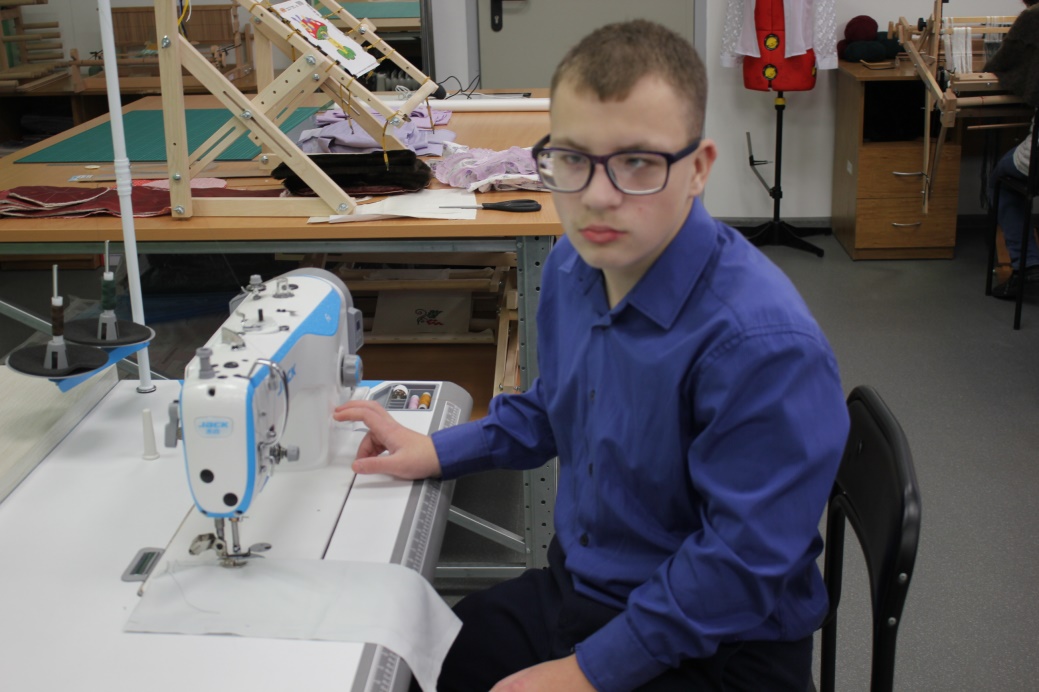 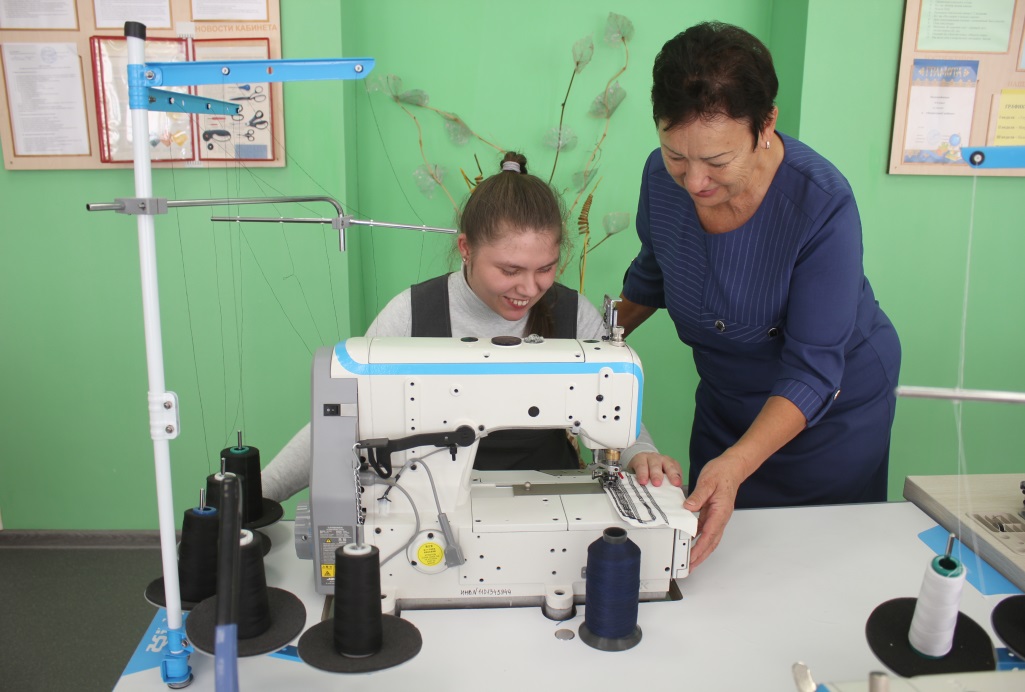 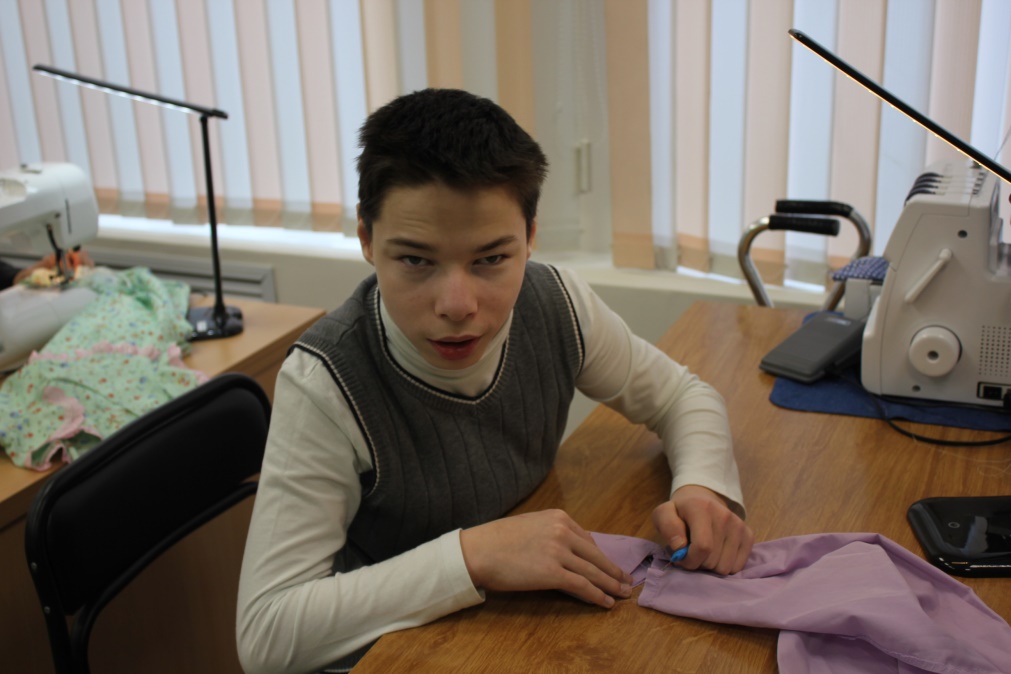 Робототехника
Комплект полей 
с соревновательными элементами
Ресурсные робототехнические
 наборы
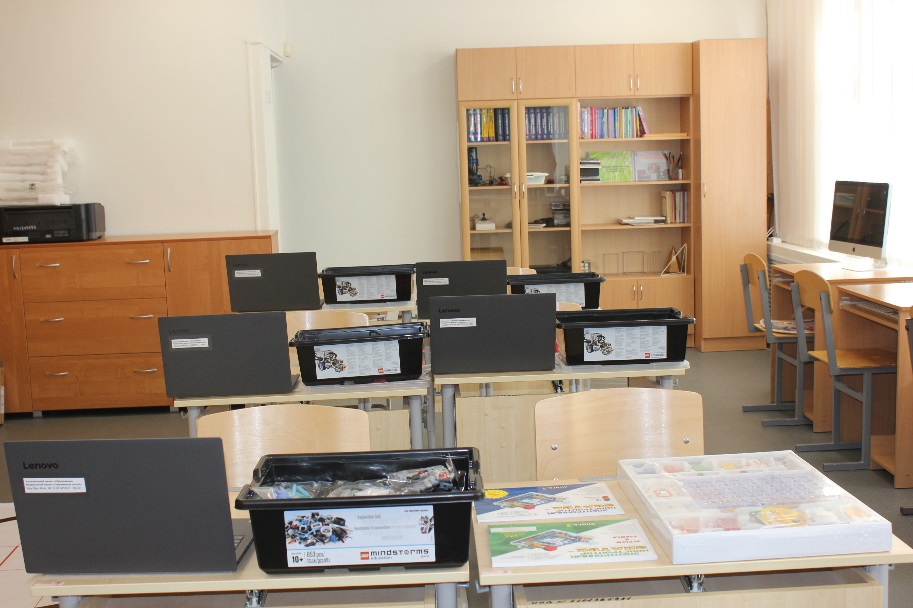 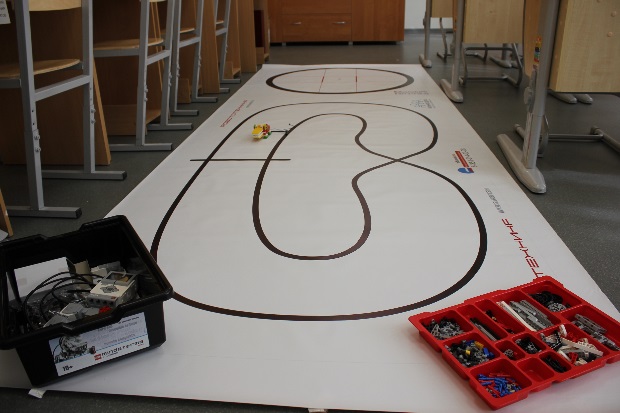 Учебно-методические материалы
Базовые наборы
 по робототехнике
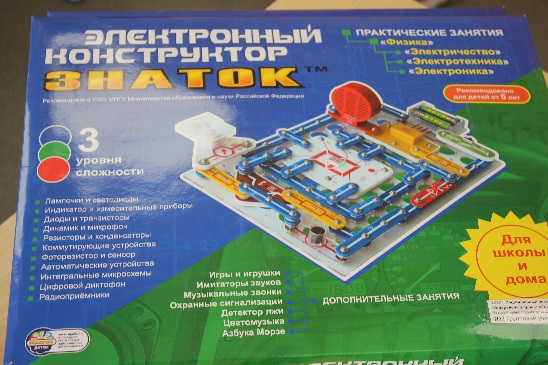 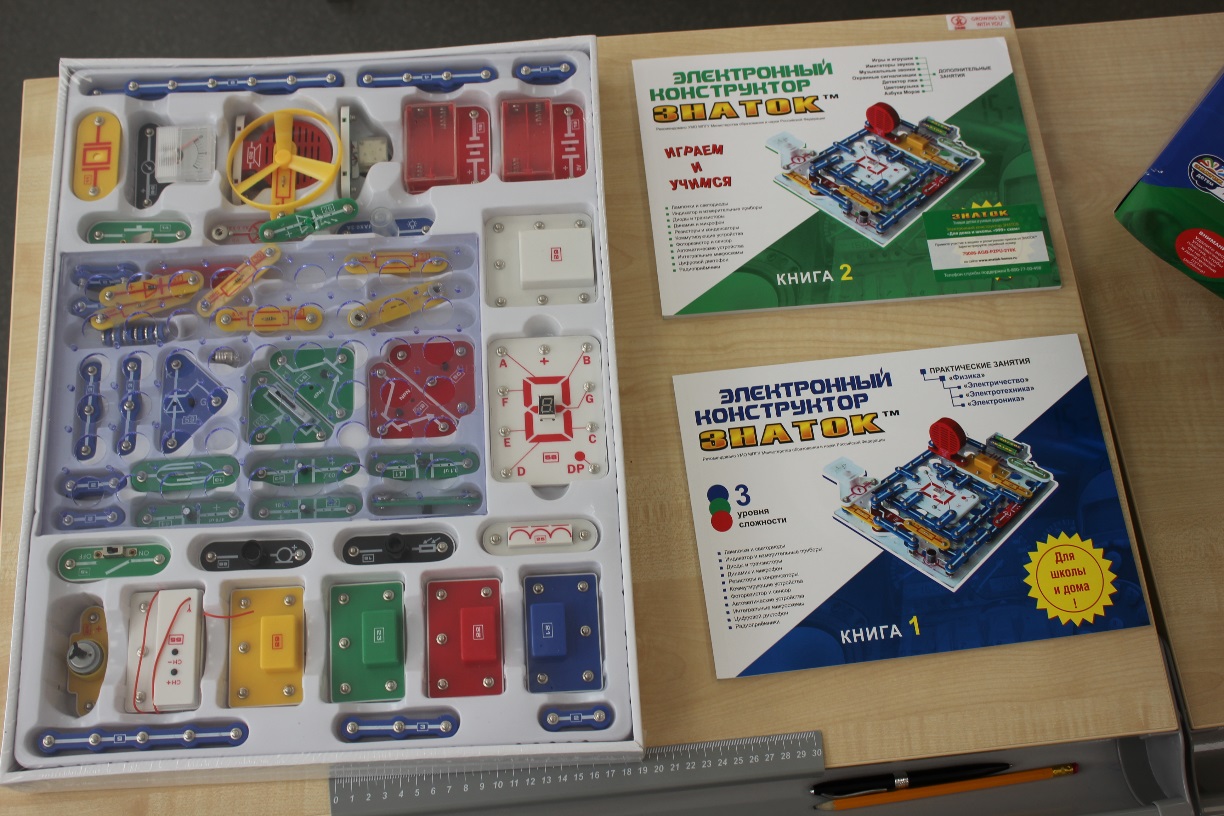 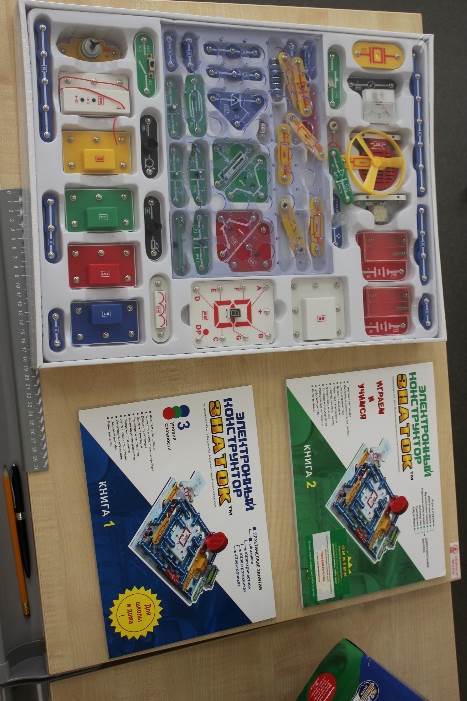 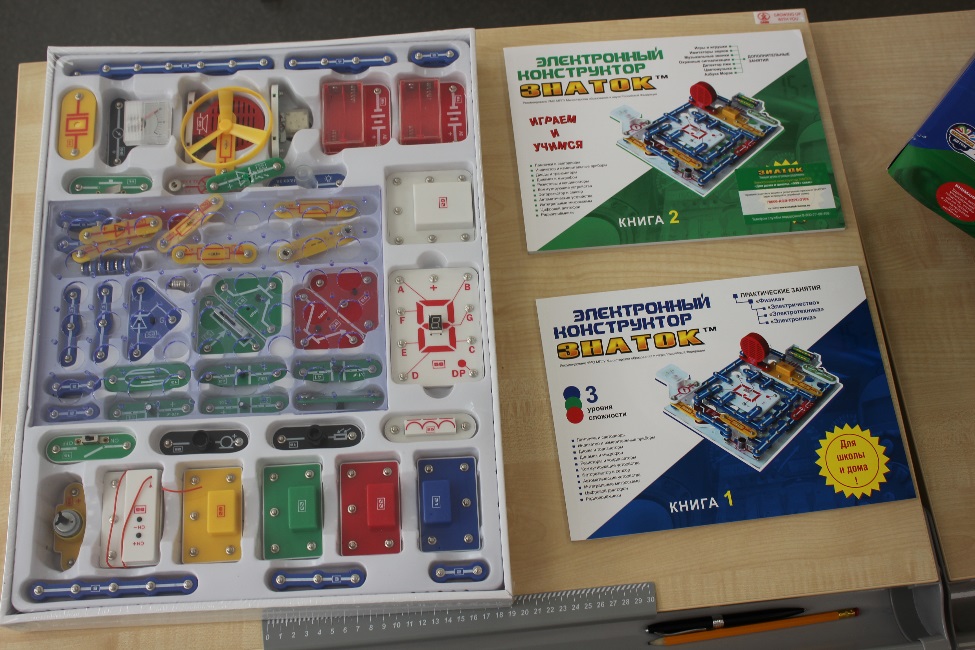 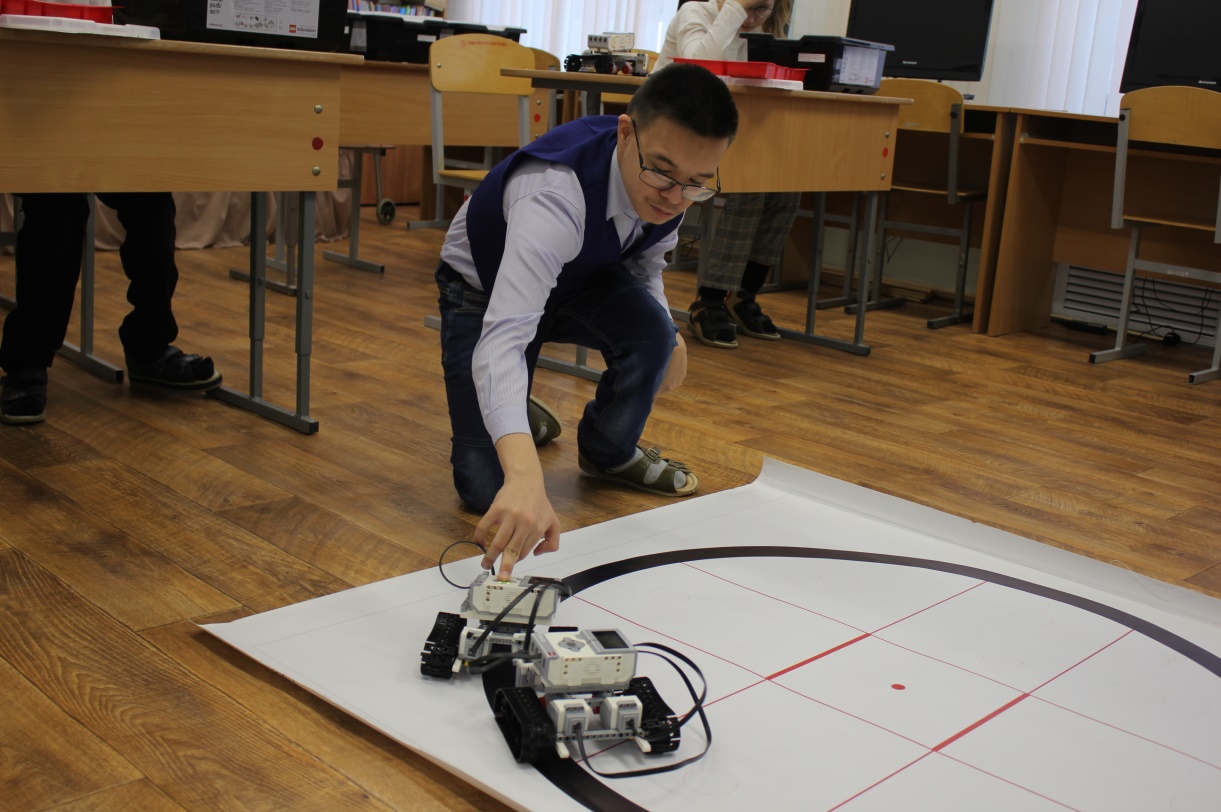 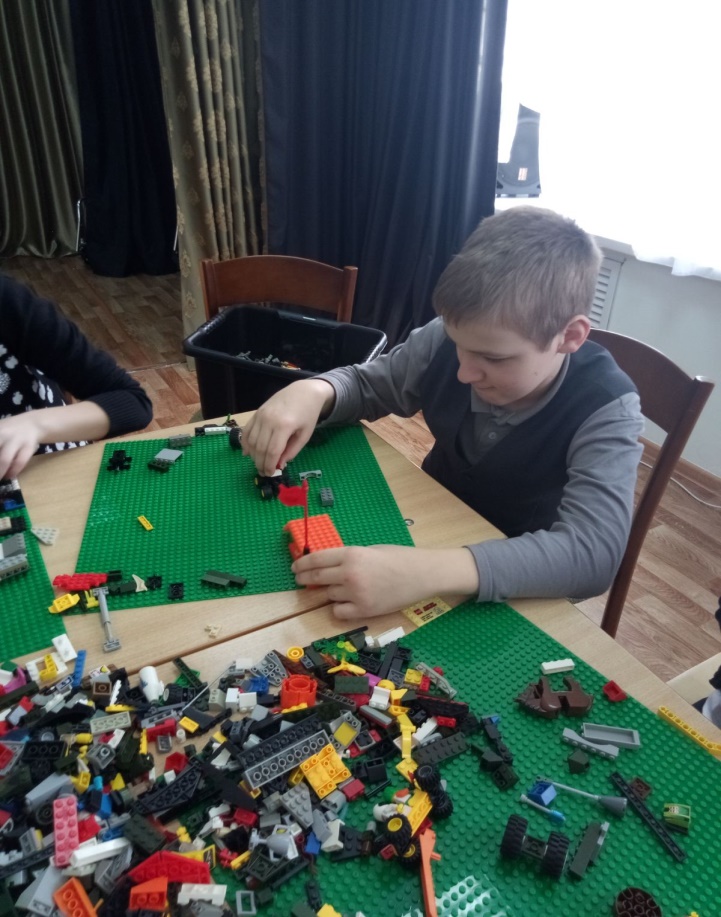 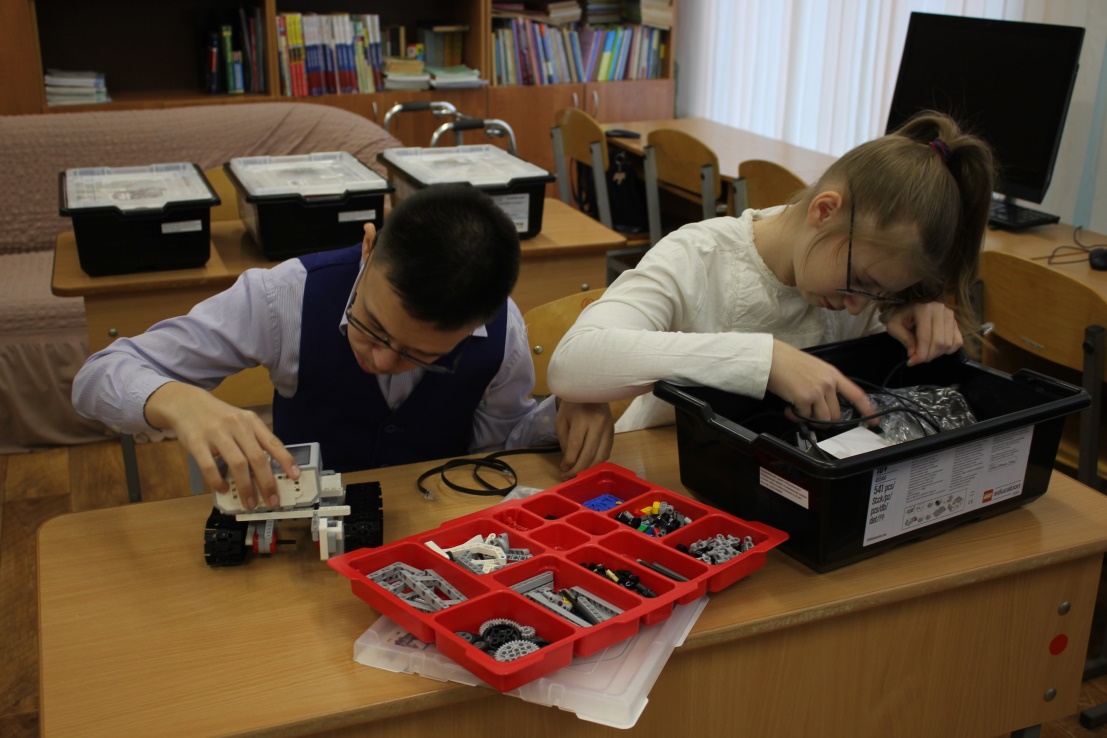 Фото- видеостудия
Видеокамера с штативом
Фотоаппарат с объективом, фотовспышкой, штативом
Цветной 
принтер
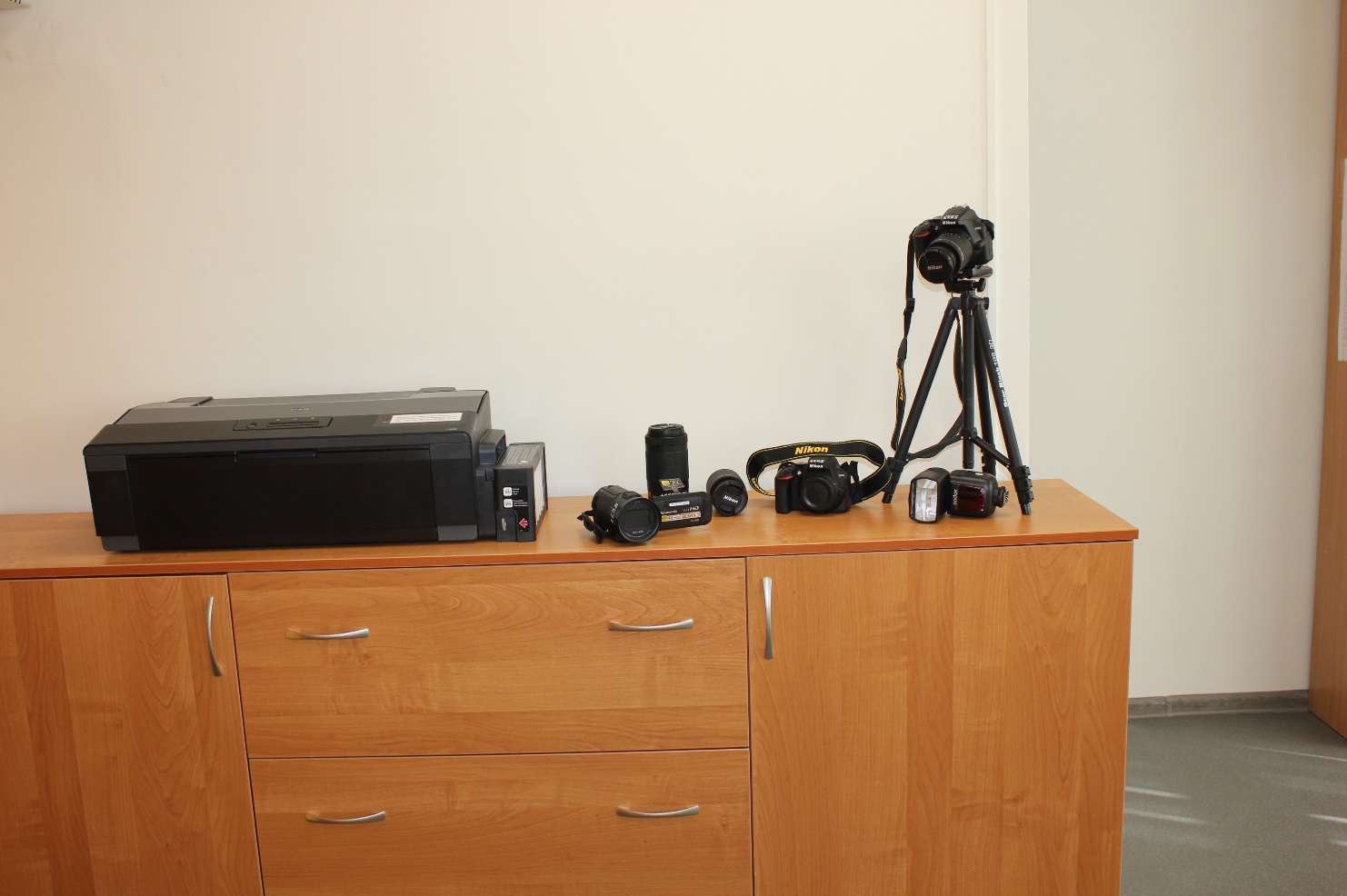 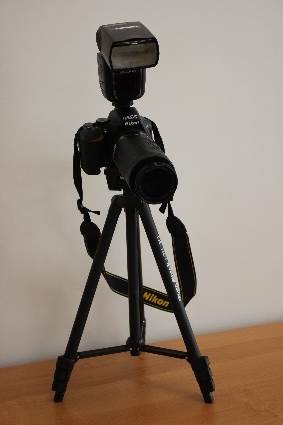 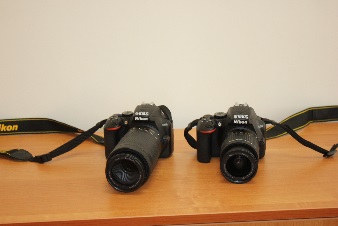 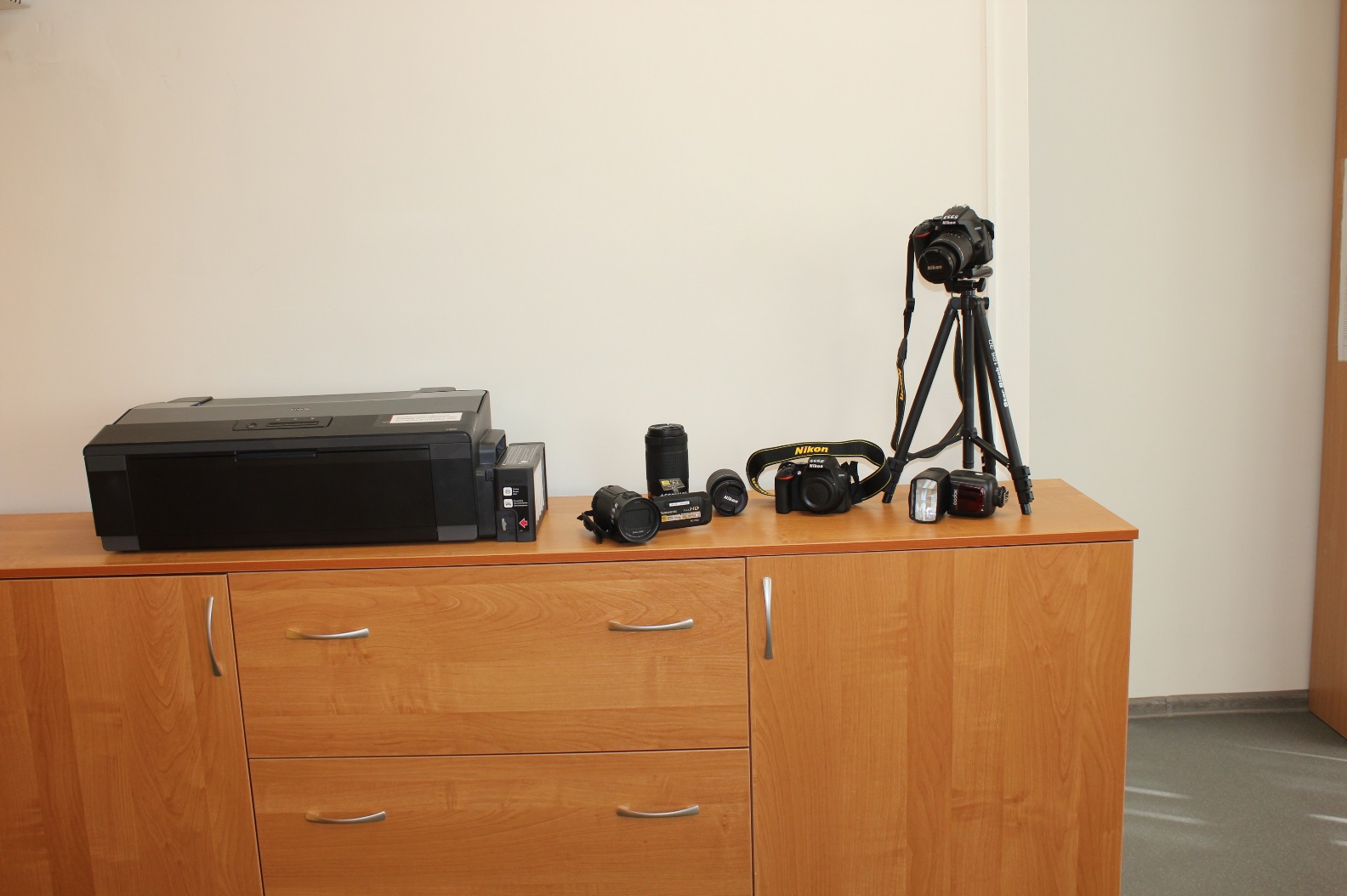 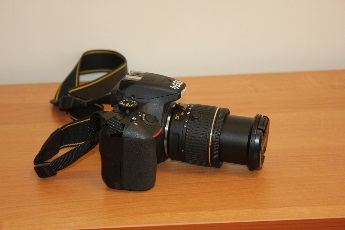 Интерактивный стол кульман
Система установки  фонов  и фотофоны
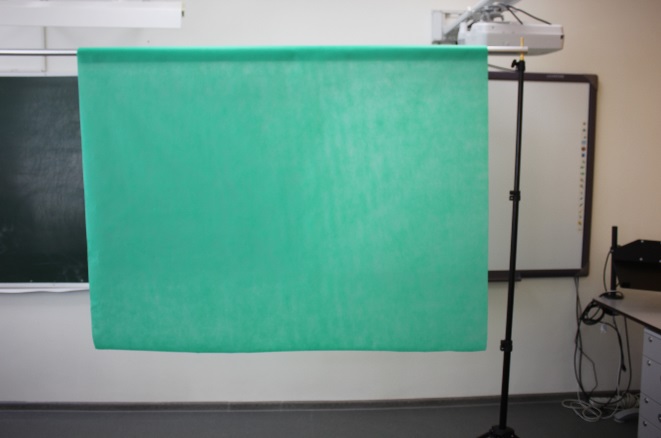 Студия аннимации
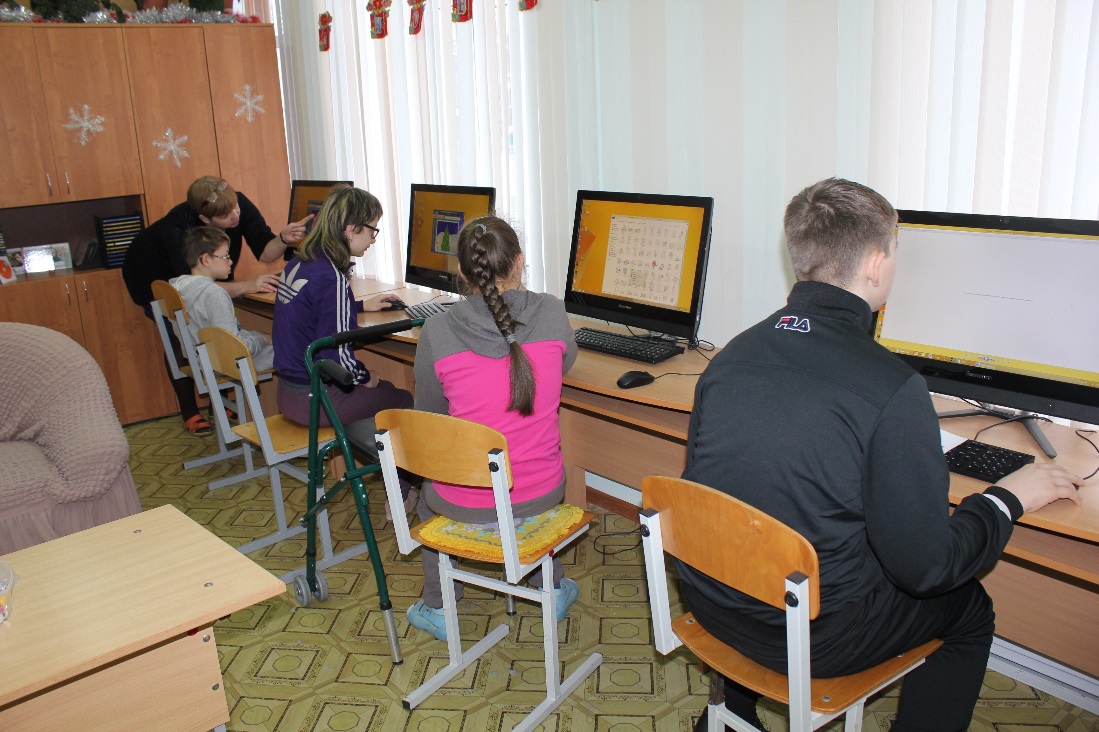 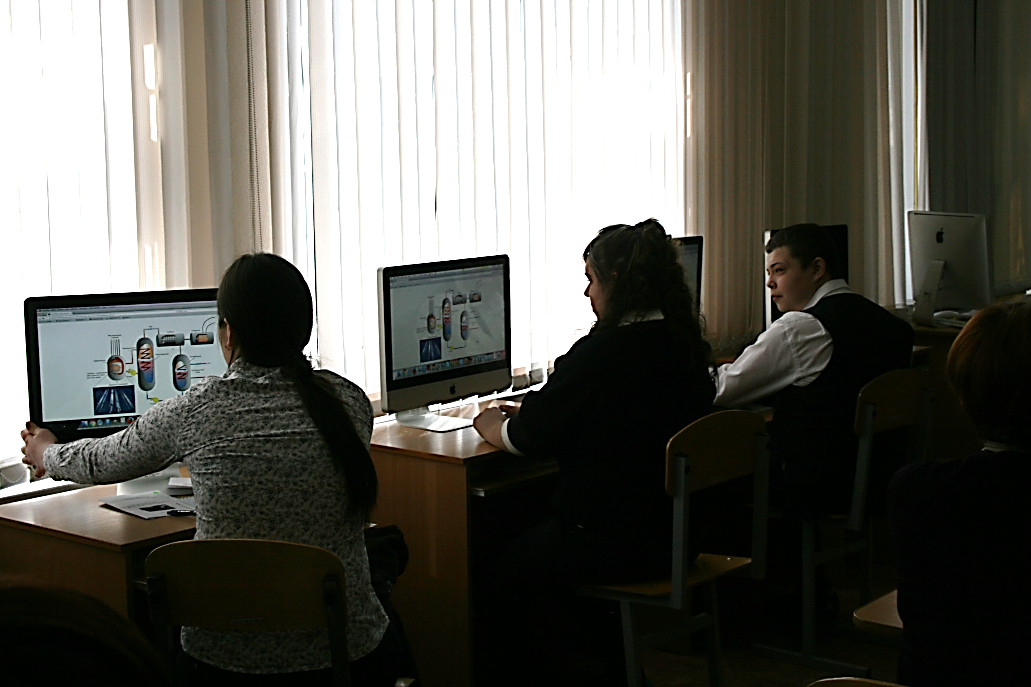 Экологическая студия
Робототизированный 
комплект – модель теплицы
Набор для исследования принципов энергетики
Система 
мониторинга  погоды
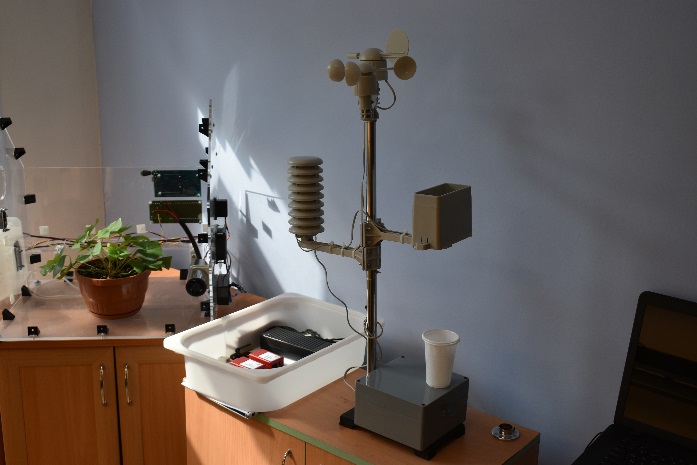 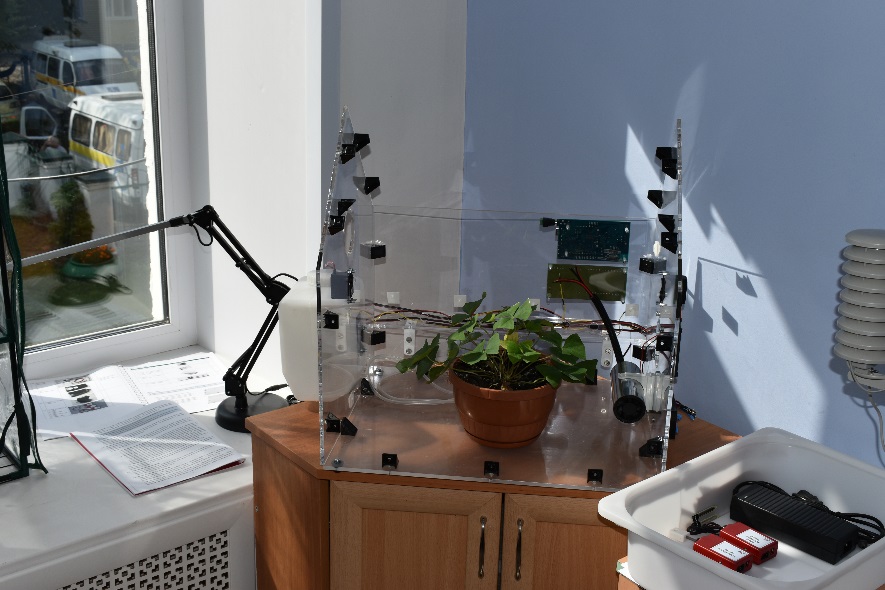 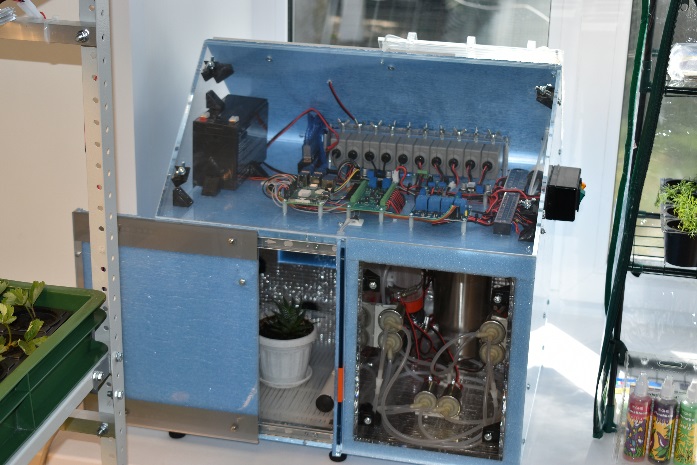 Микропарник с фитолампой
Набор 
экспериментирования
Набор для выращивания растений
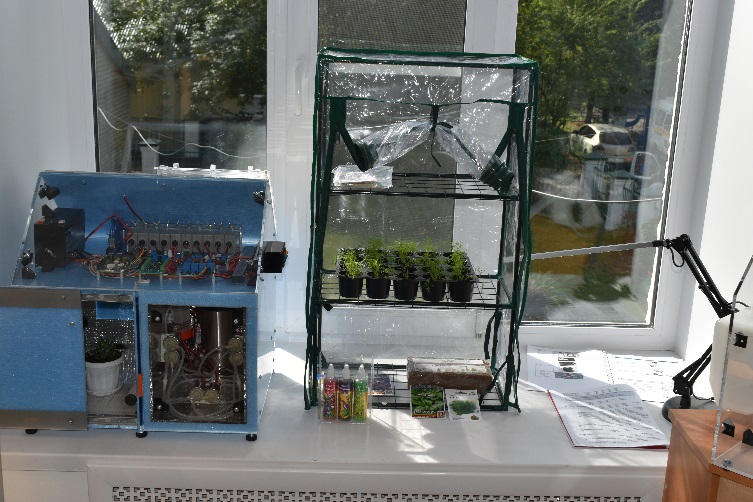 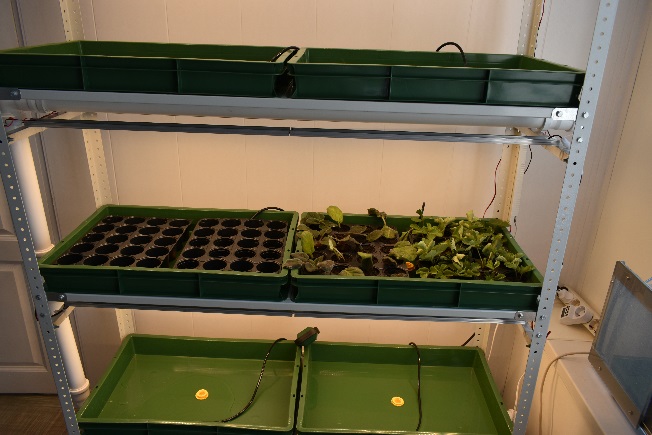 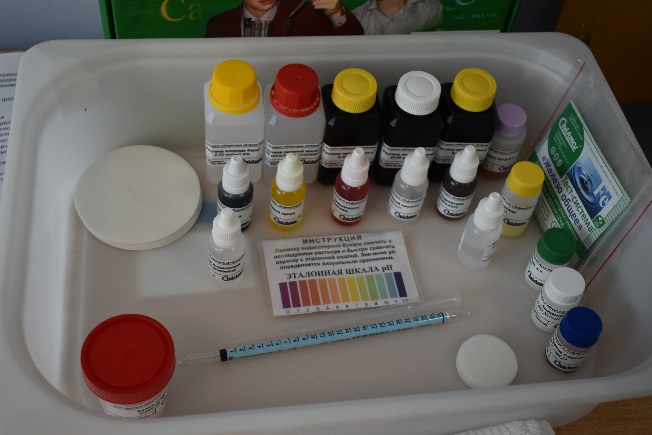 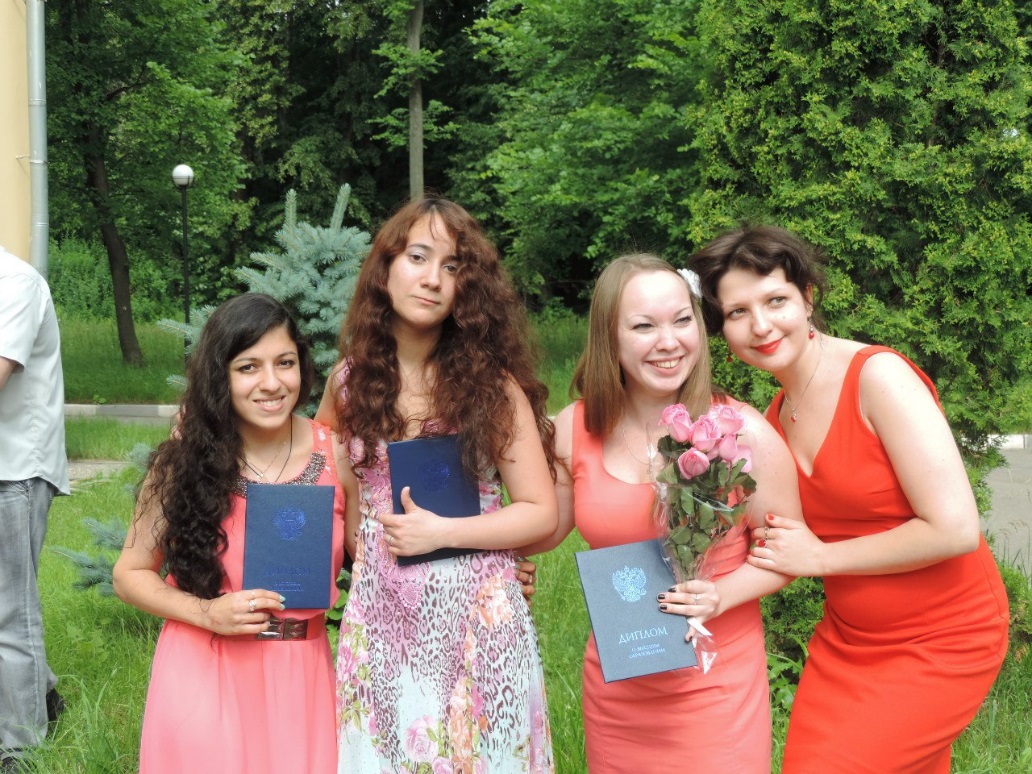 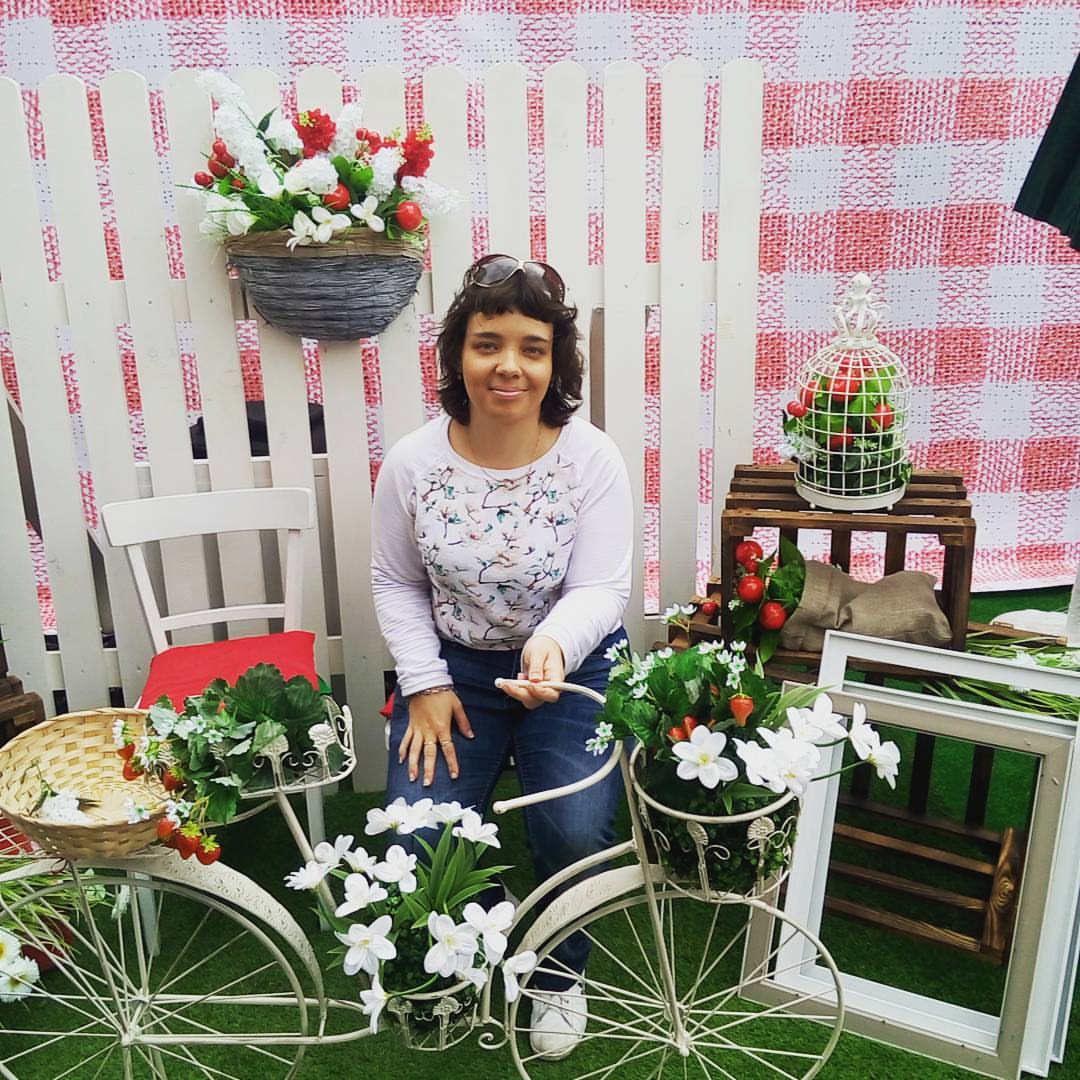 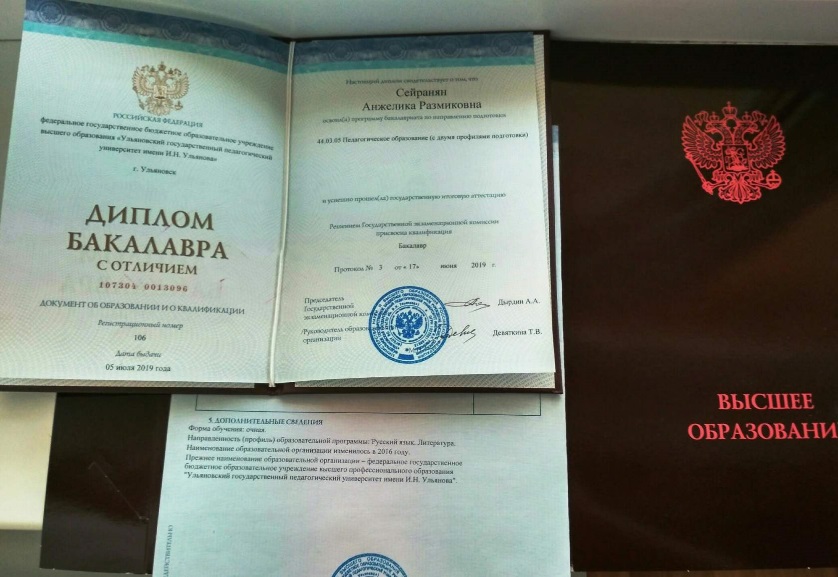 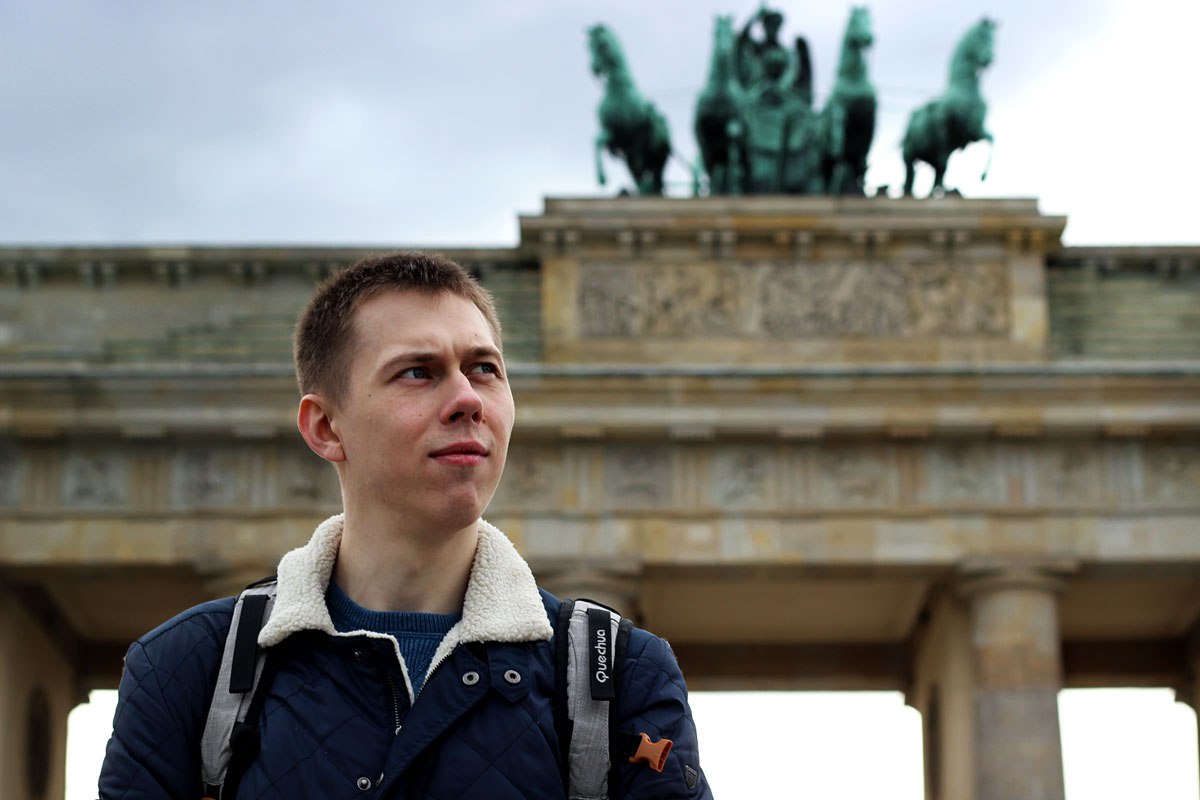 Профессиональное самоопределение выпускников ОГКОУ «Школа-интерната №88 «Улыбка»
ВУЗы
Московский государственный гуманитарно-экономический университет
Самарский государственный институт культуры
Российская государственная специализированная академия искусств
Ульяновский государственный педагогический университет
Ульяновский государственный университет
Ульяновский аграрный государственный университет
Профессиональное самоопределение выпускников ОГКОУ «Школа-интерната №88 «Улыбка»
СУЗы
Ульяновский авиационный колледж
Ульяновский профессионально-педагогический колледж
Ульяновский автомеханический техникум
Ульяновский социально-педагогический колледж
Ульяновский многопрофильный техникум
Ульяновский техникум легкой промышленности и дизайна
Ульяновский техникум олимпийского резерва
Ульяновский техникум экономики и права
Проблемы реализации профессионального маршрута обучающихся с ОВЗ и инвалидностью
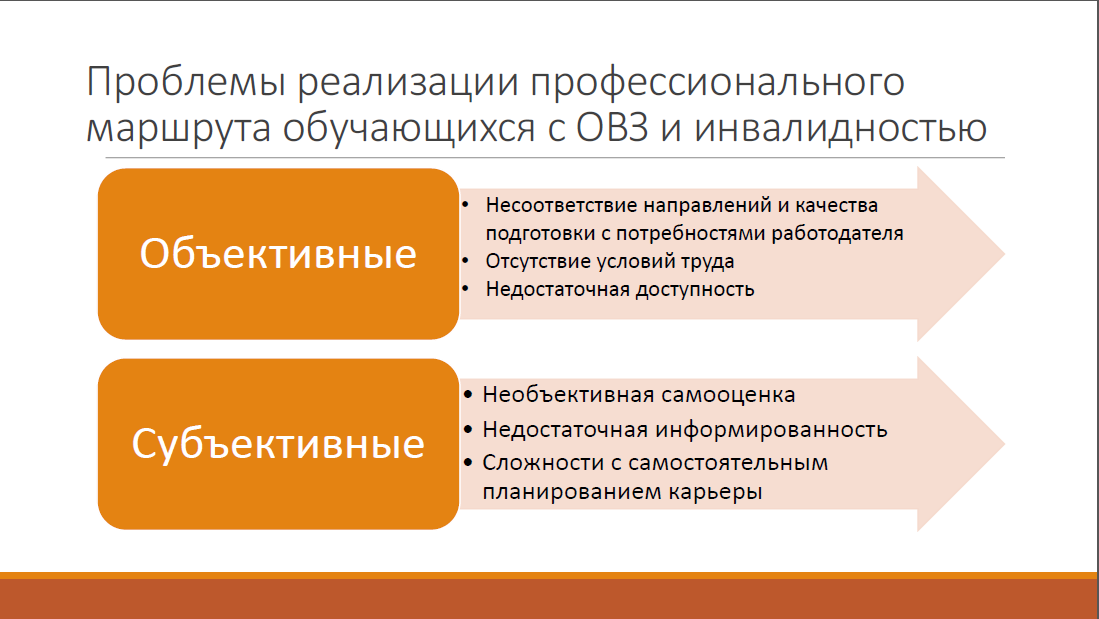 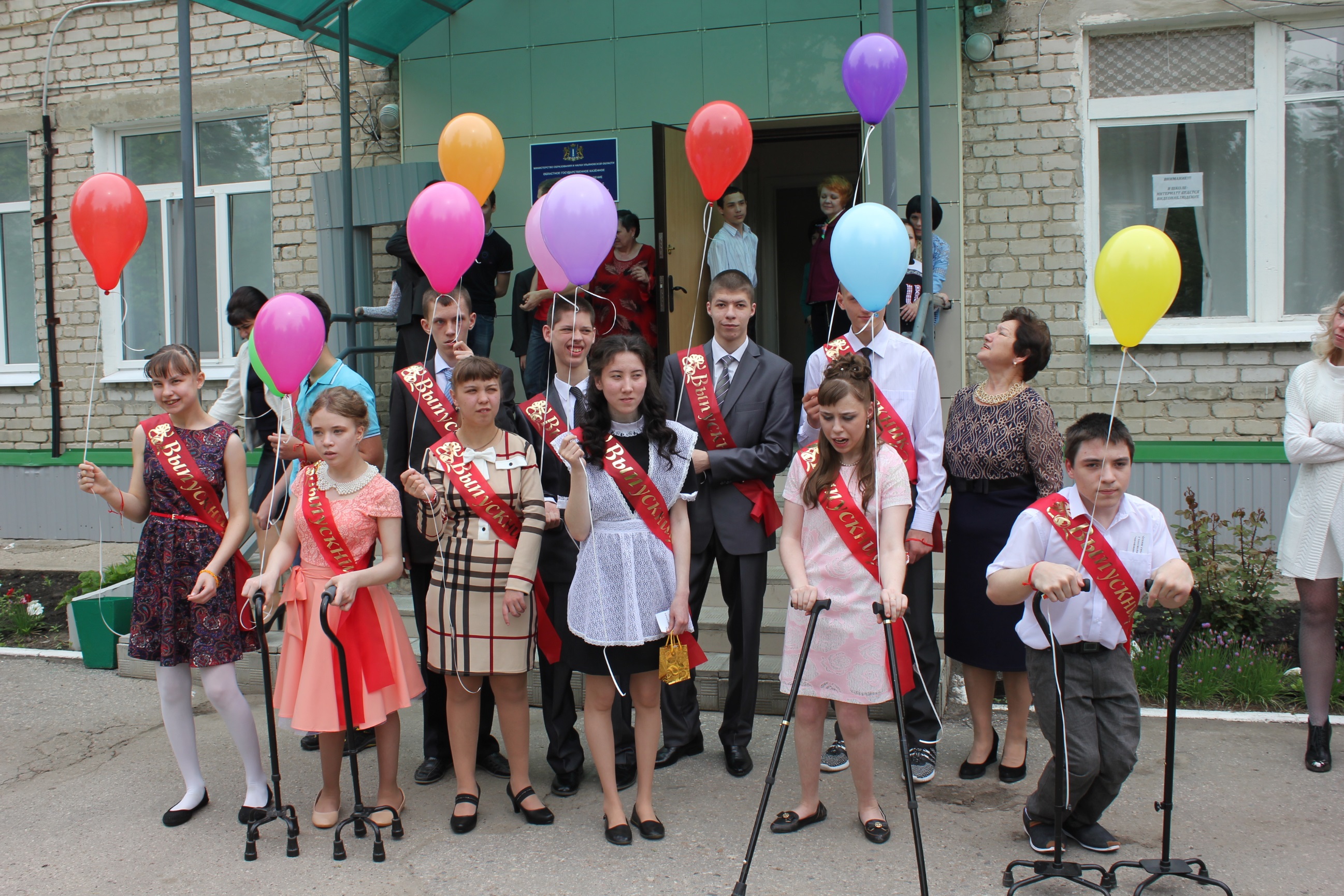 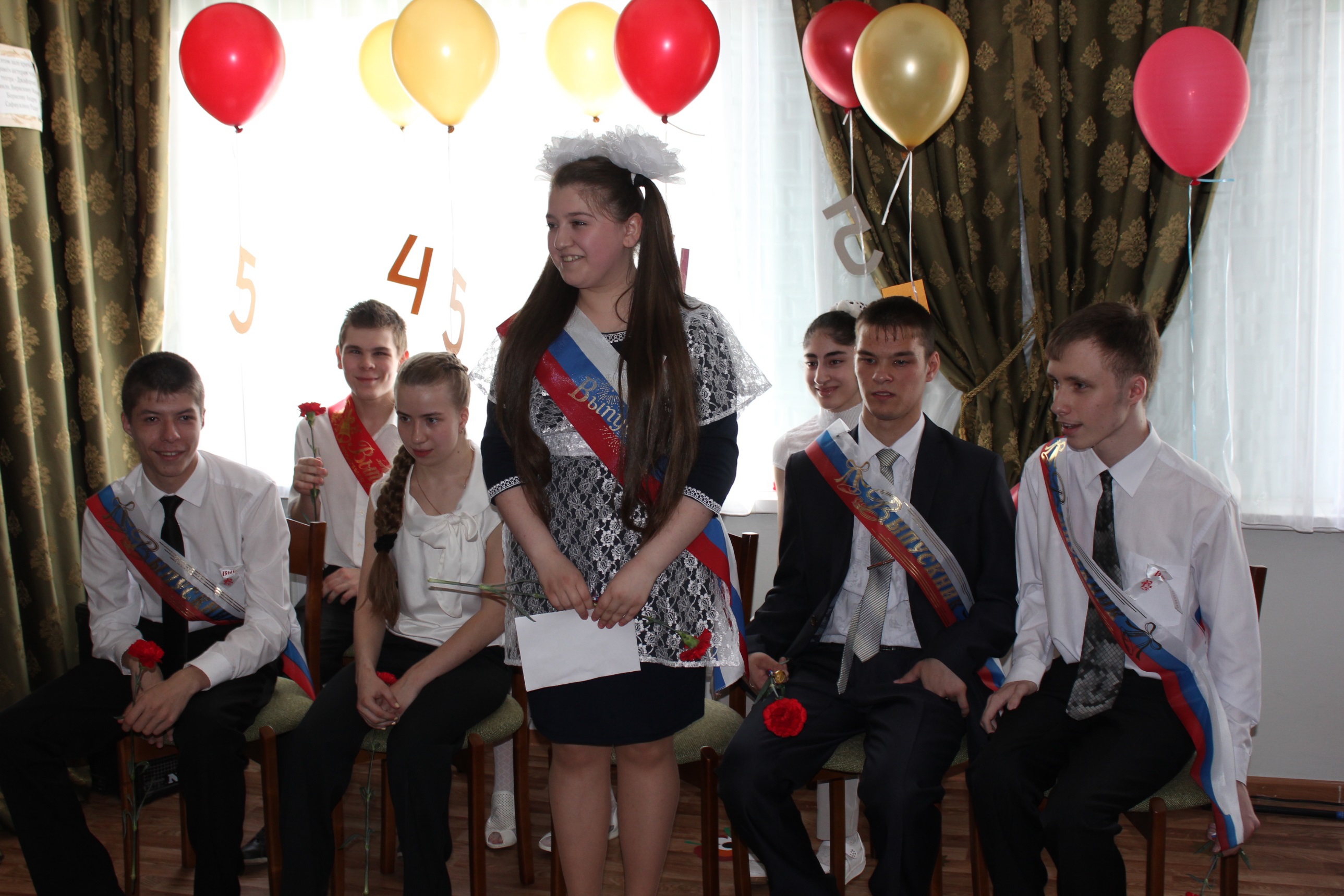 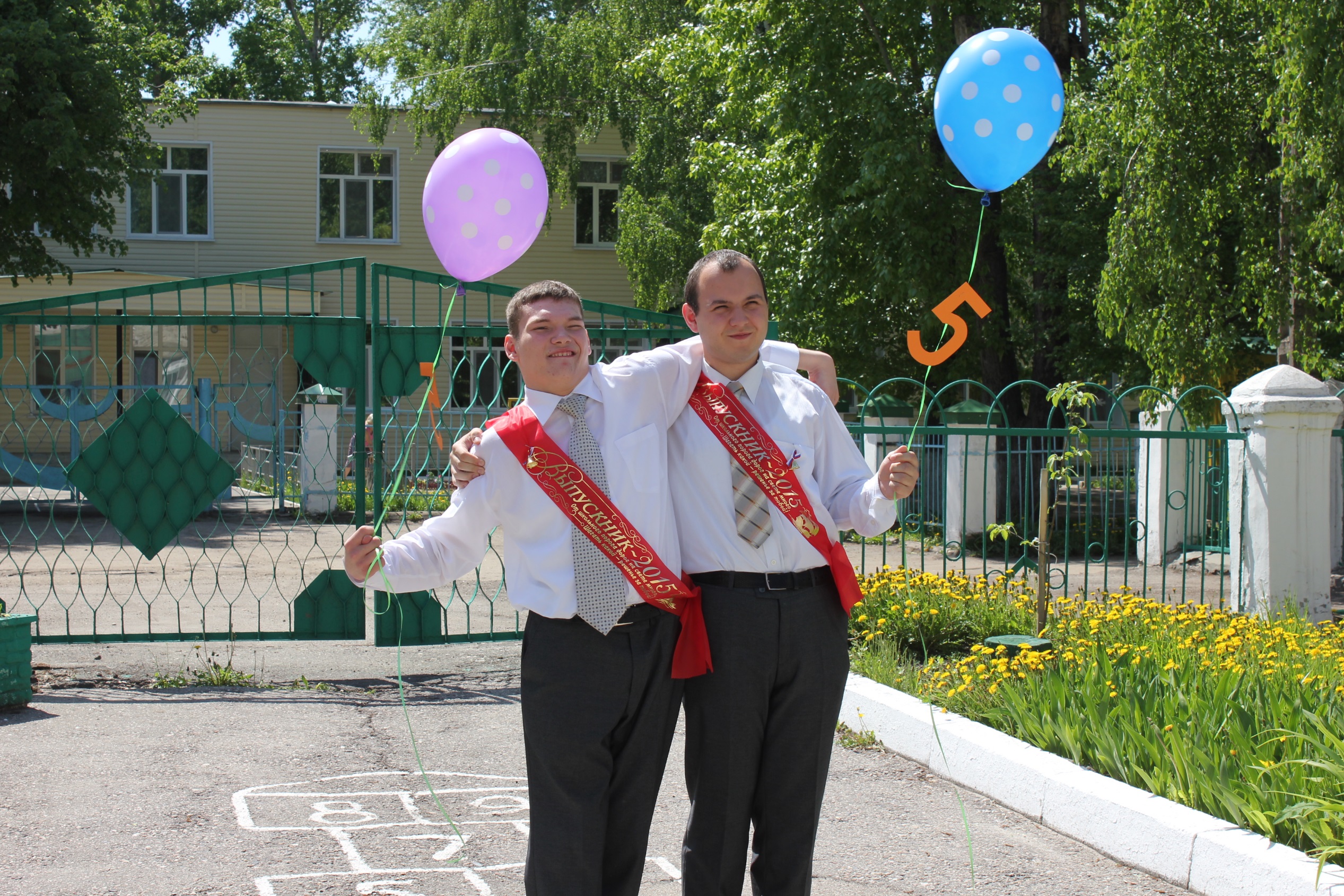 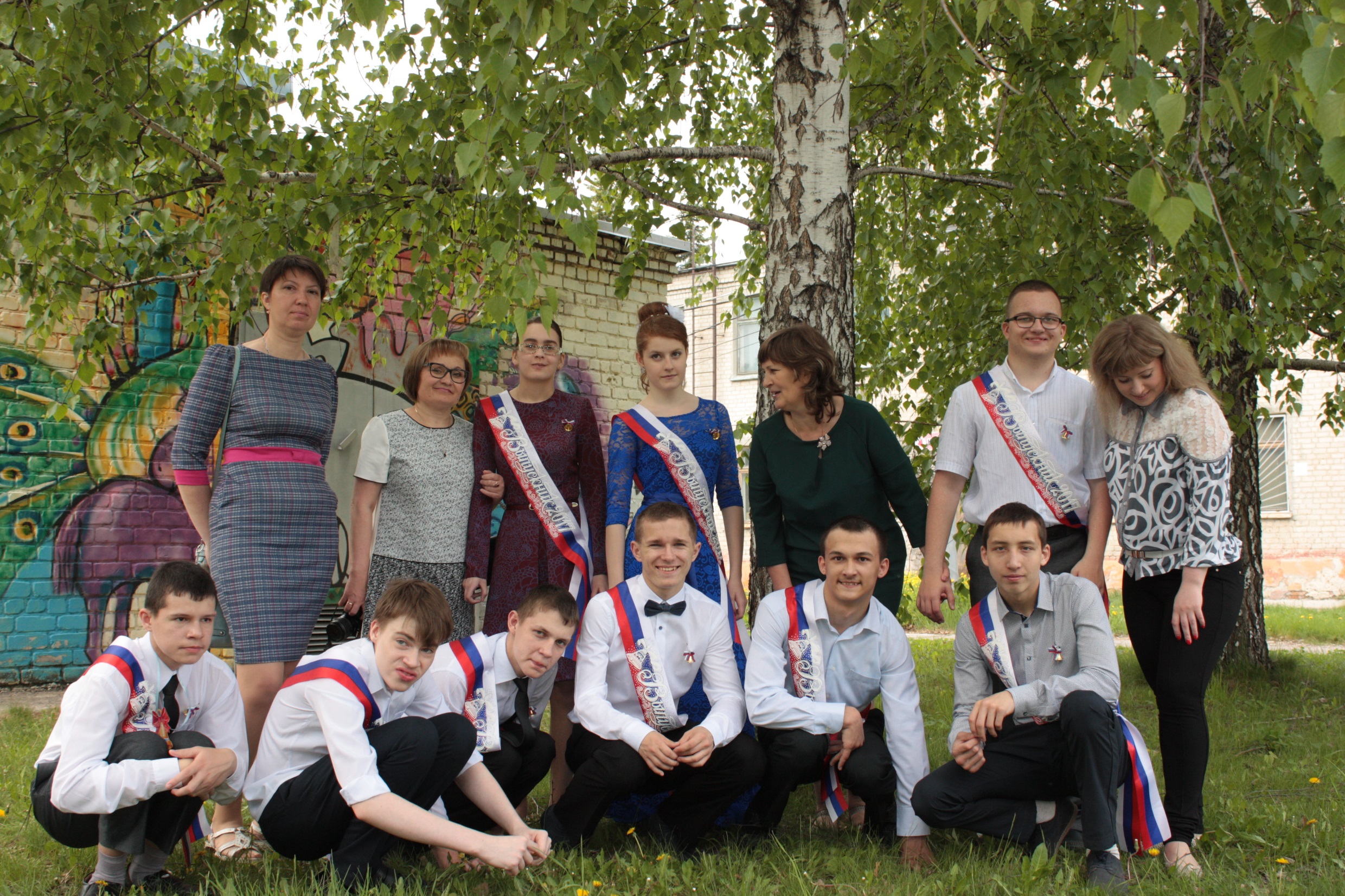 Нормативно-правовое регулирование преподавание предметной области «Технология»
Указ Президента Российской Федерации от 07 мая 2018 года
Федеральный закон от 
29 декабря 2012 г. 
«Об образованиив Российской Федерации»
Приказ Министерства образования и науки Российской Федерации от 30 марта 2016 г. 
№ 336
Федеральный государственный образовательный стандарт начального общего образования обучающихся с ограниченными возможностями здоровья (утвержден приказом Министерства образования и науки Российской Федерации от 19 декабря 2014 г. № 1598)
Федеральный государственный образовательный стандарт основного общего образования (утвержден приказом Министерства образования и науки Российской Федерации от 17 декабря 2010 г. № 1897)
Федеральный государственный образовательный стандарт образования обучающихся с умственной отсталостью (интеллектуальными нарушениями) 
(утвержден приказом Министерства образования и науки Российской Федерации от 19 декабря 2014 г. № 1599)
Федеральный государственный образовательный стандарт среднего общего образования (утвержден приказом Министерства образования и науки Российской Федерации от 17 мая 2012 г. № 413)
Проект Концепции преподавания предметной области «Технология» в образовательных организациях Российской Федерации, реализующих основные общеобразовательные  программы
СанПиП 2.4.2.3286-15  «Санитарно-эпидемиологические требования к условиям и организации обучения и воспитания в организациях,осуществляющих образовательную деятельность по адаптированным основным общеобразовательным программам для обучающихся с ограниченными возможностями здоровья»
Что такое ТЕХНОЛОГИЯ
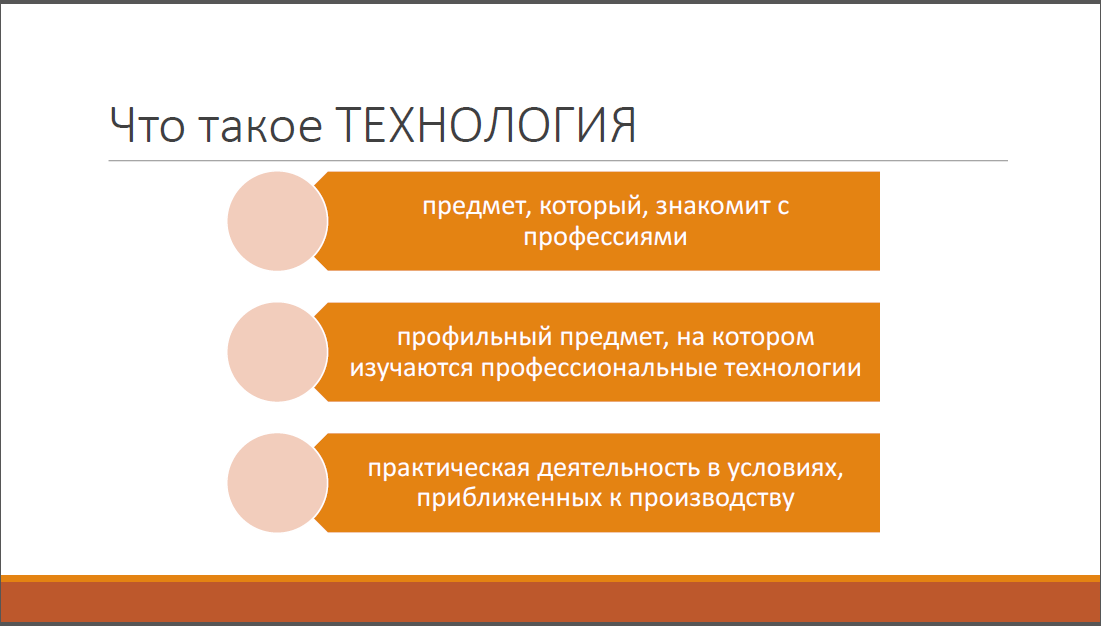 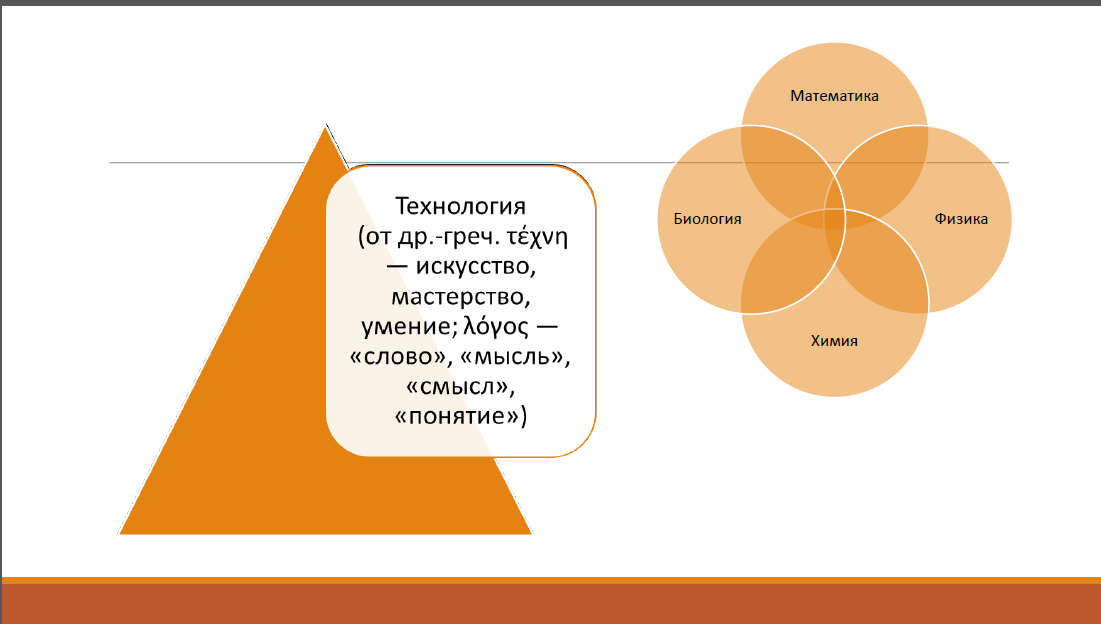 Обучающиеся с нарушениями опорно-двигательного аппарата
Обучающиеся с нарушениями слуха:
Обучающиеся с нарушениями зрения:
Обучающиеся с нарушениями опорно-двигательного аппарата
Массажист;
Музыкальный работник;
Оператор call-центра
Администратор базы банных;
Социолог;
Специалист по рекламе в социальных сетях;
Оператор 1С;
Оператор call-центра
Оператор ЭВМ;
Рабочий зеленого хозяйства;
Повар;
Автослесарь;
Автомеханик
Веб-дизайн;
Зубной техник;
Оператор связи;
Сурдопереводчик;
Графический дизайнер
Содержанию предметной области «Технология»
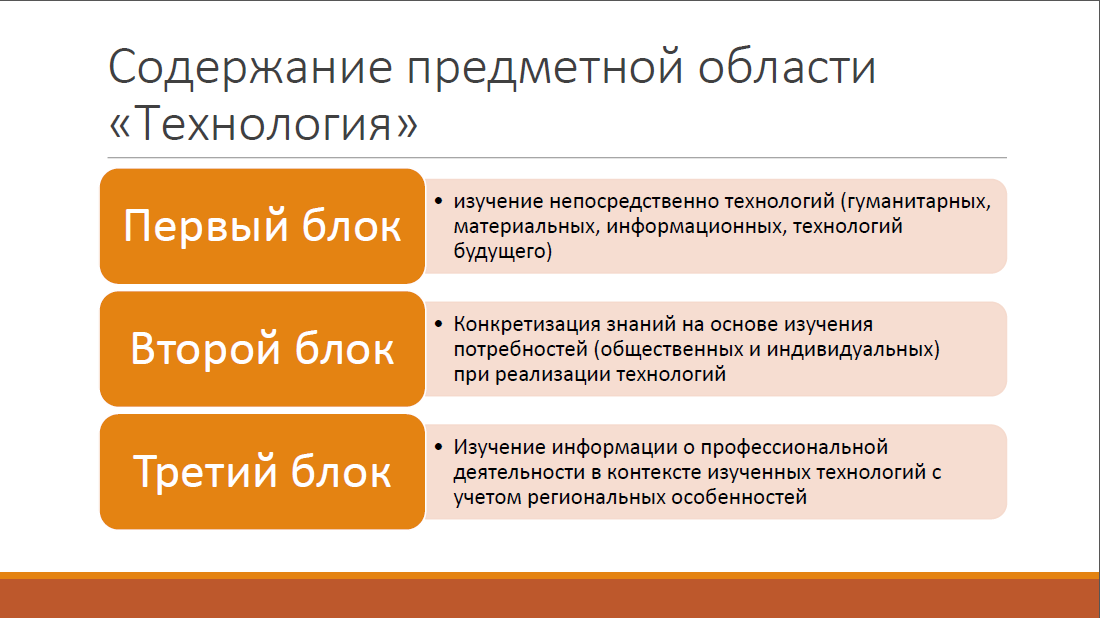 Принципы реализации программ ПО «Технология» для обучающихся с ОВЗ
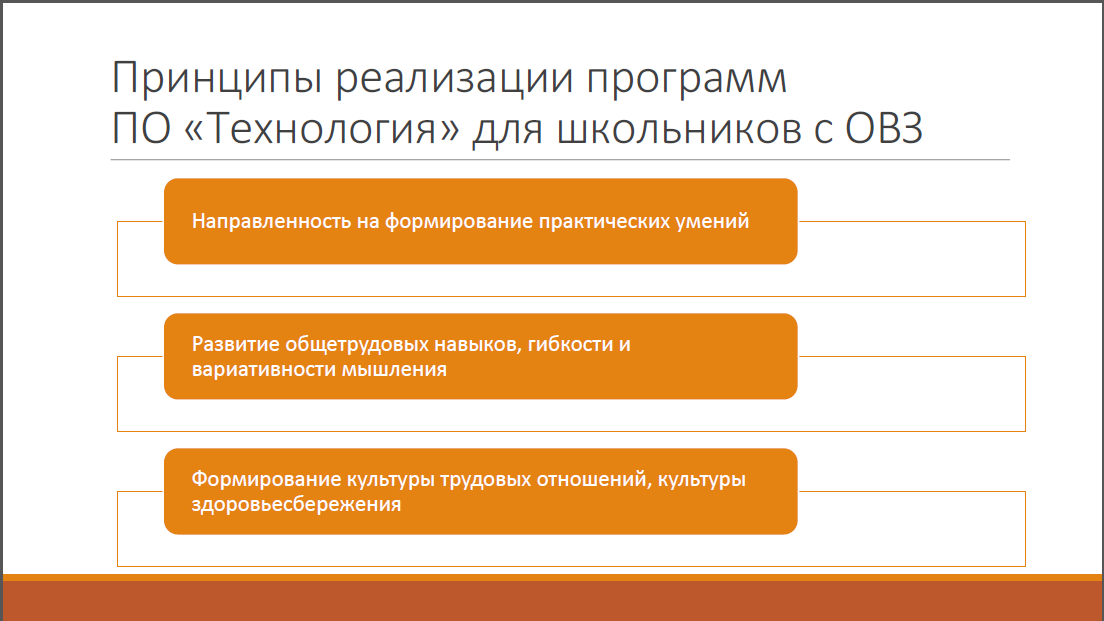 Коррекционно-развивающая направленность преподавания предметной области «Технология»
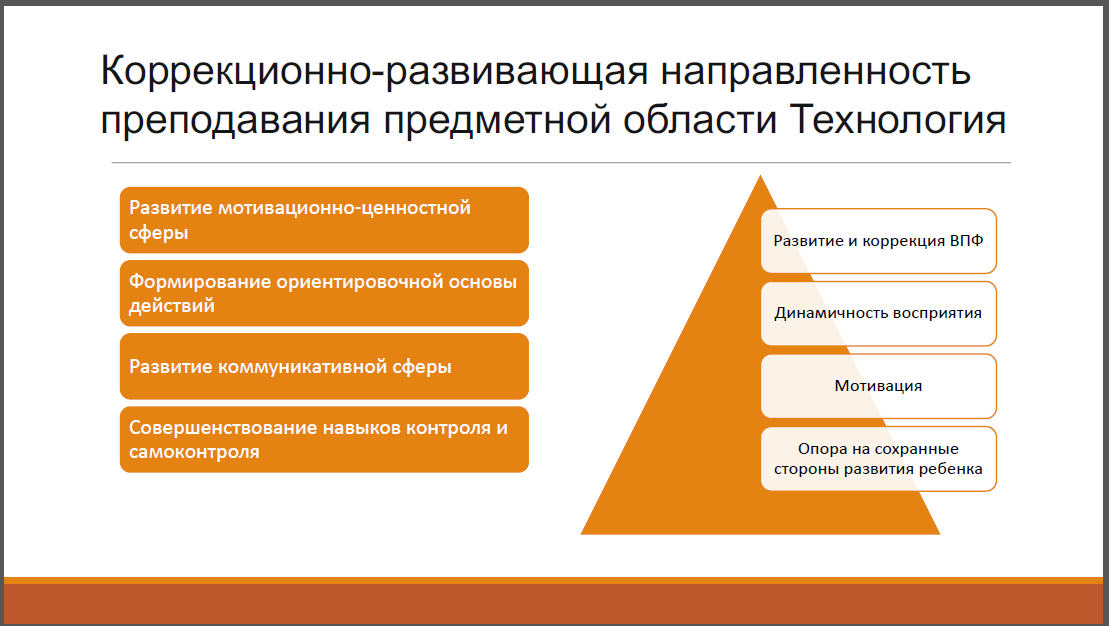 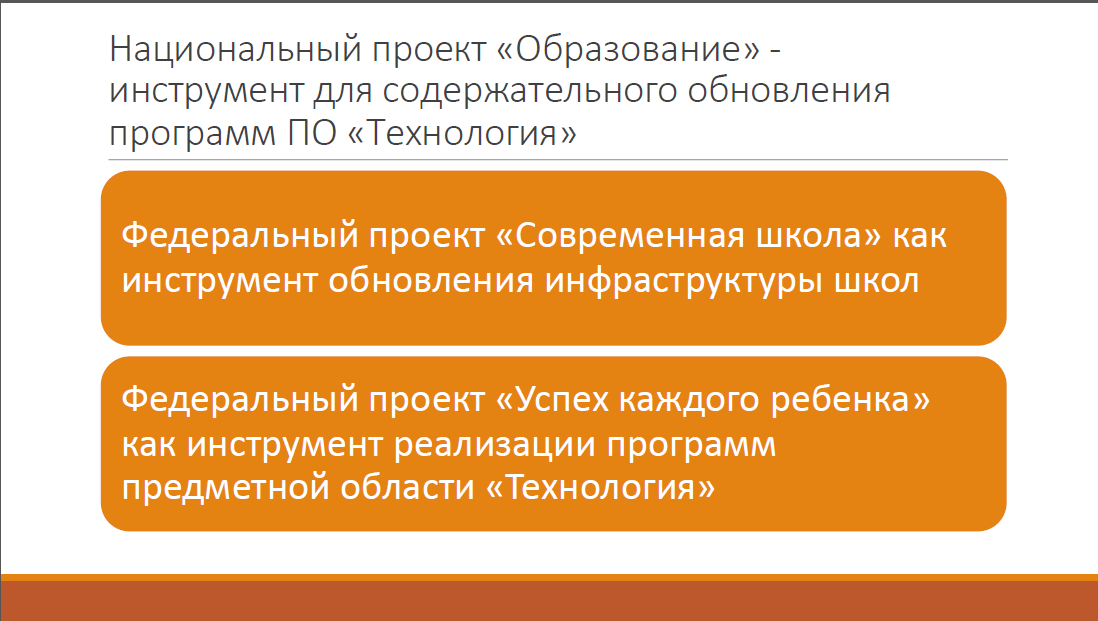 Швейная и скорняжная мастерская
Мастерская декоративно-прикладного творчества
Мастерская информационных и коммуникационных технологий
Швейная и скорняжная мастерская
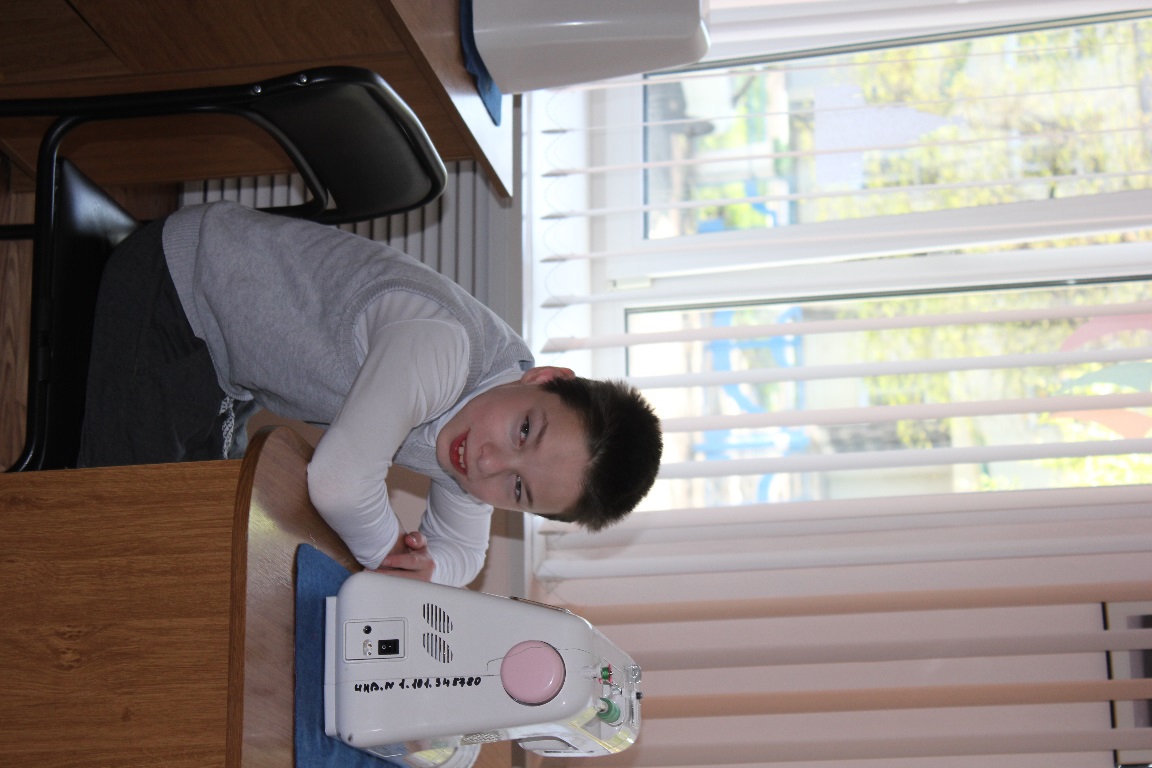 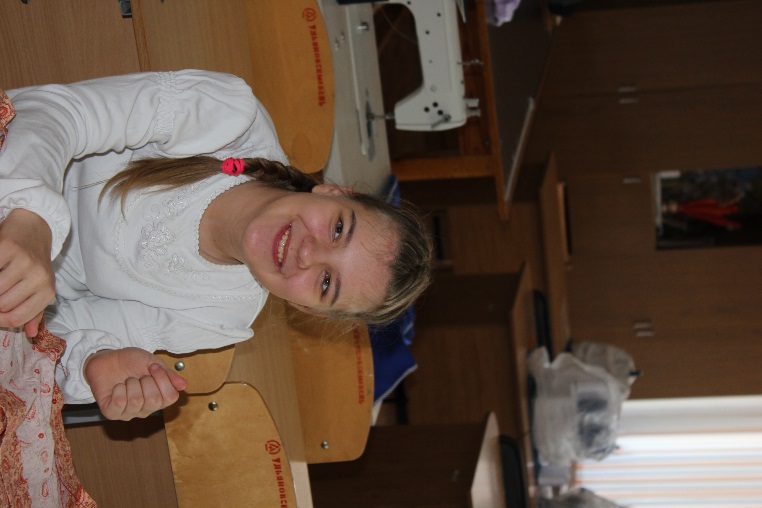 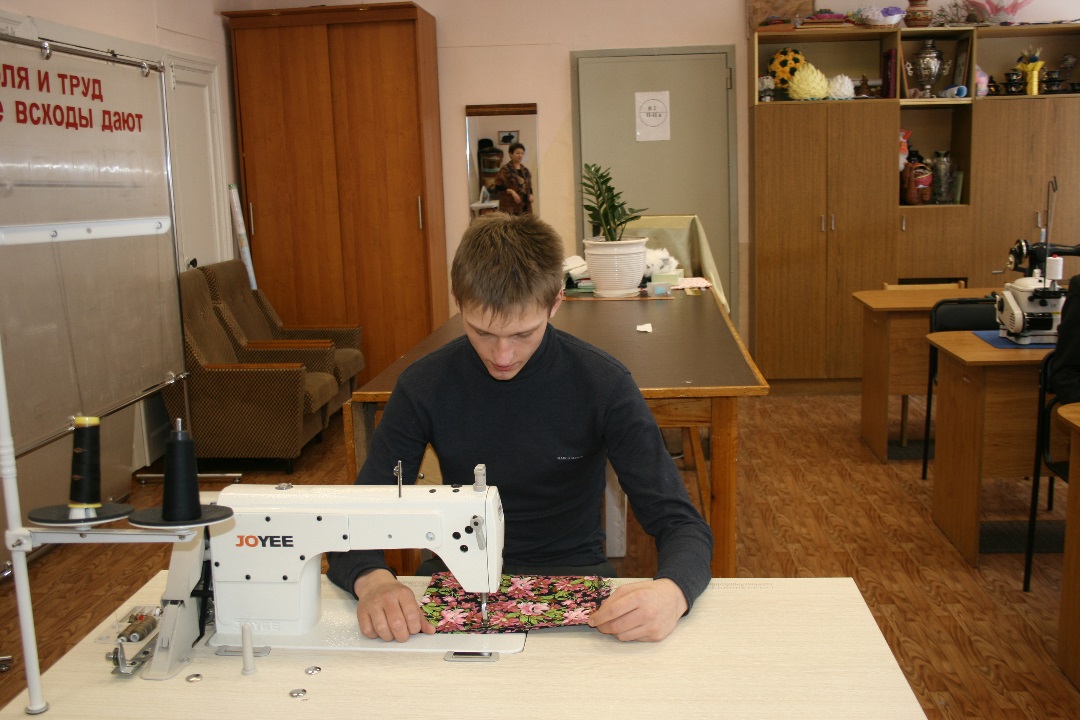 НEДЕЛЯ ТРУДОВОГО ОБУЧЕНИЯ
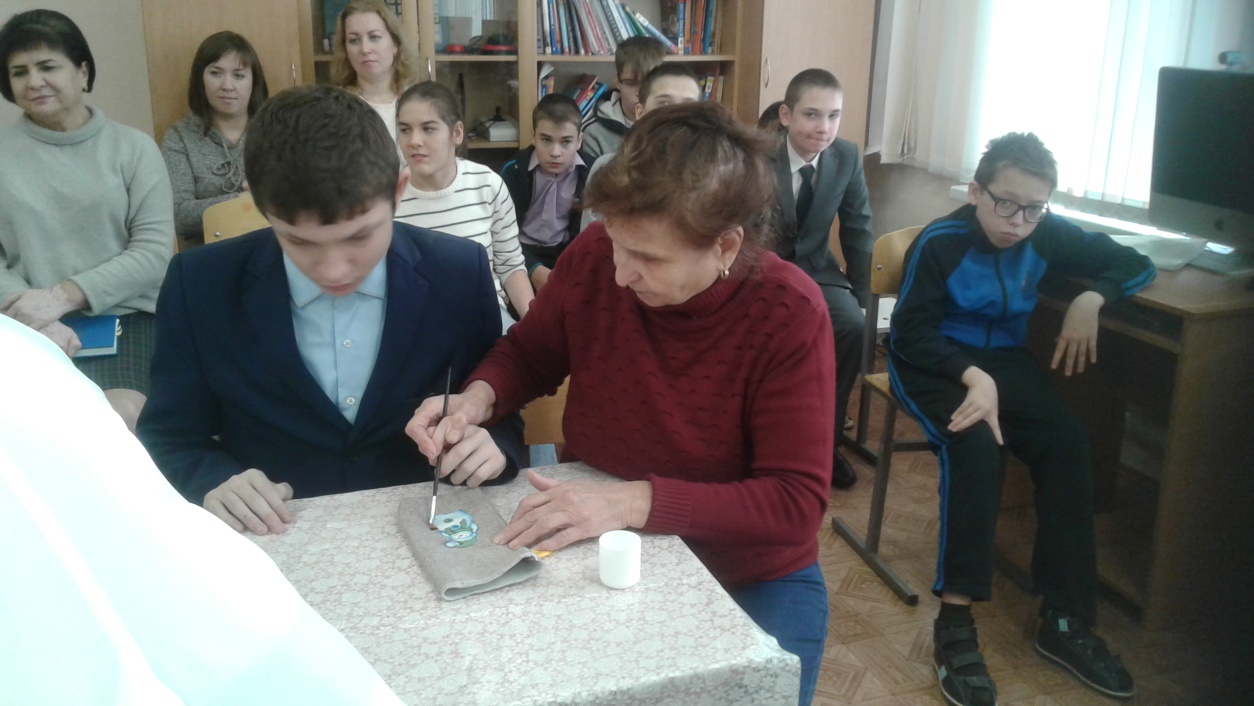 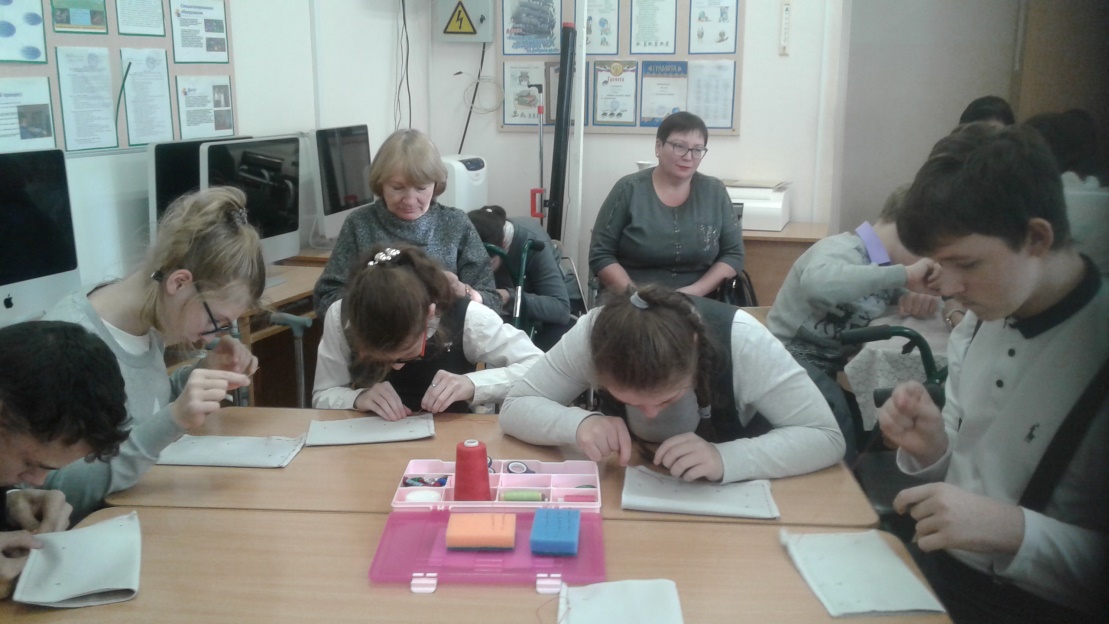 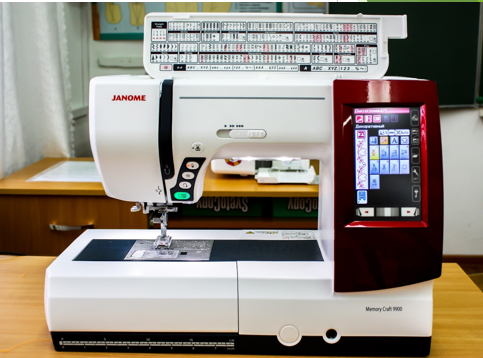 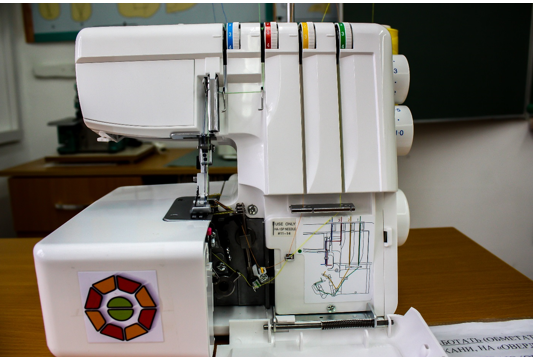 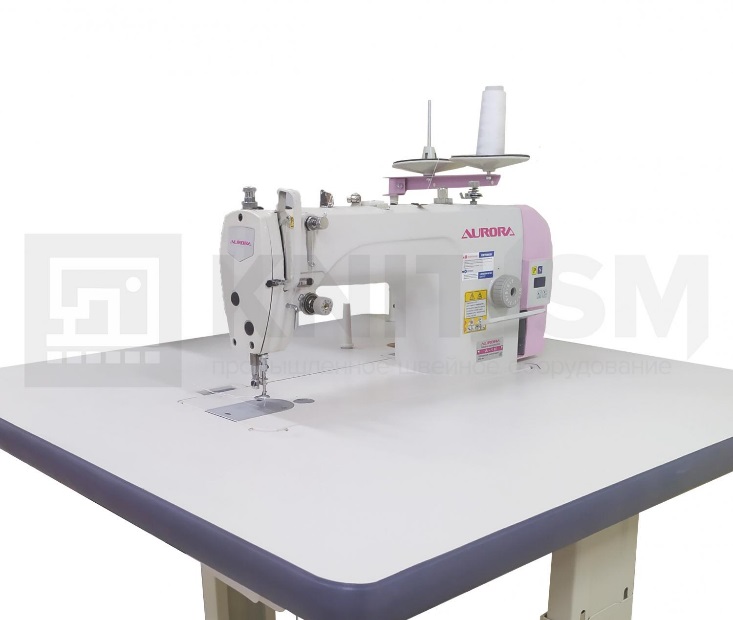 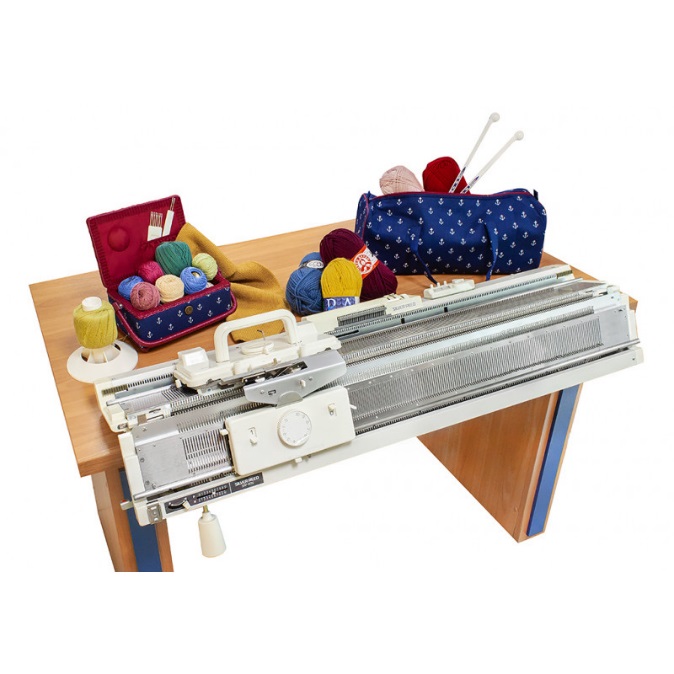 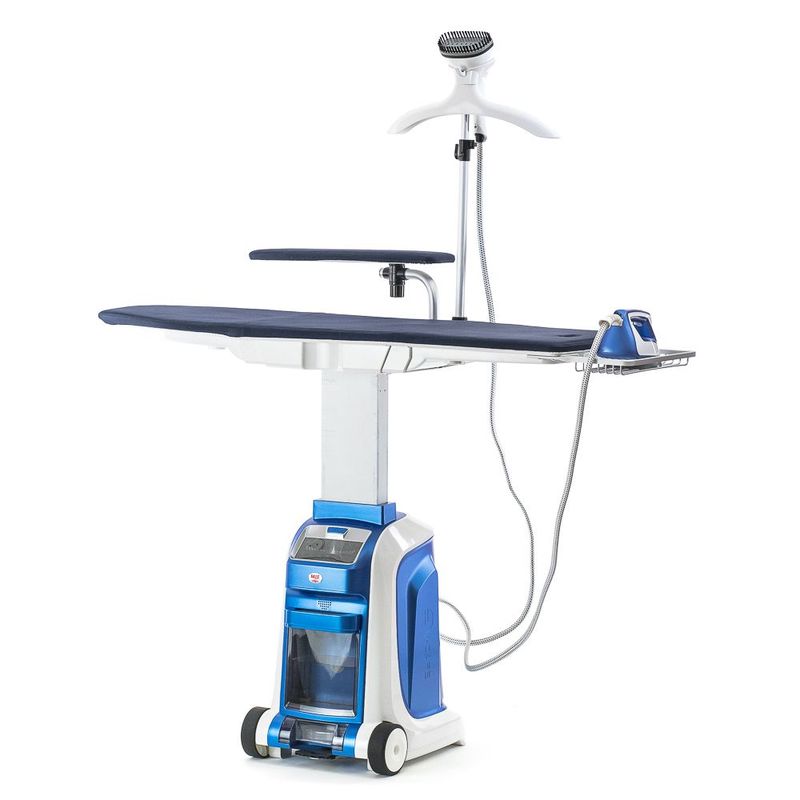 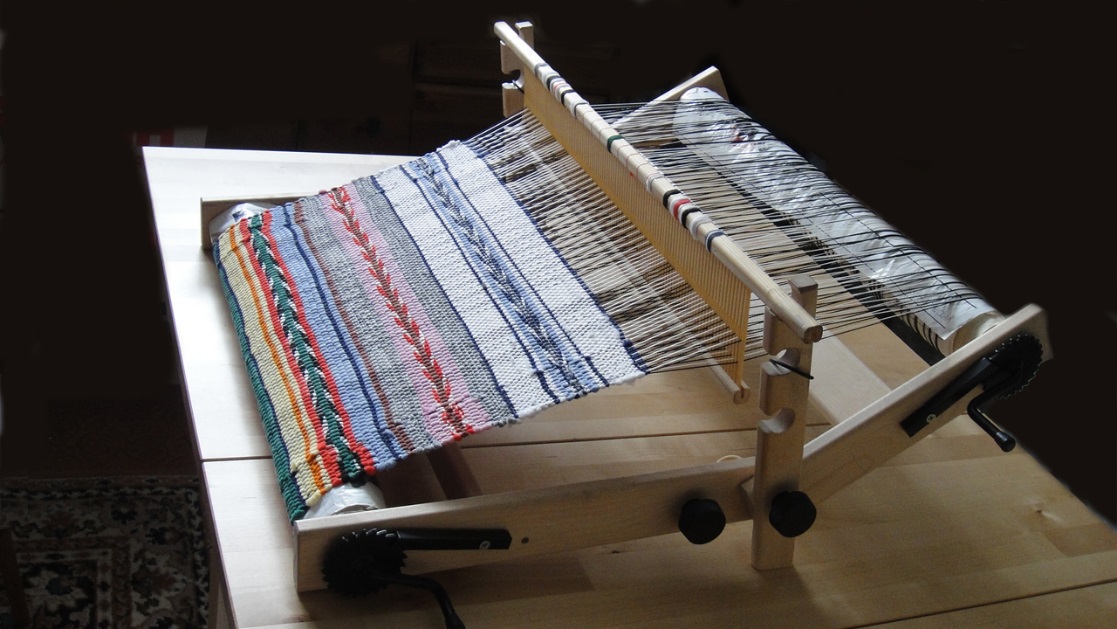 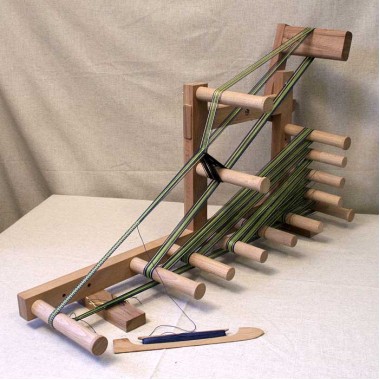 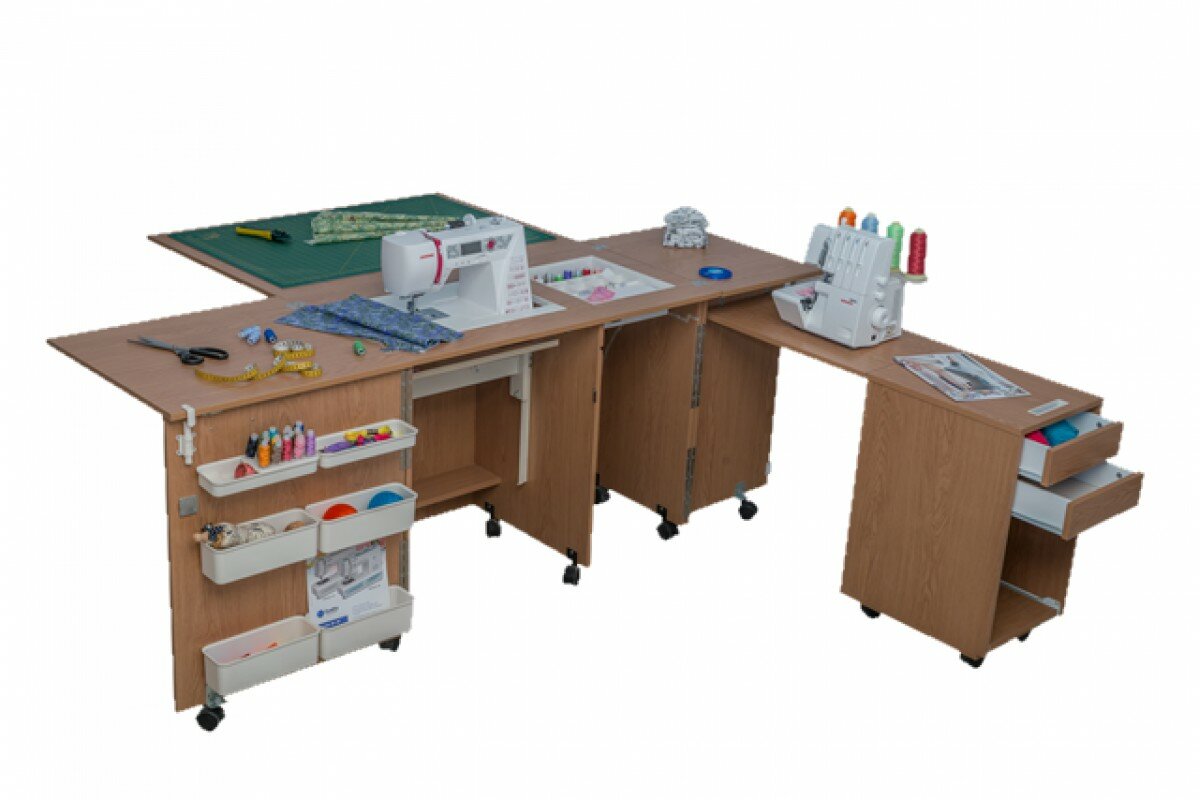 Мастерская декоративно-прикладного творчества
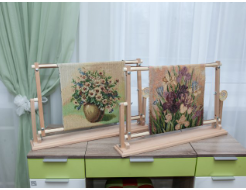 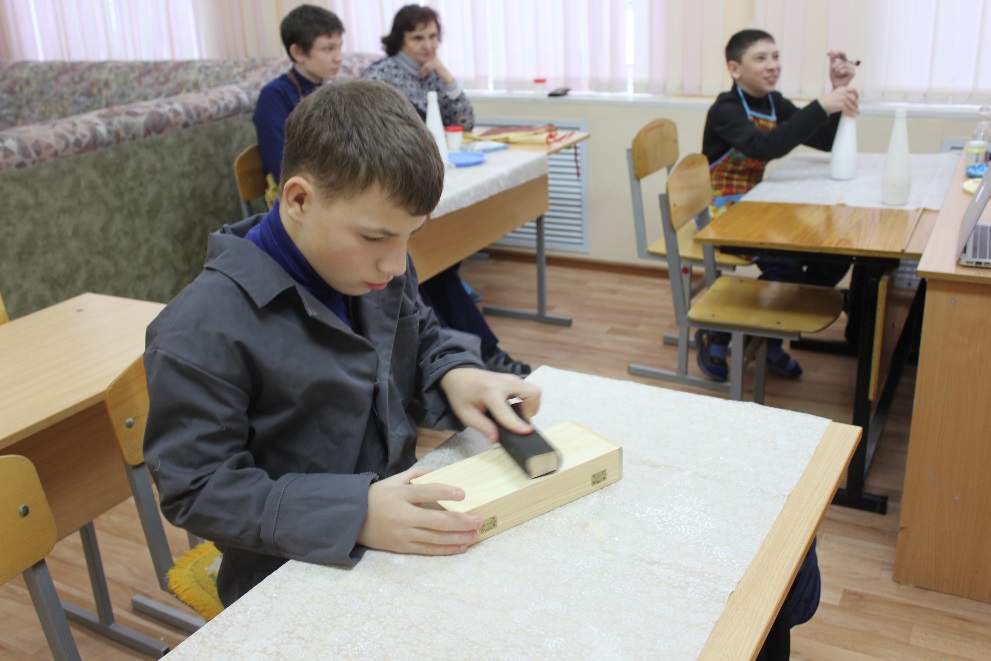 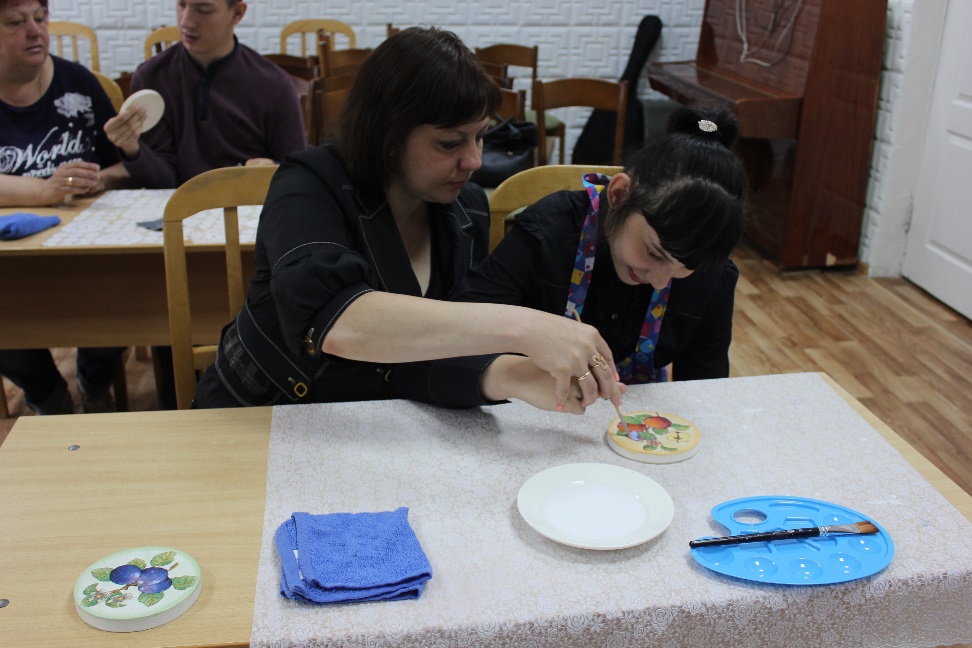 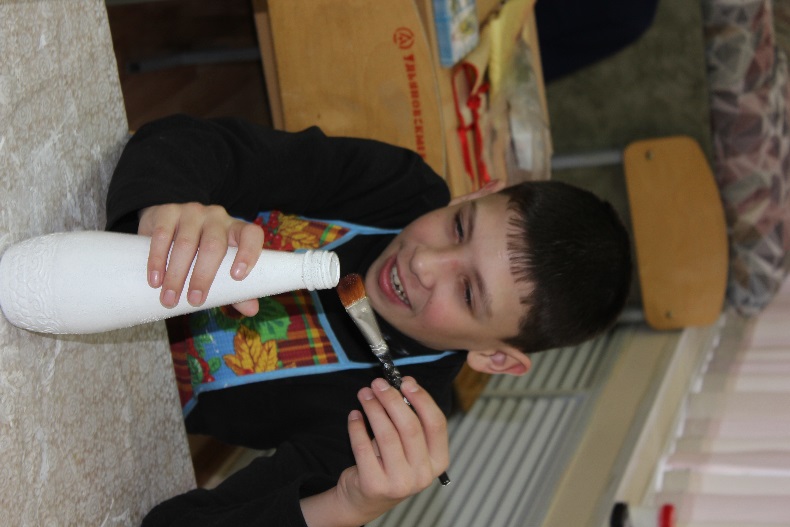 Мастерская информационных и коммуникационных технологий
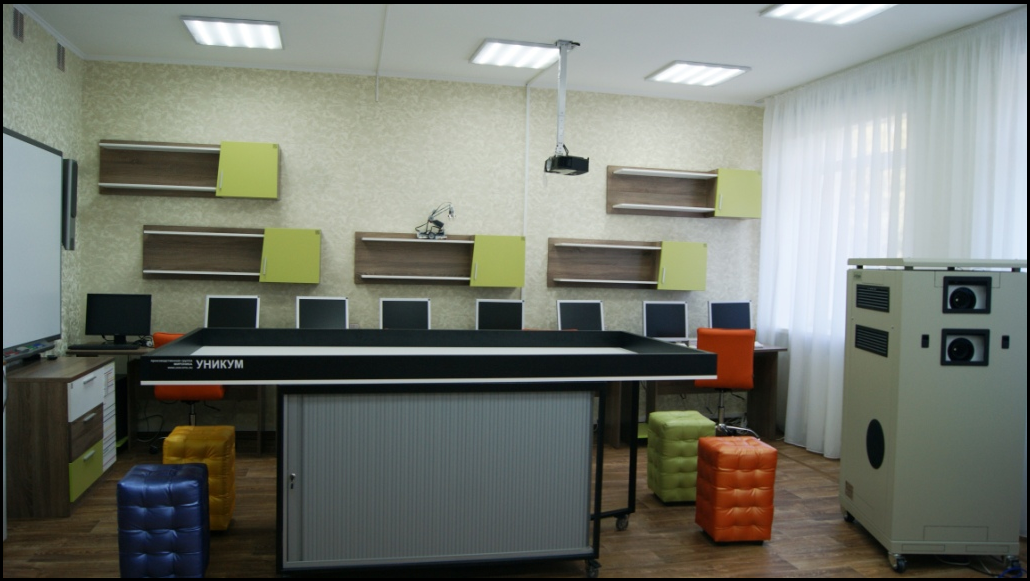 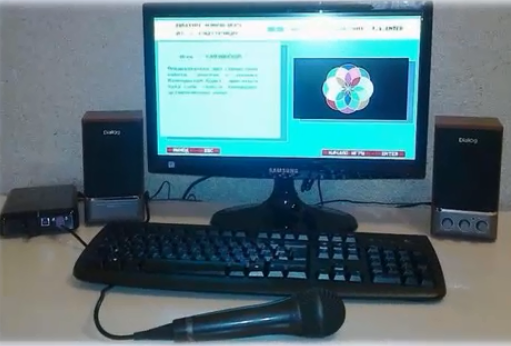 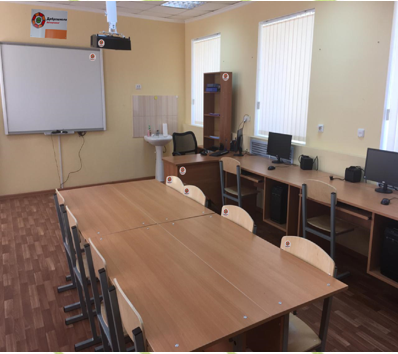 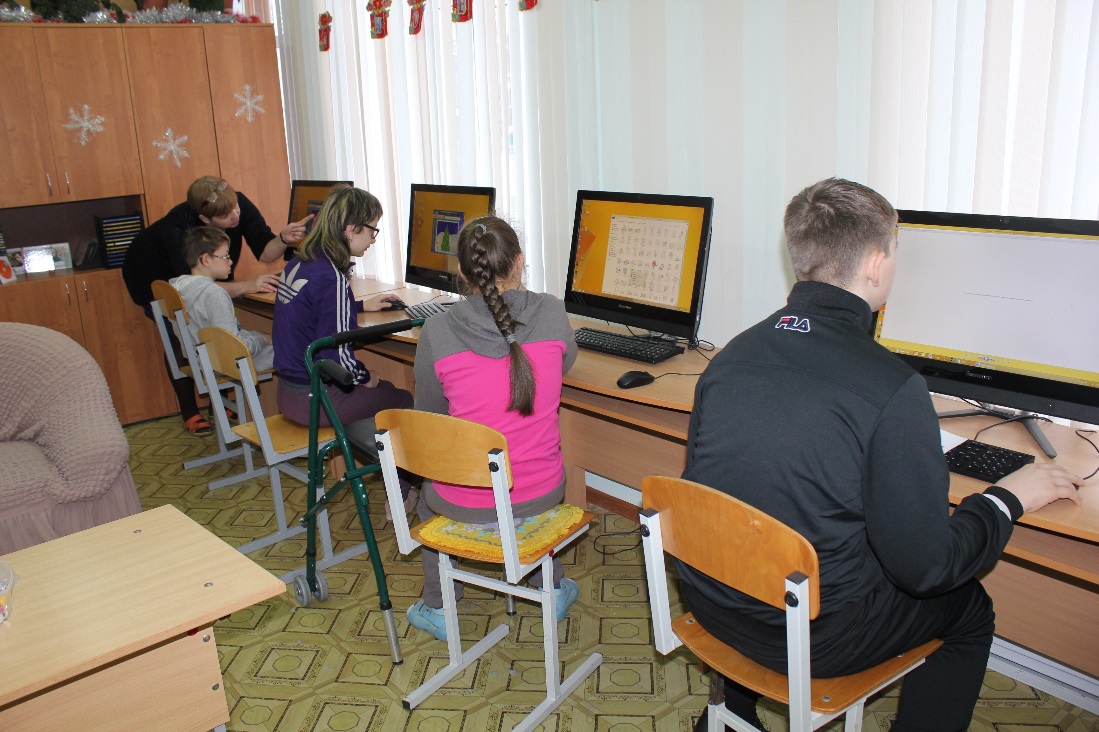 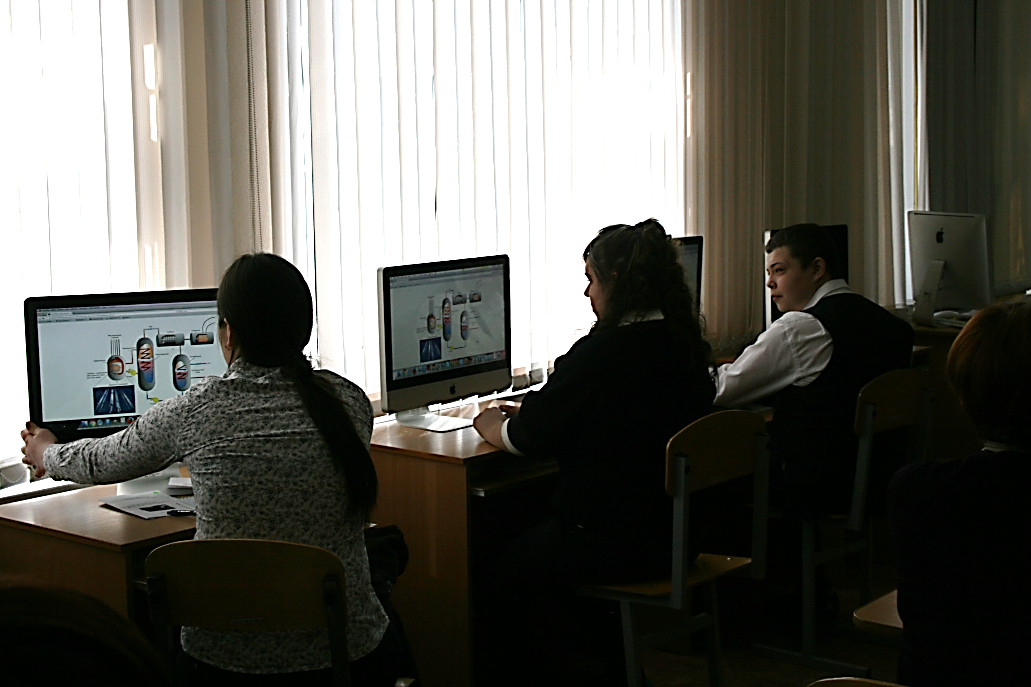